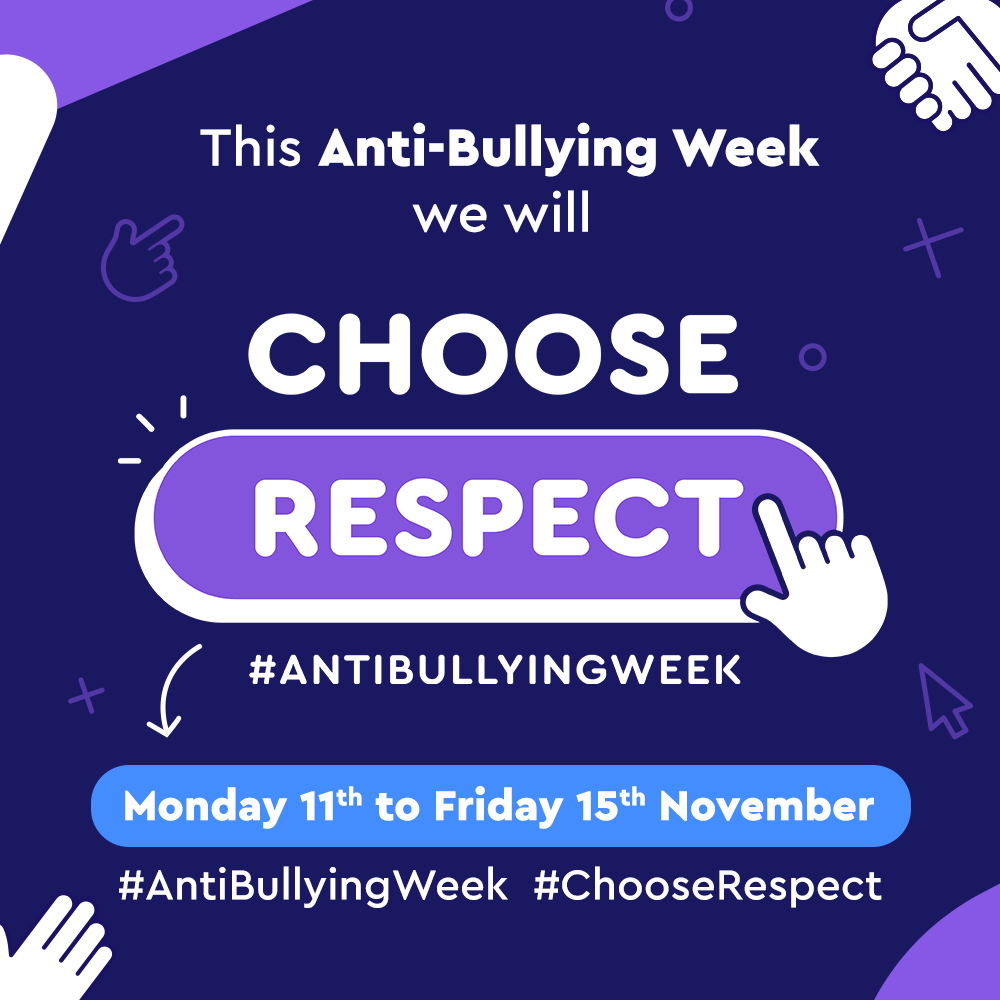 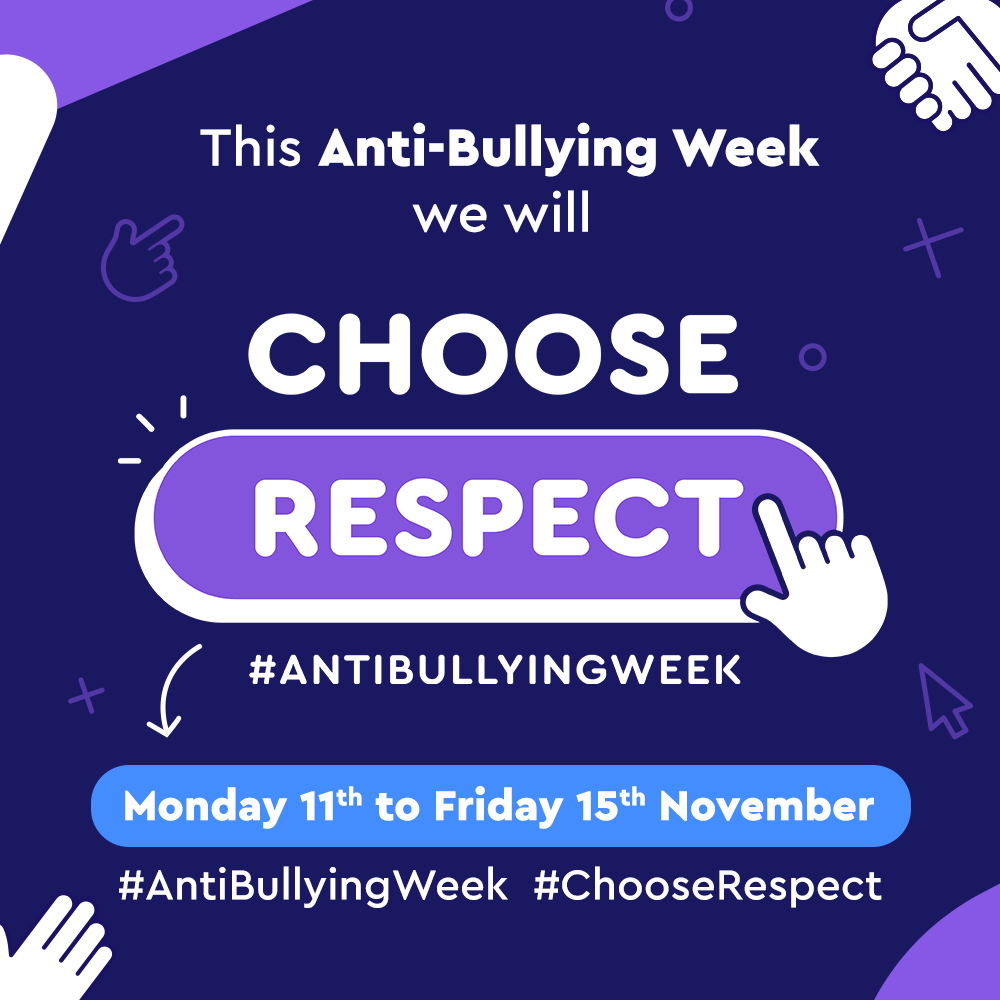 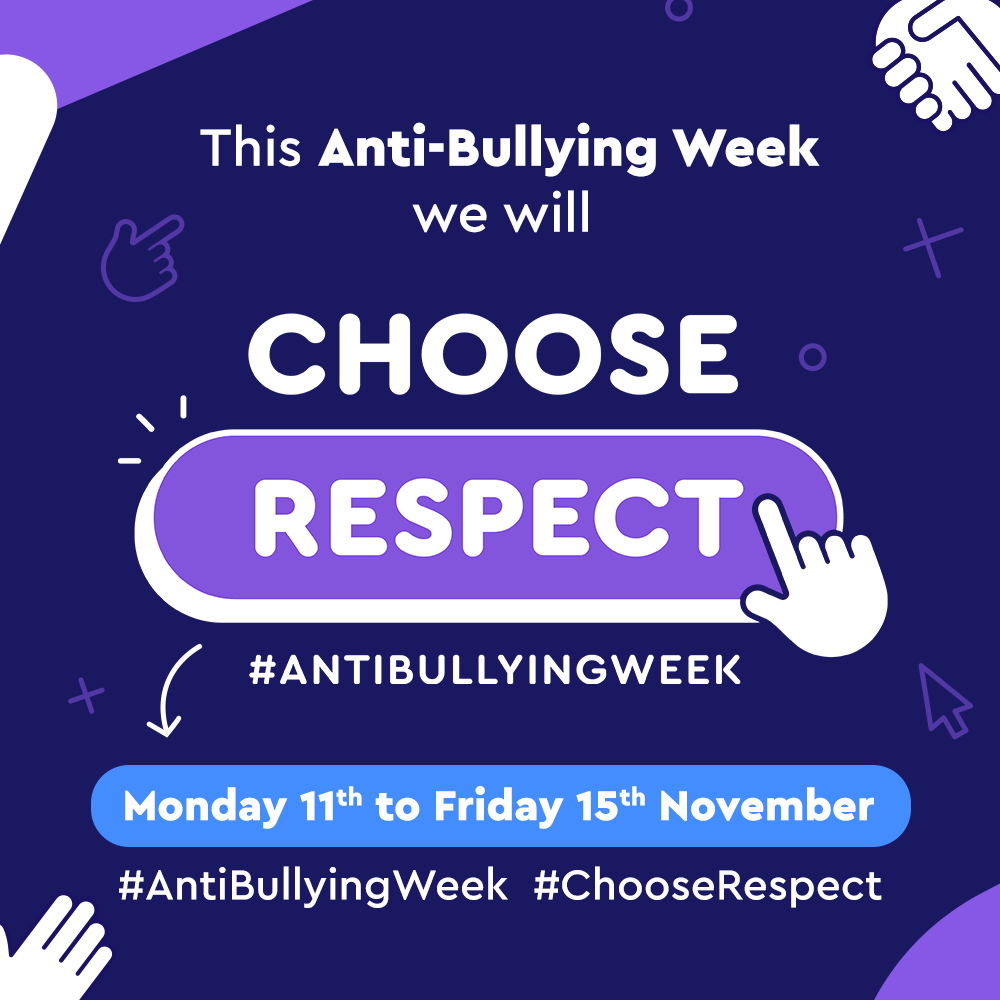 ANTI-BULLYING WEEK 2024
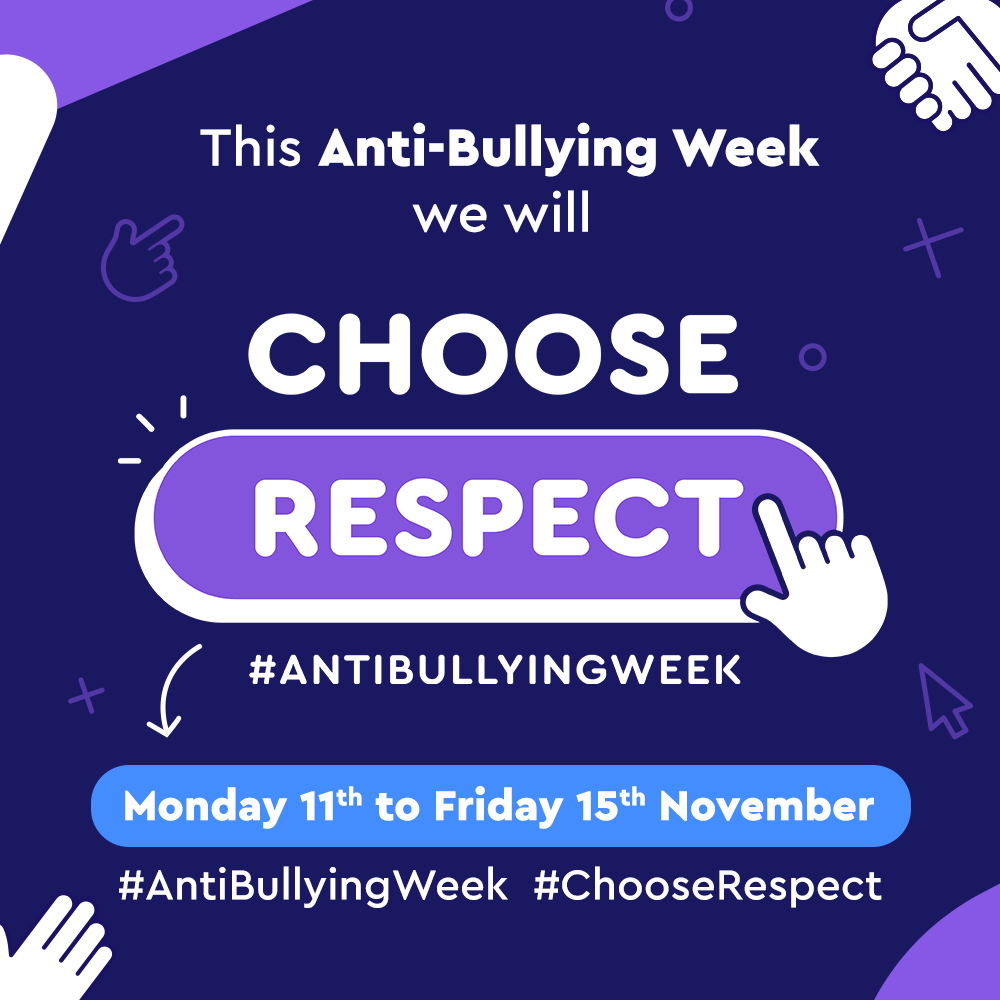 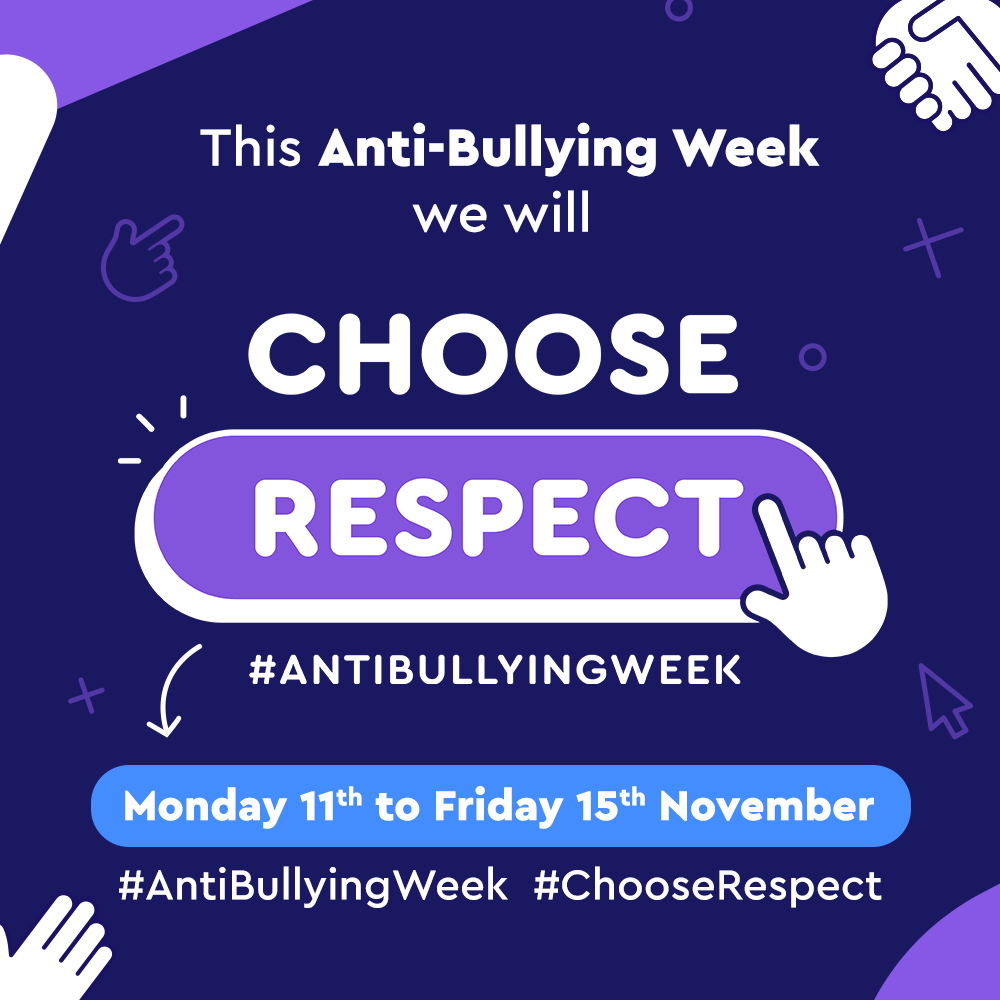 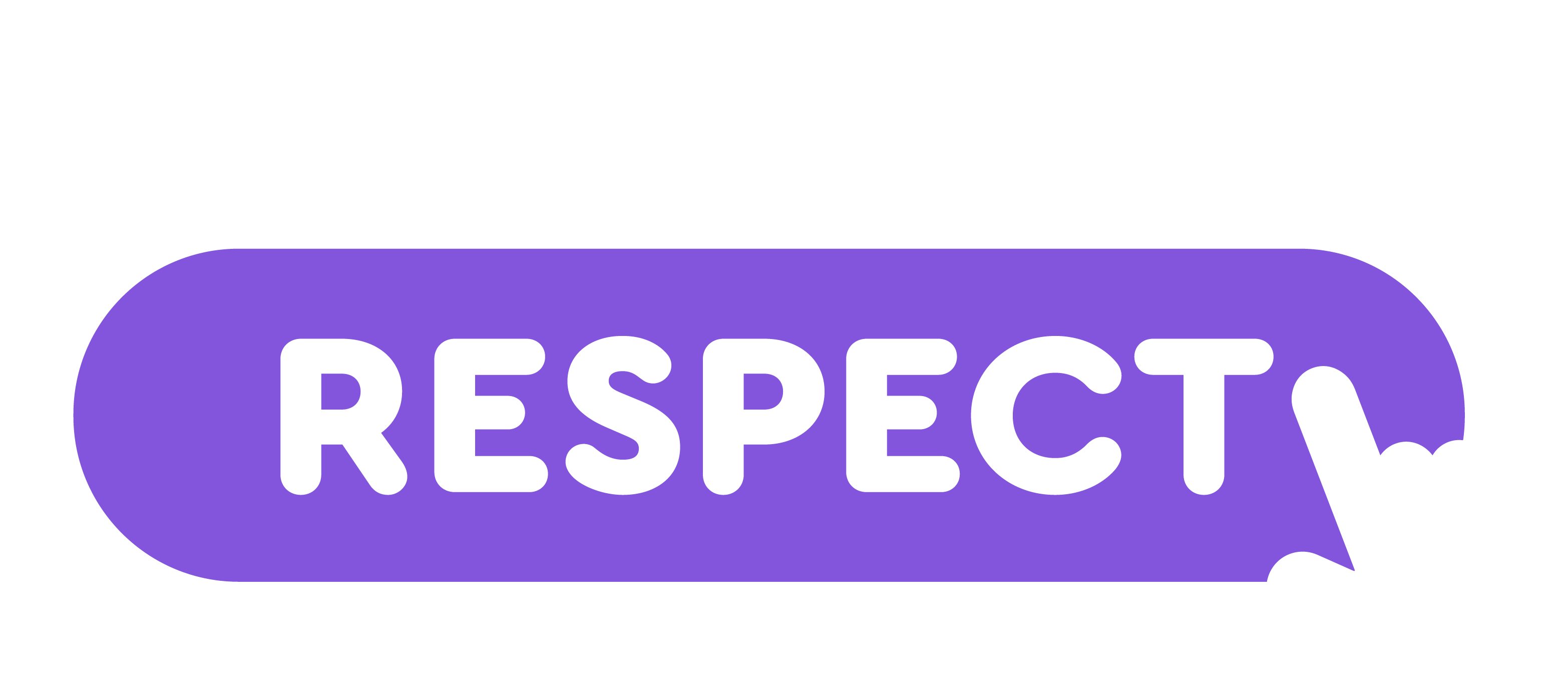 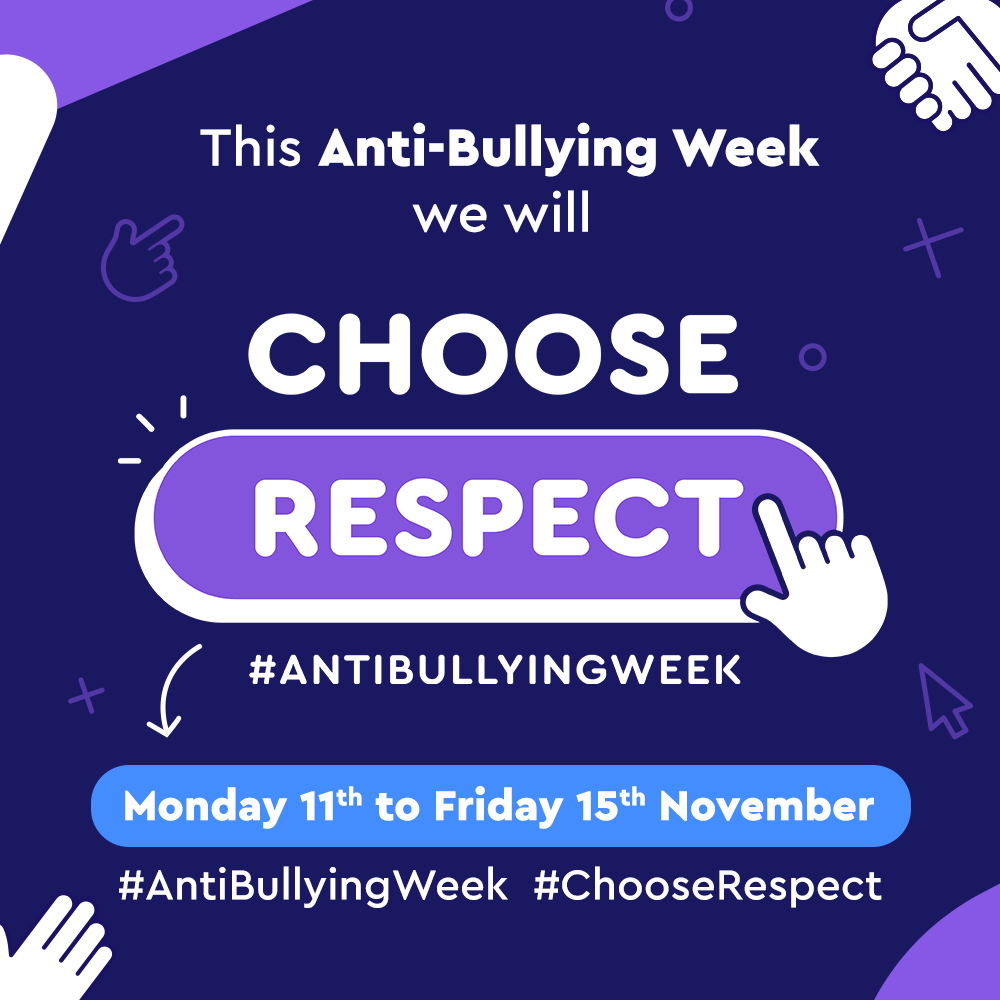 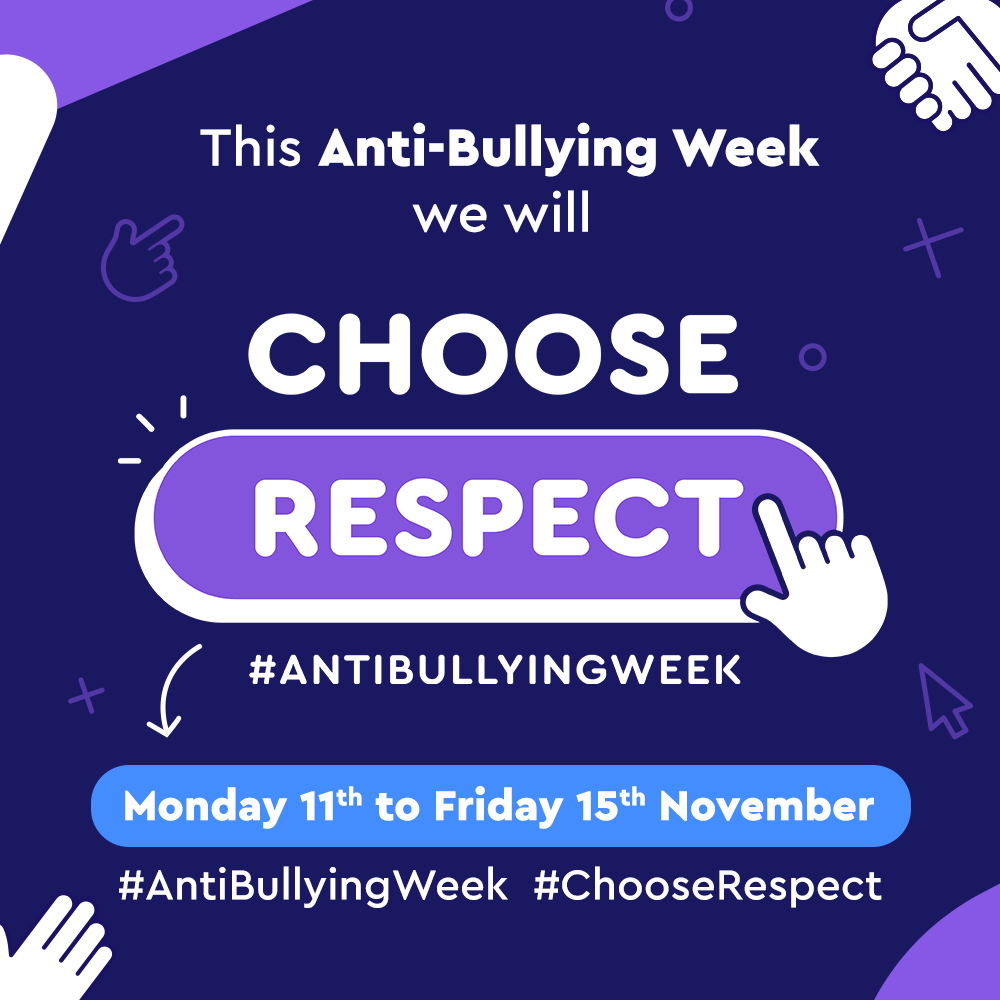 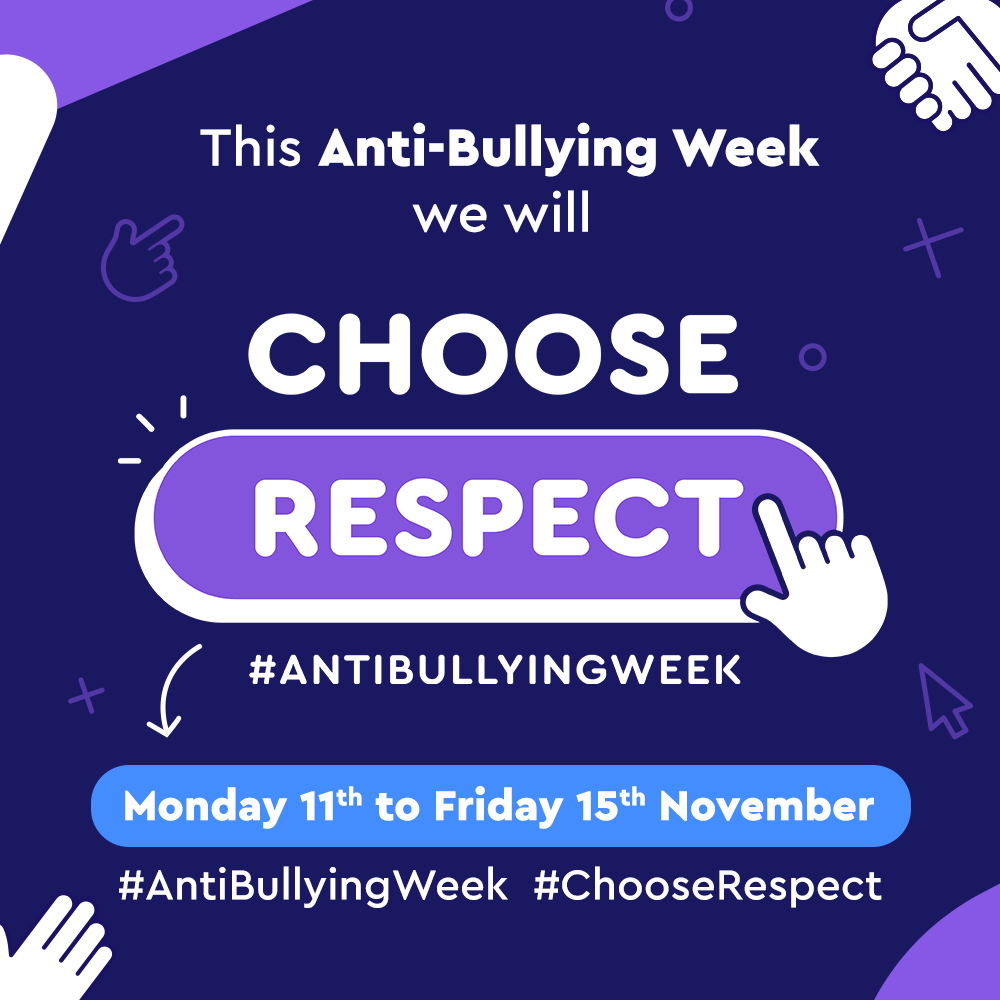 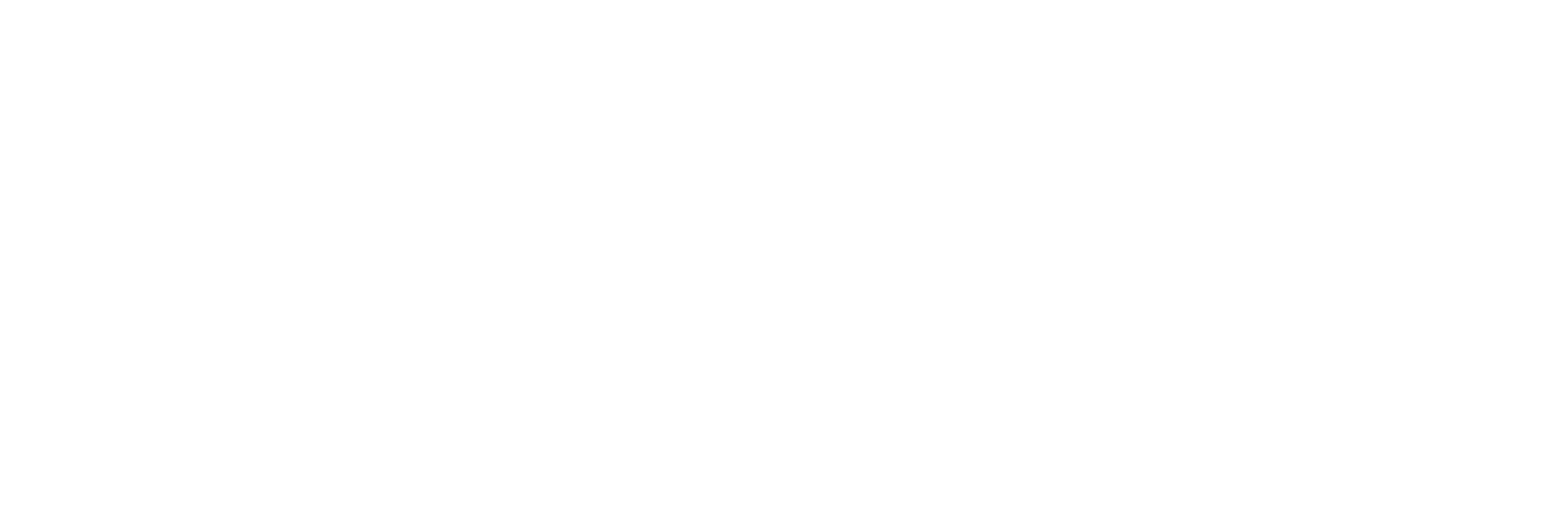 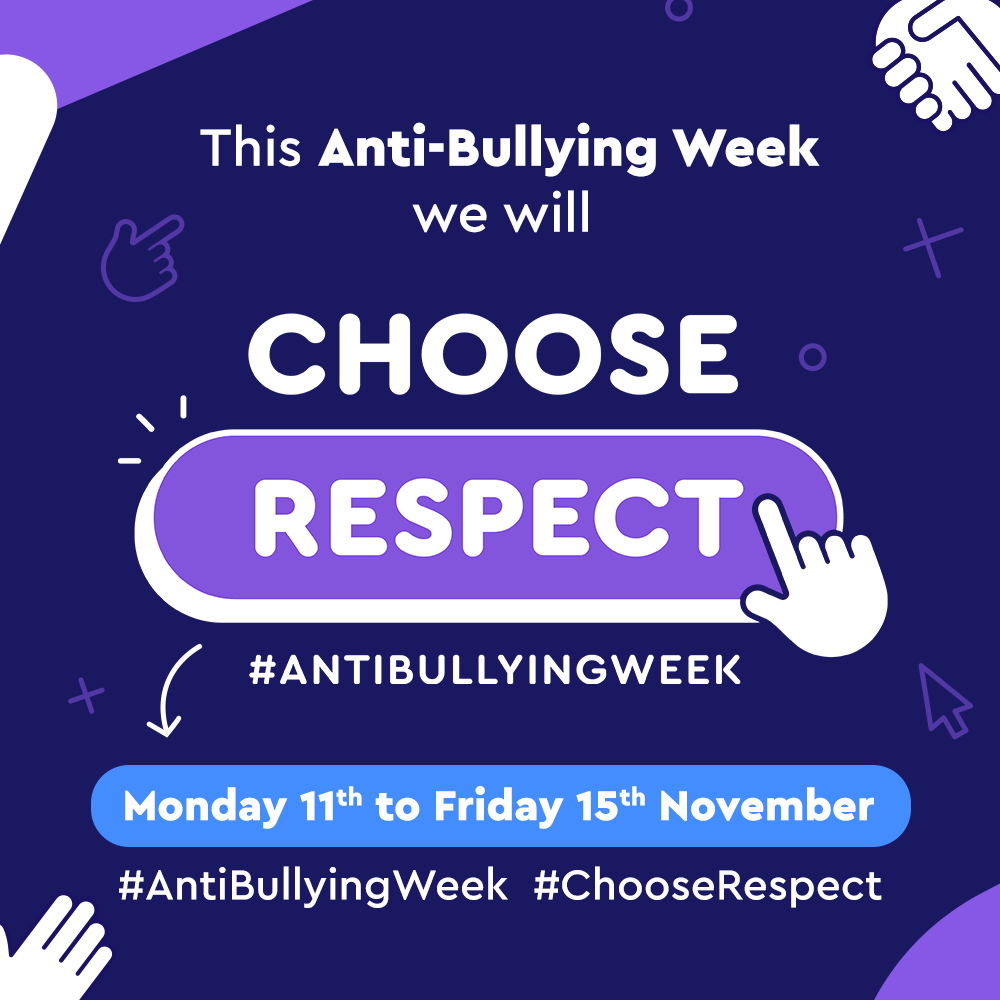 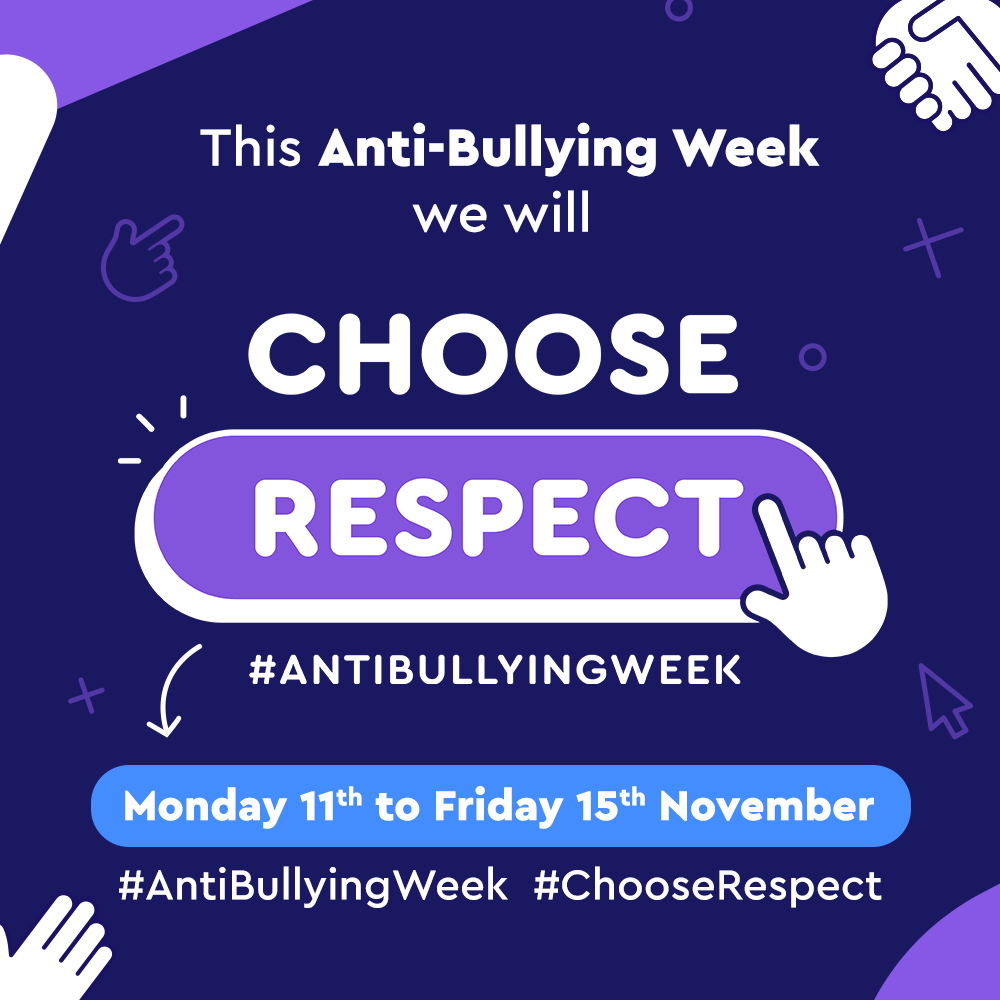 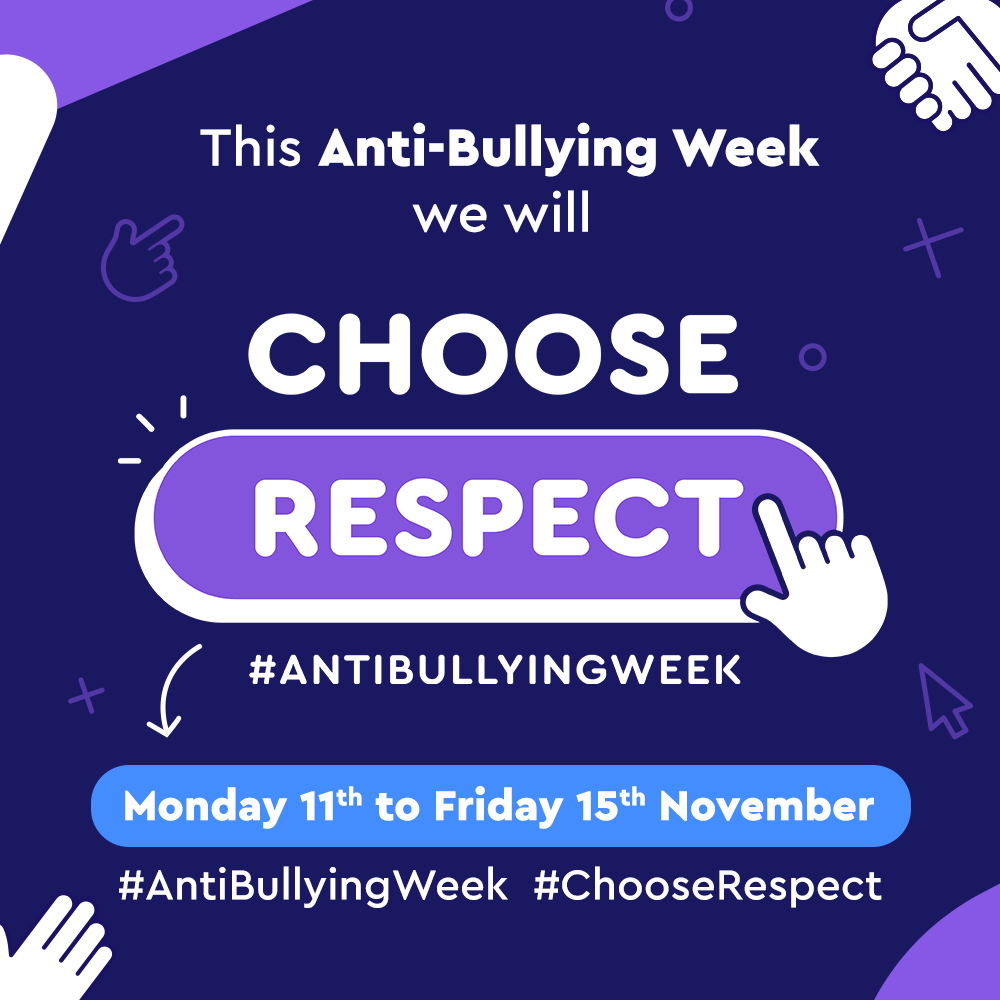 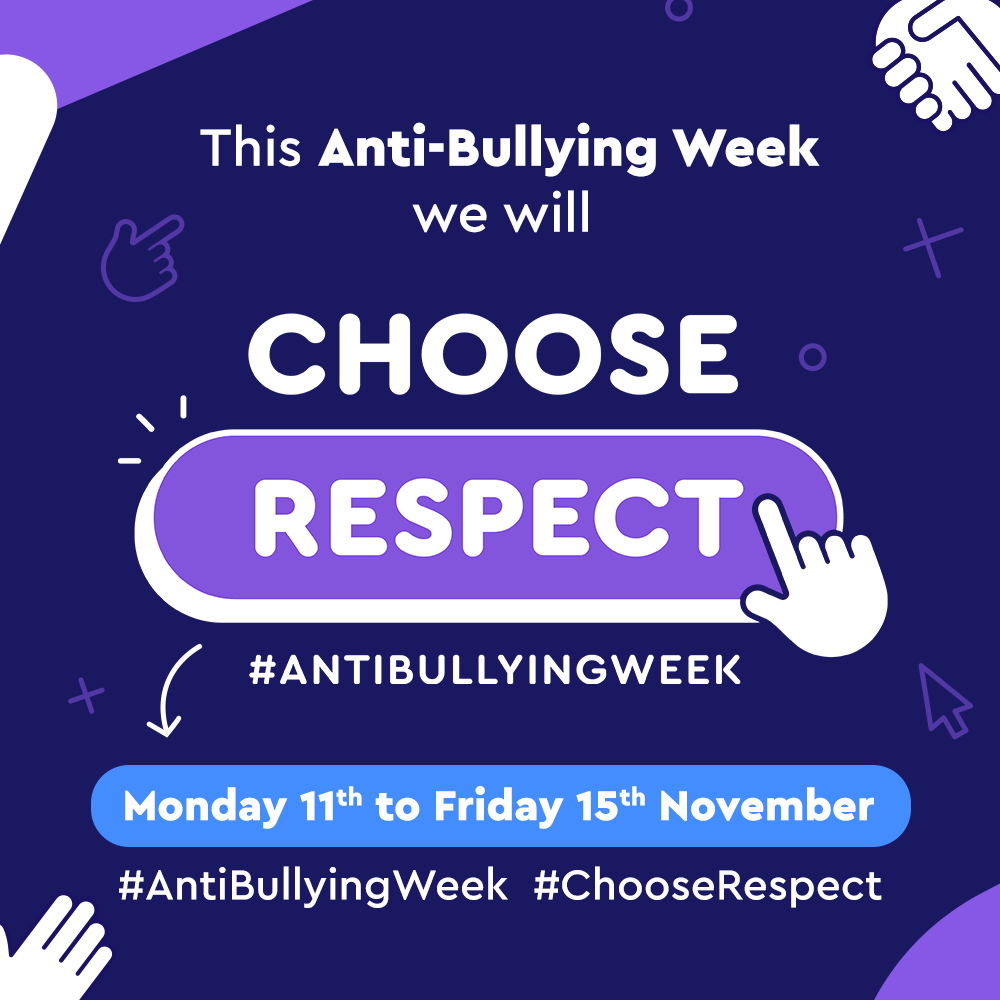 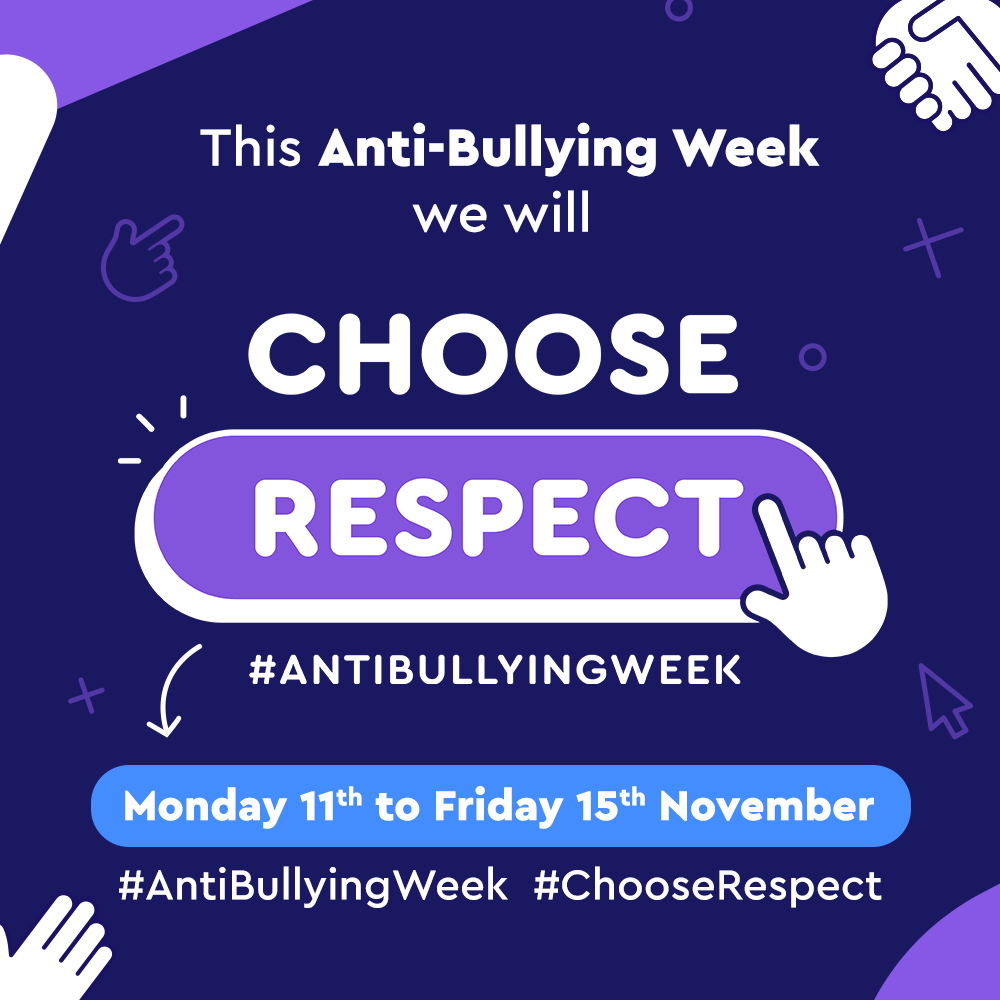 CALL TO ACTION
From playgrounds to online, our homes to our phones, this Anti-Bullying Week let's 'Choose Respect' and bring an end to bullying which negatively impacts millions of young lives.This year, we’ll empower children and young people to not resort to bullying, even when we disagree and remind adults to lead by example, online and offline.Imagine a world where respect and kindness thrives — it’s not just a dream, it's in the choices we make. Join us this Anti-Bullying Week and commit to 'Choose Respect'. What will you choose?
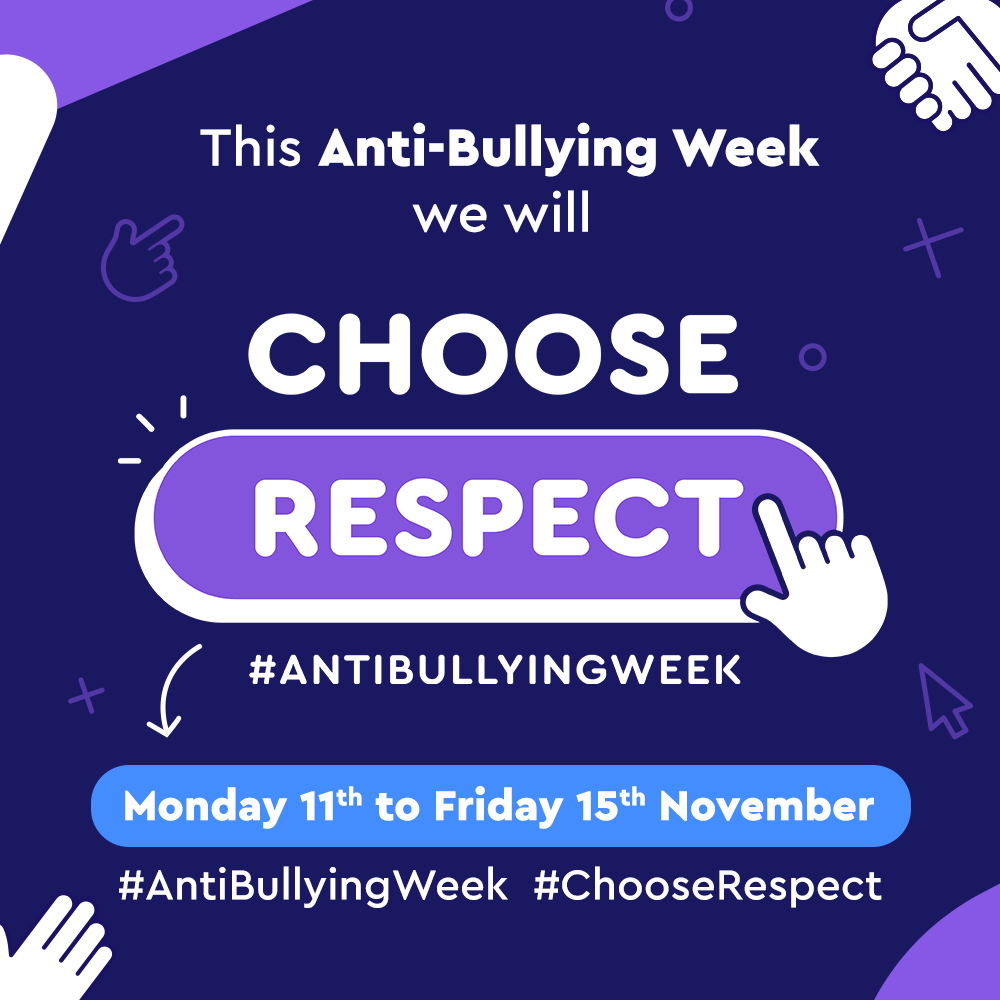 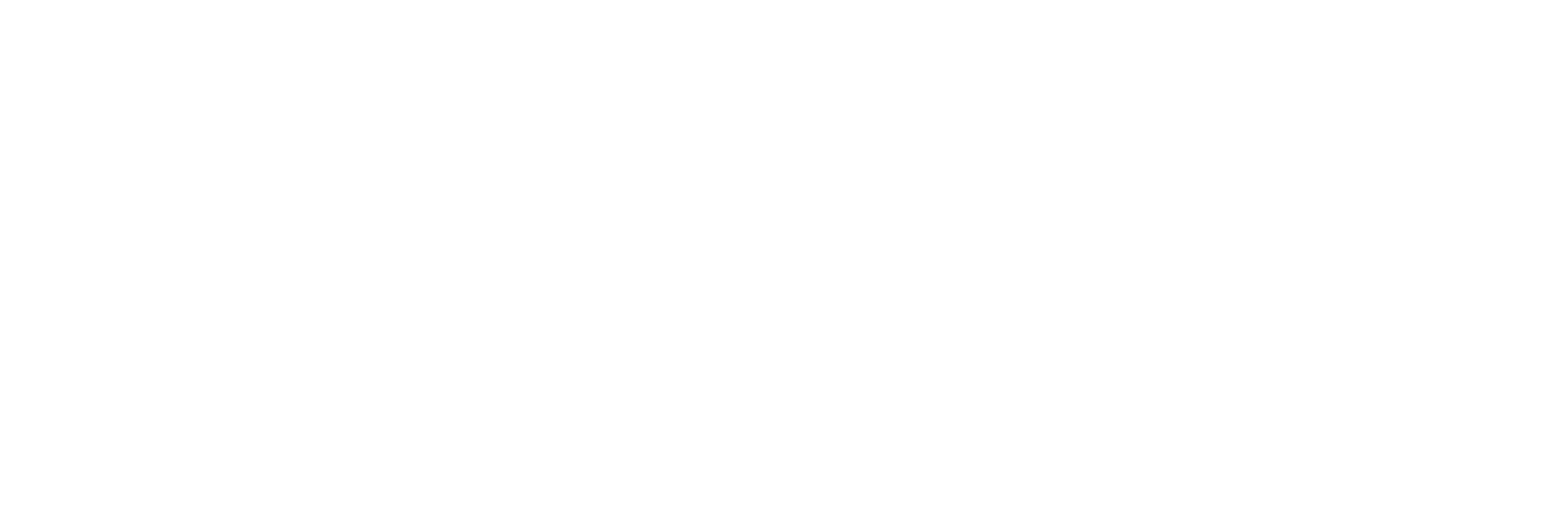 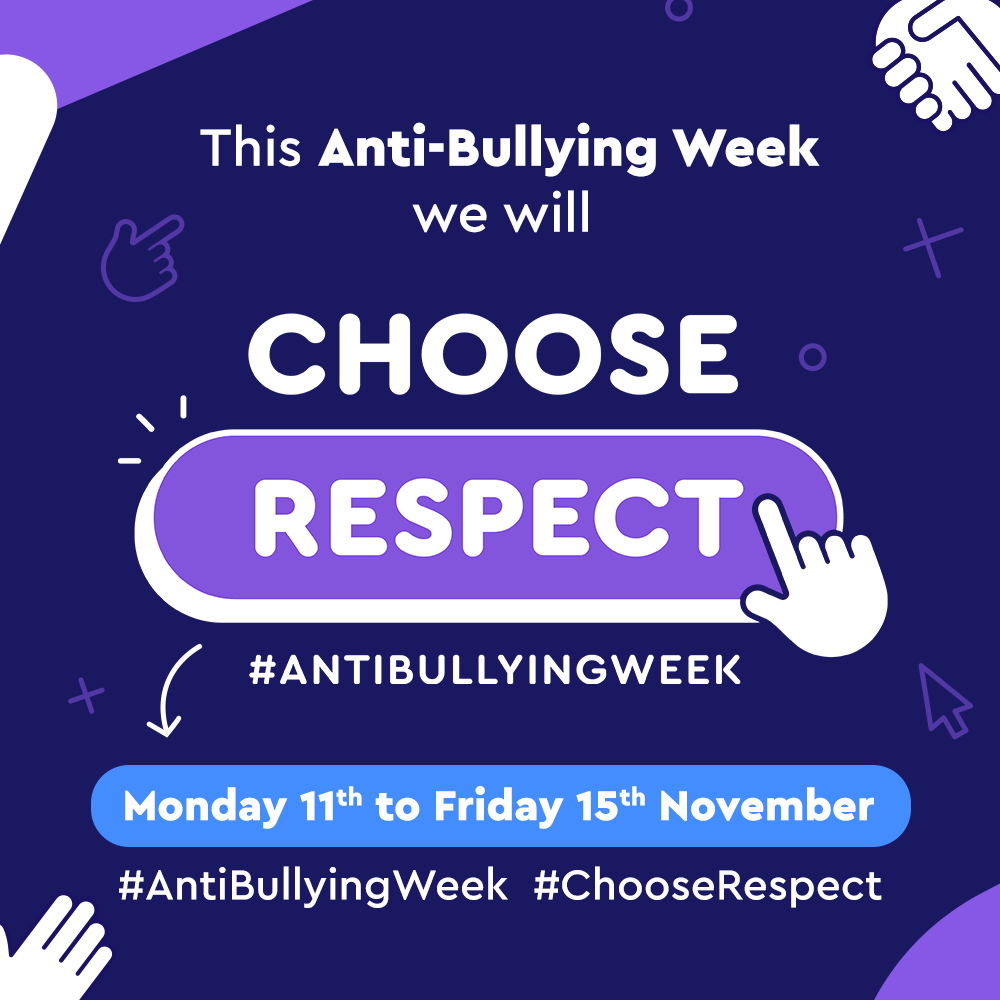 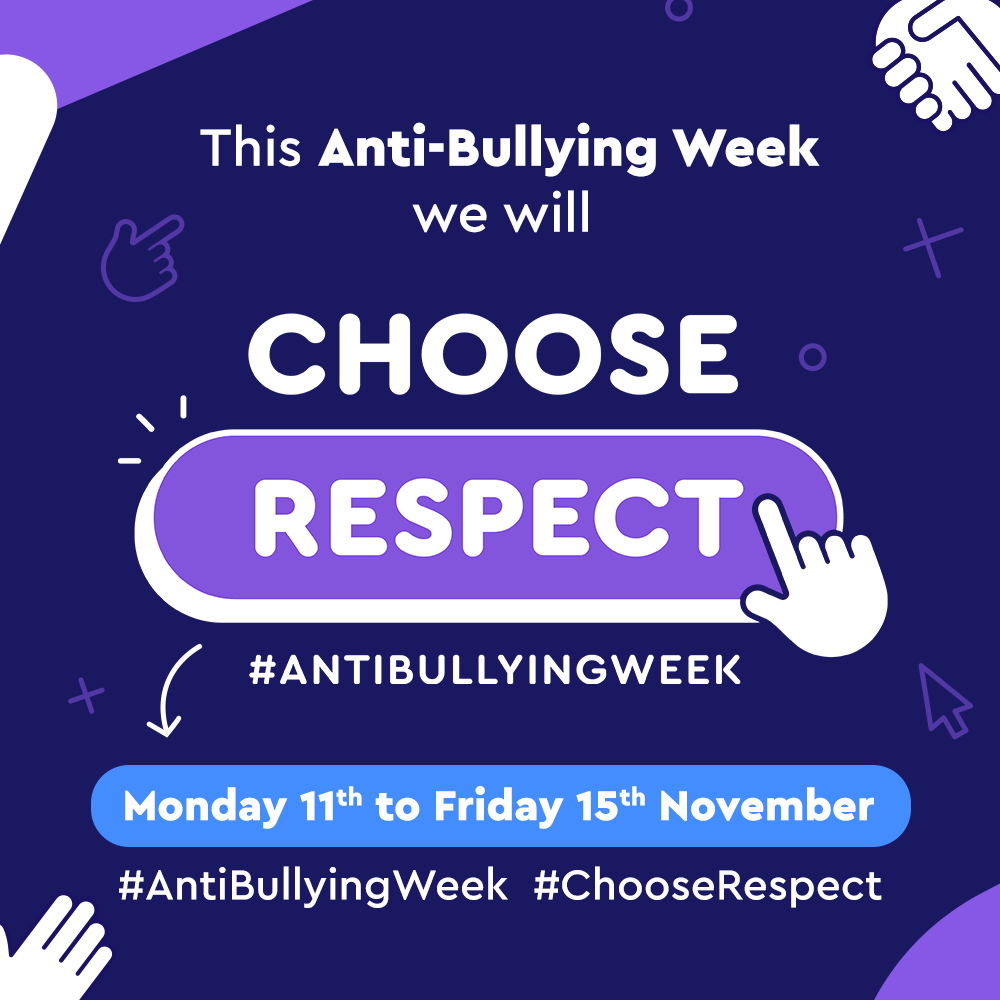 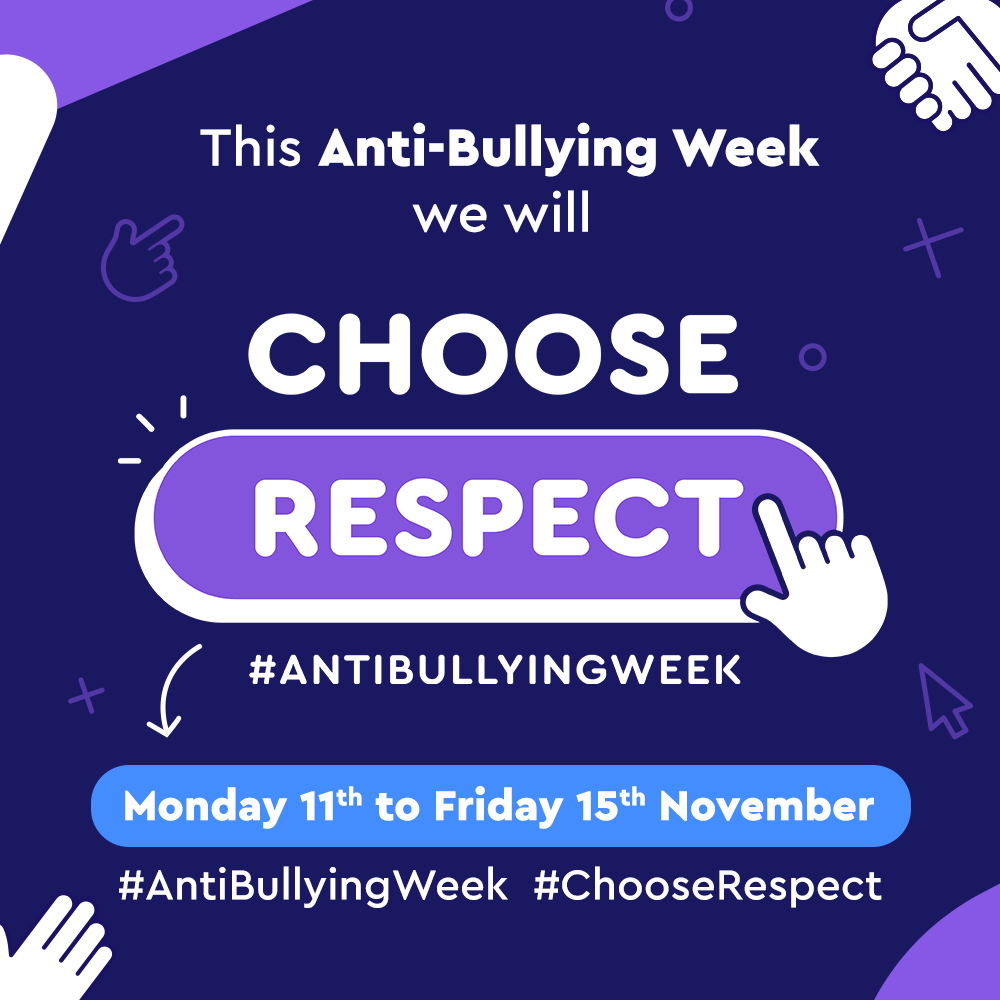 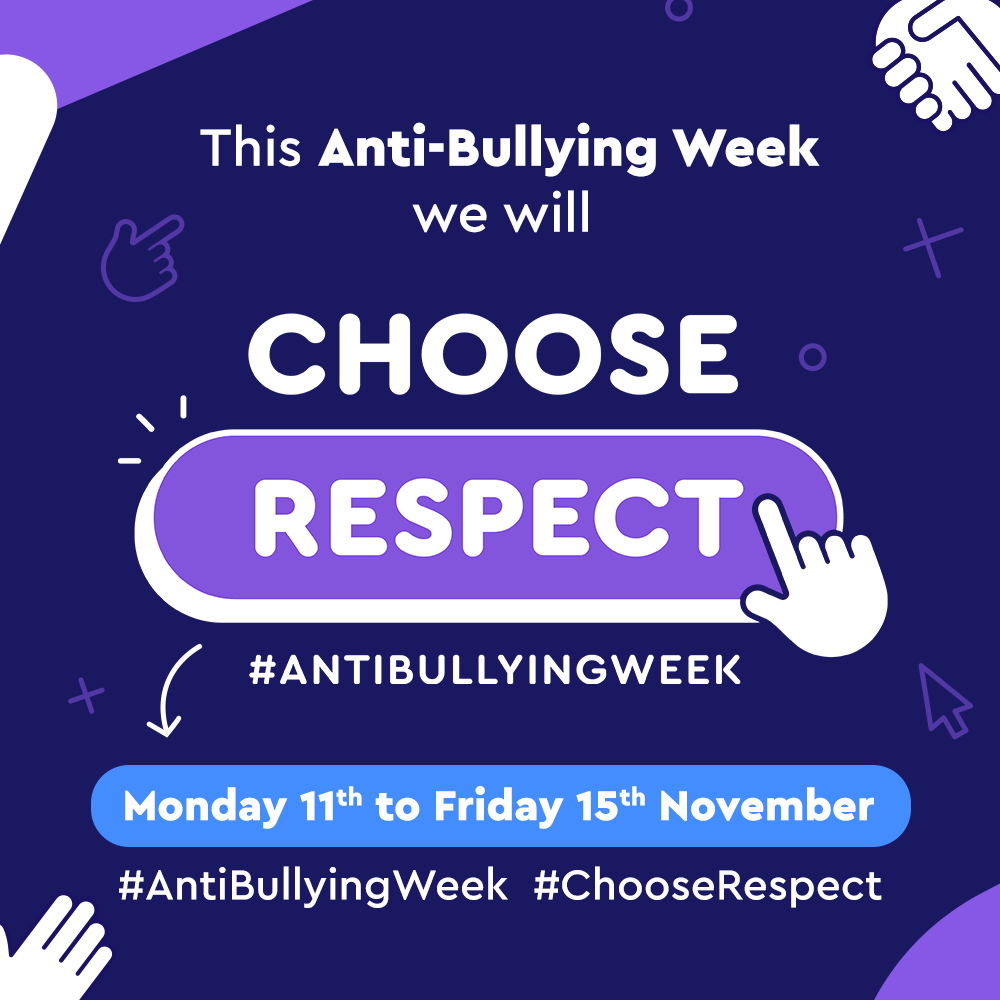 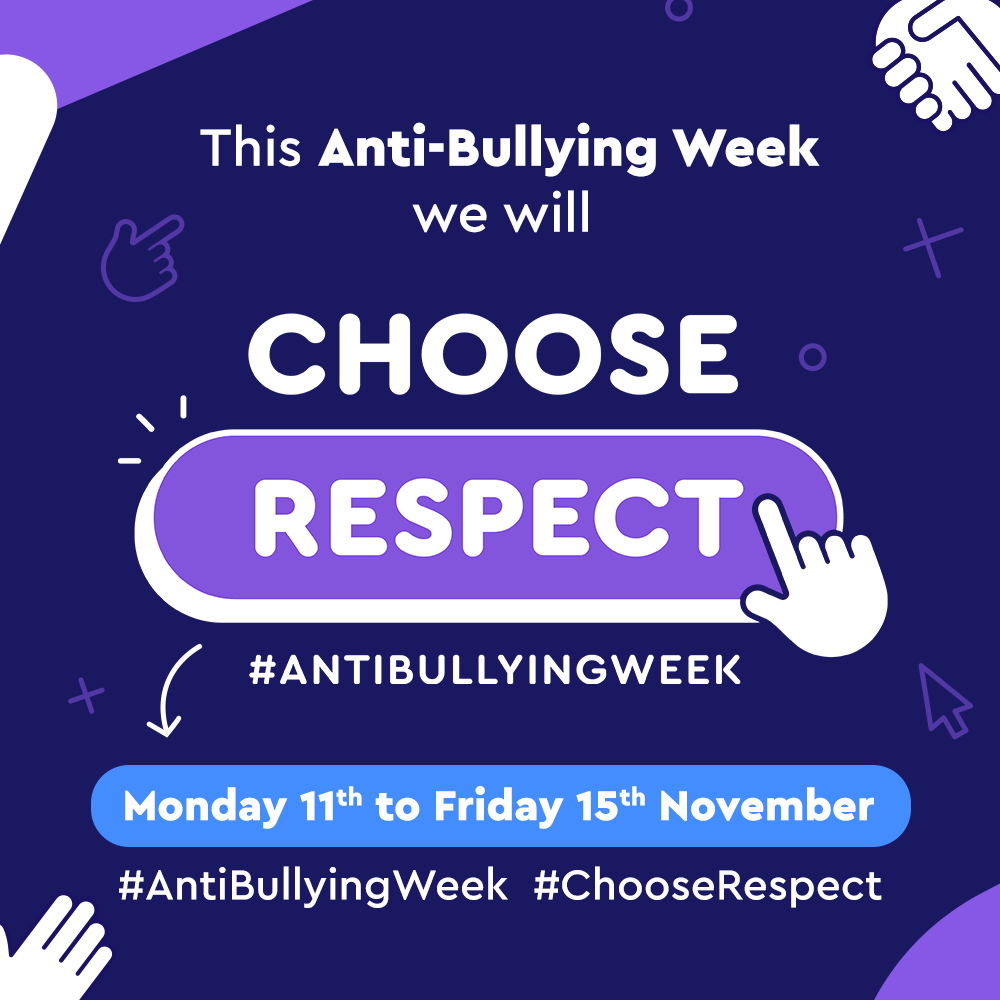 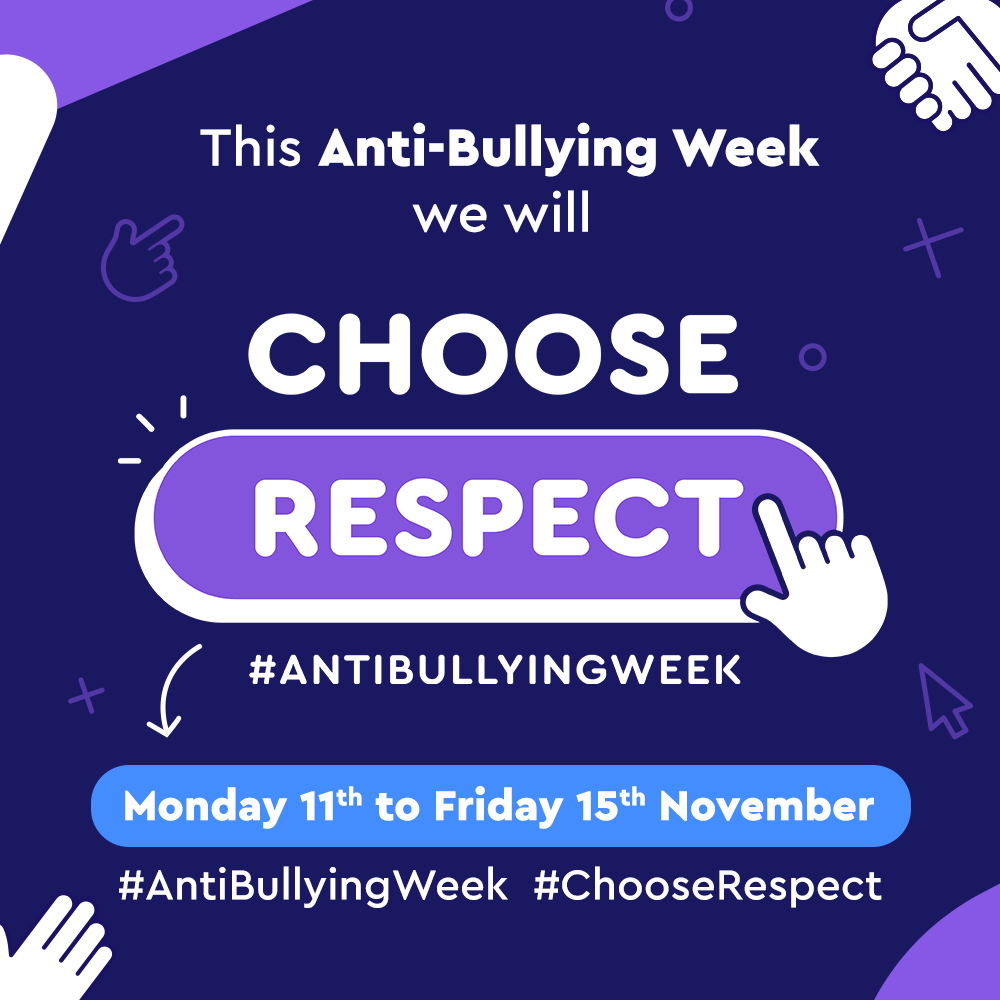 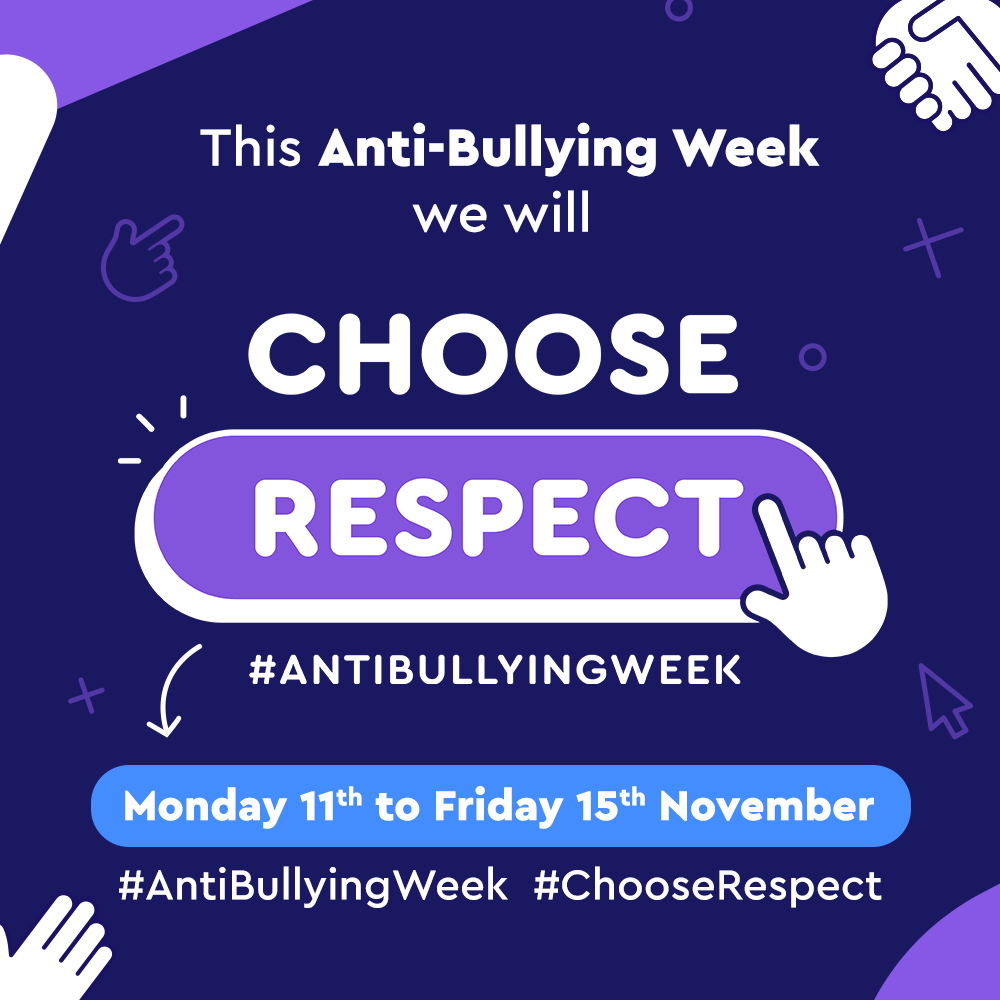 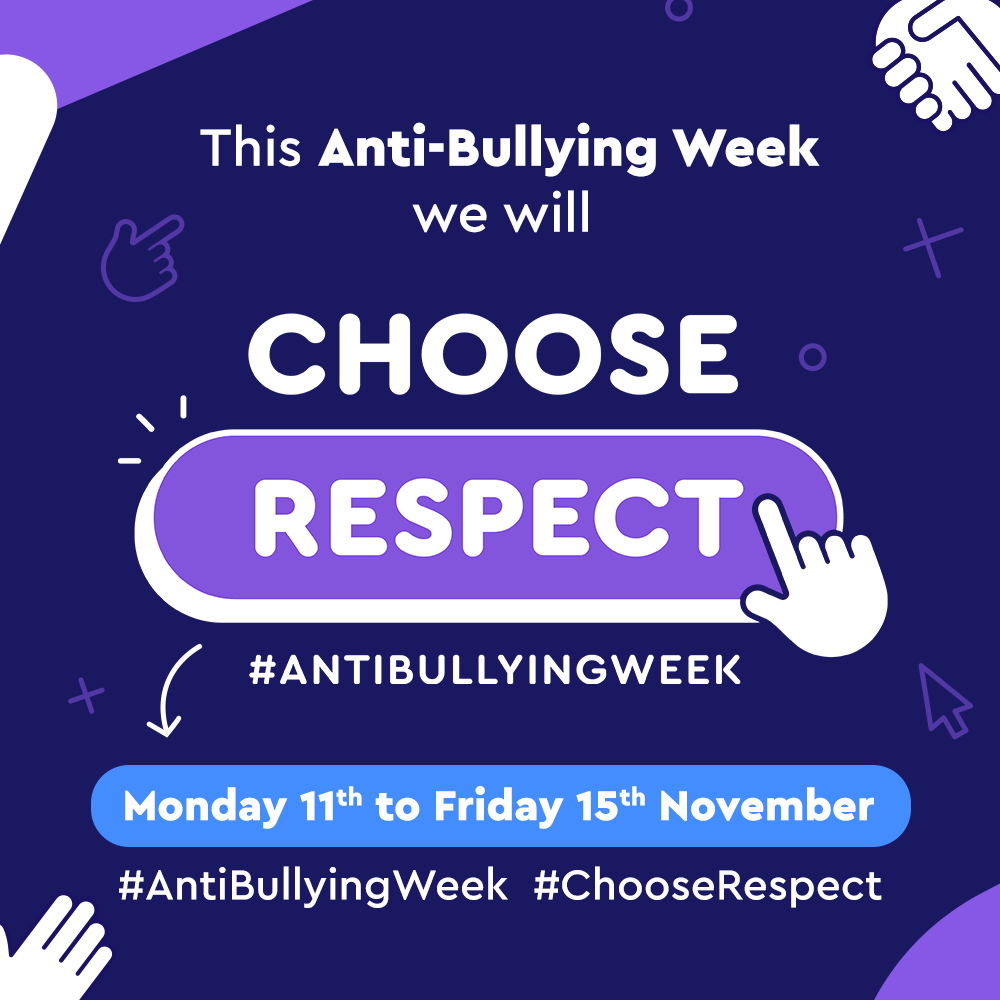 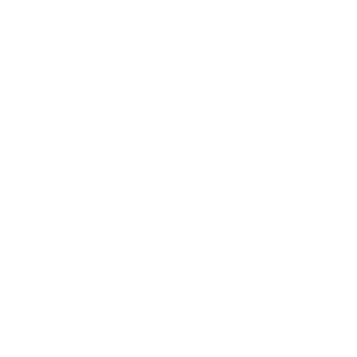 https://youtu.be/sZ_CkltlgS4
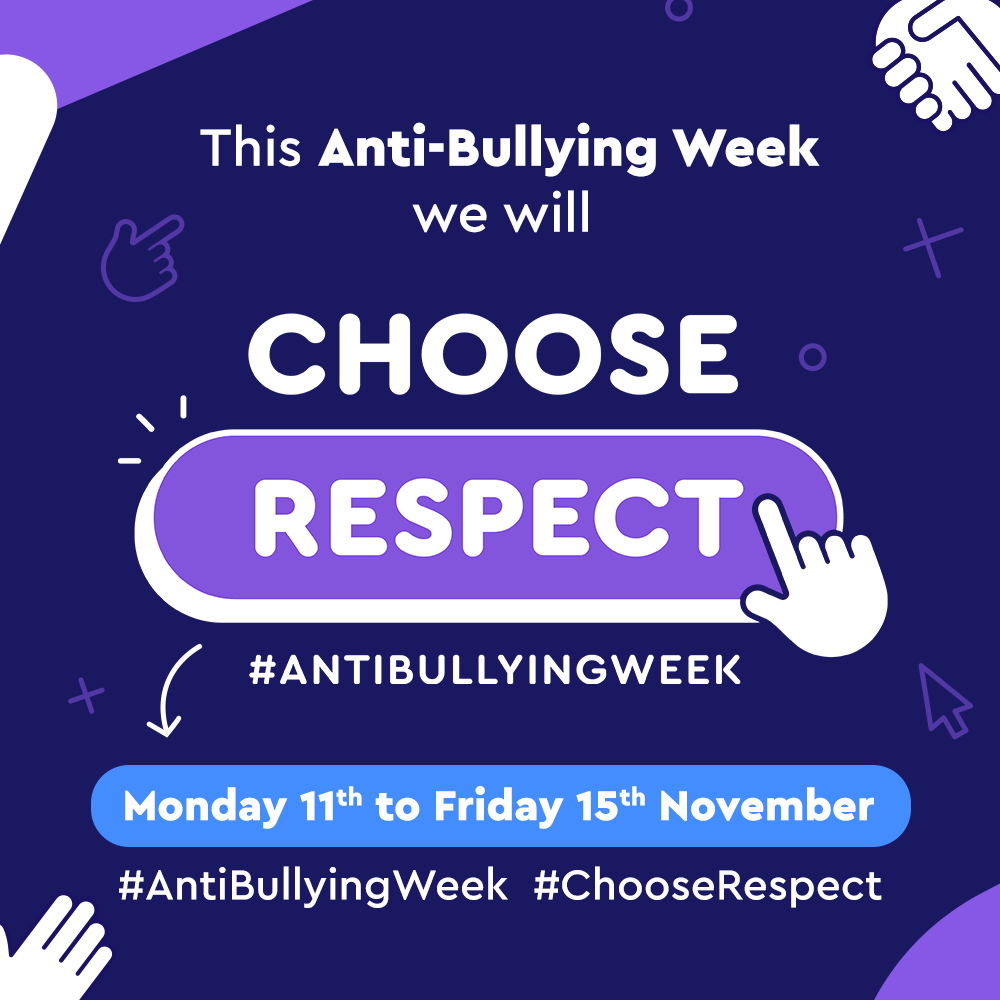 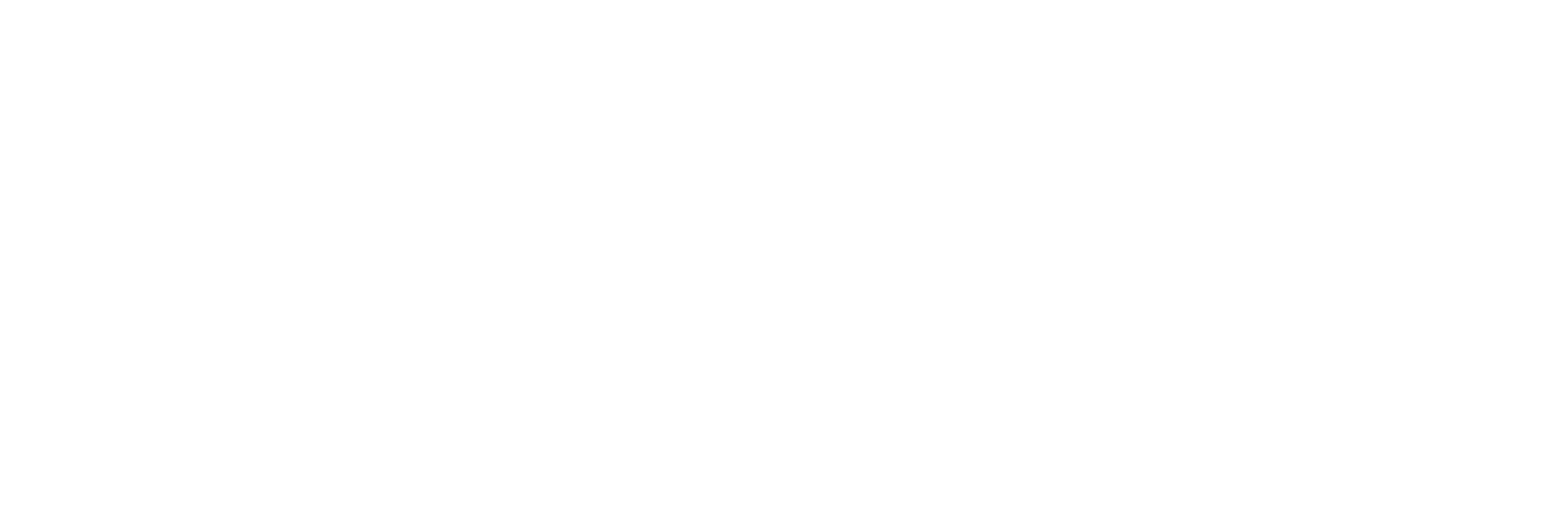 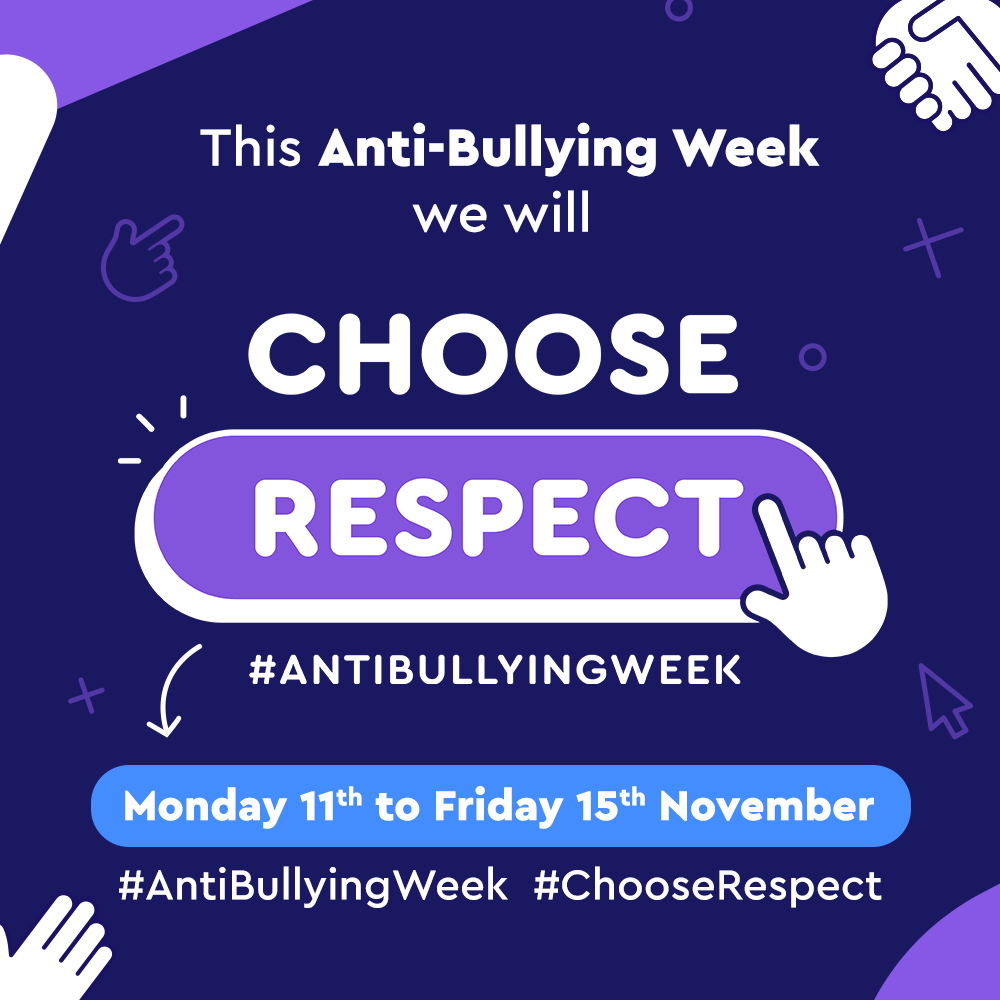 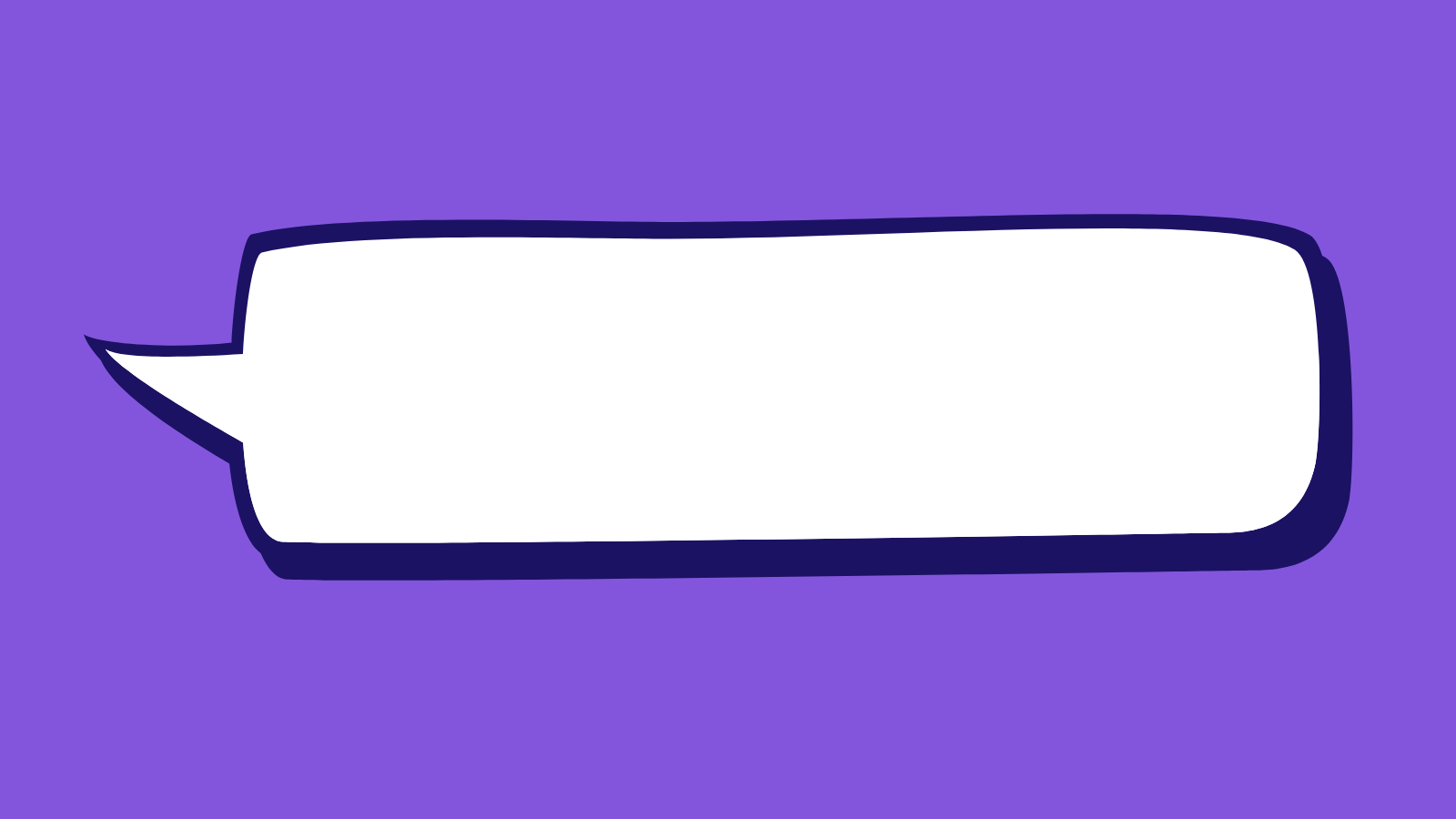 ?
What does “respect” mean?
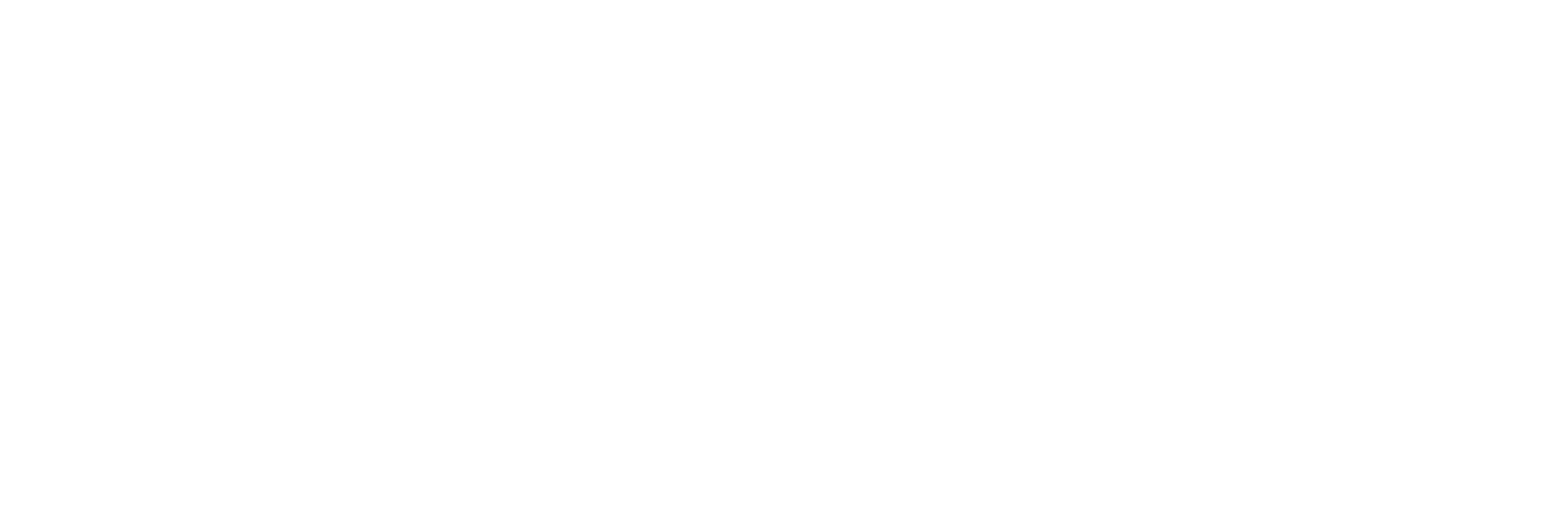 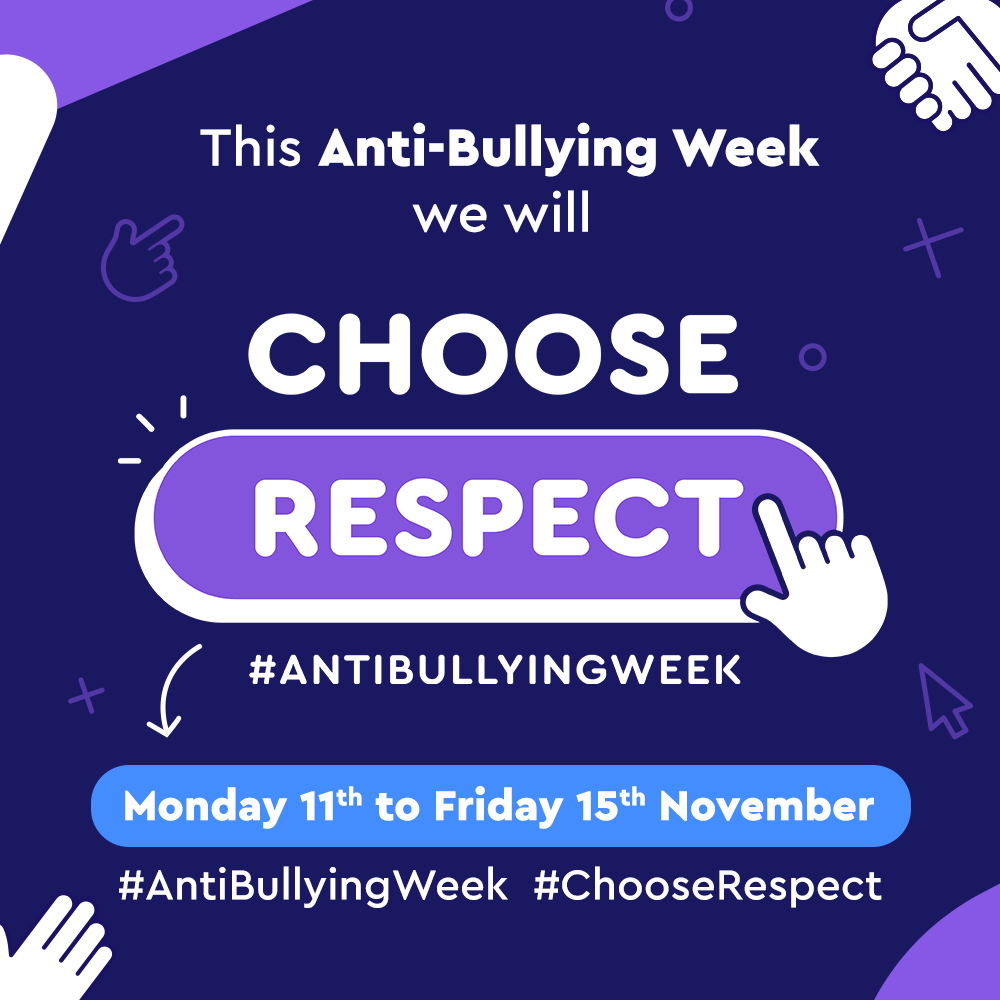 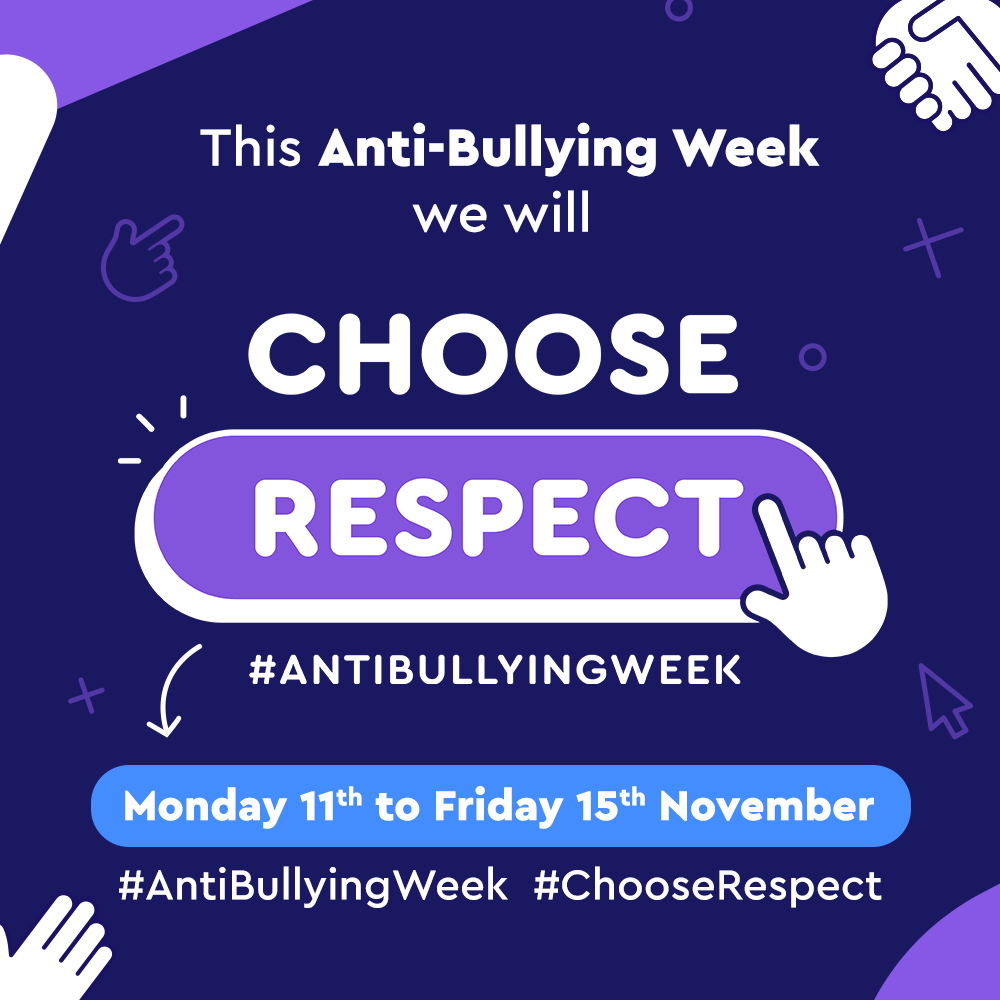 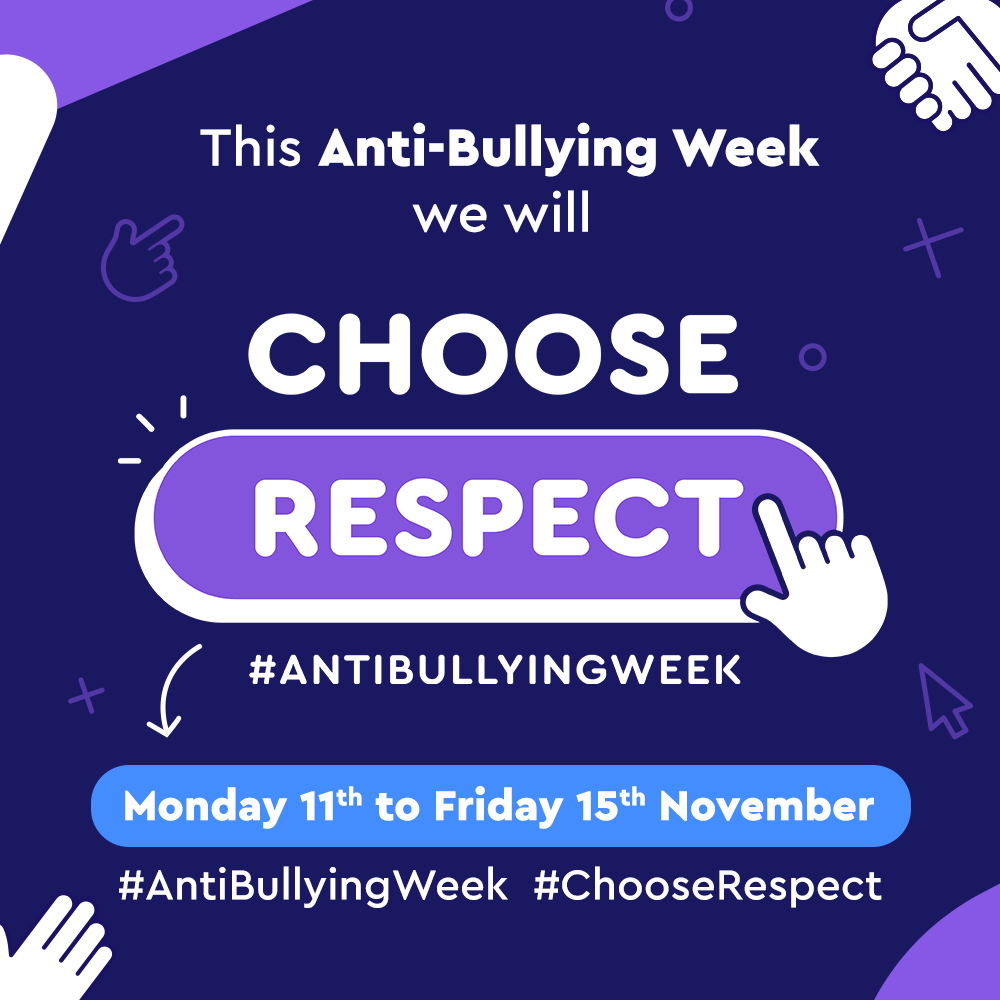 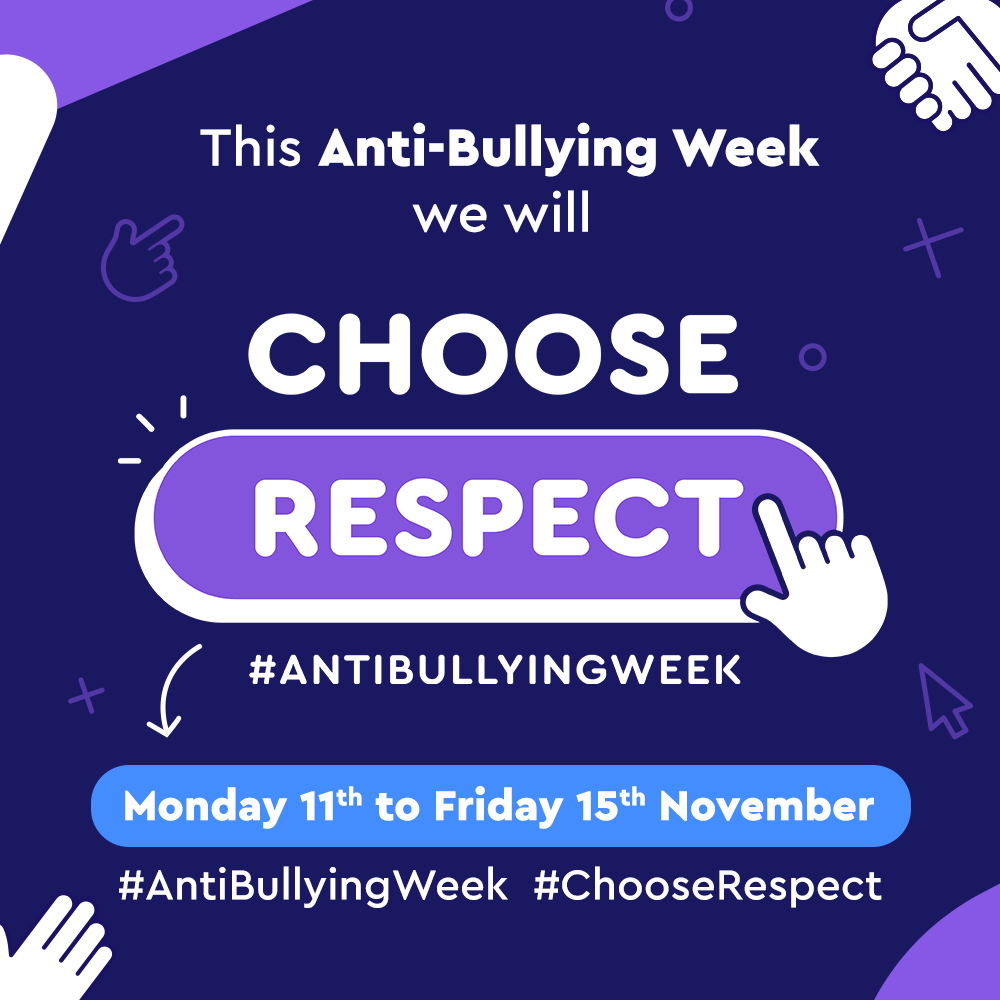 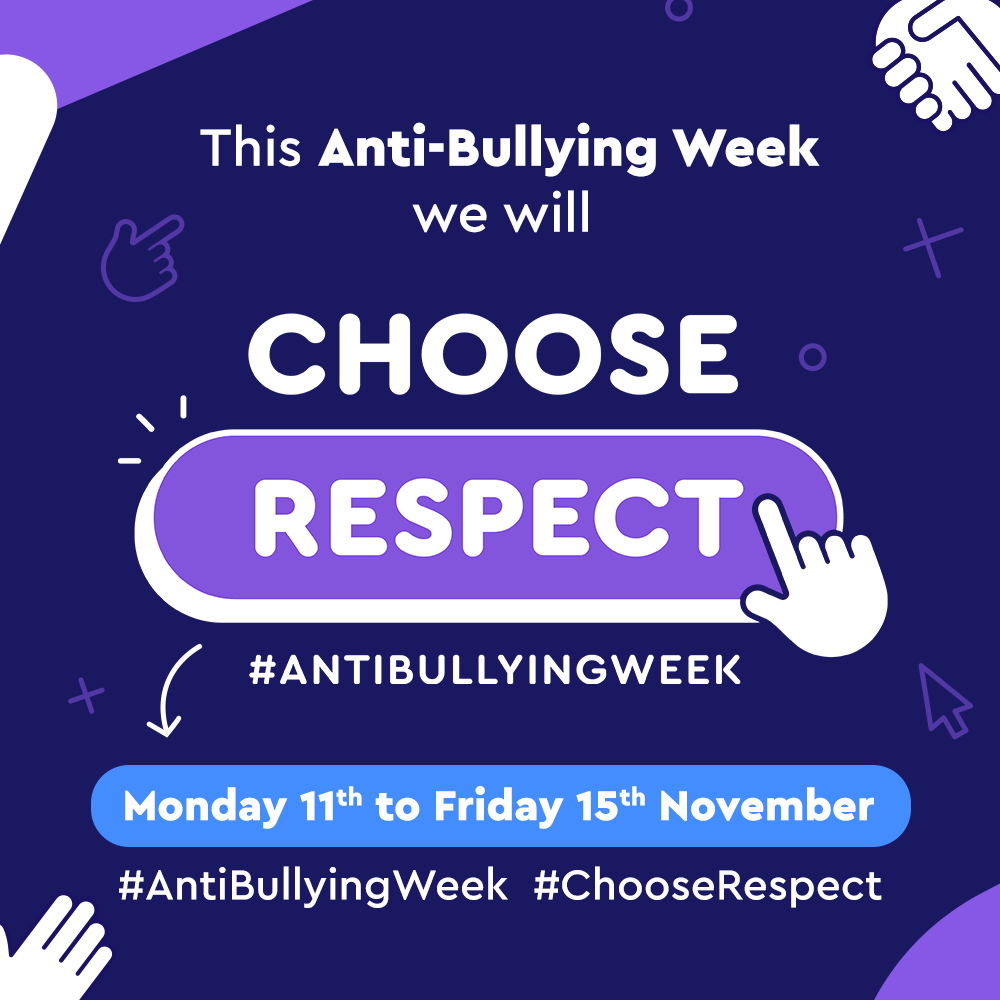 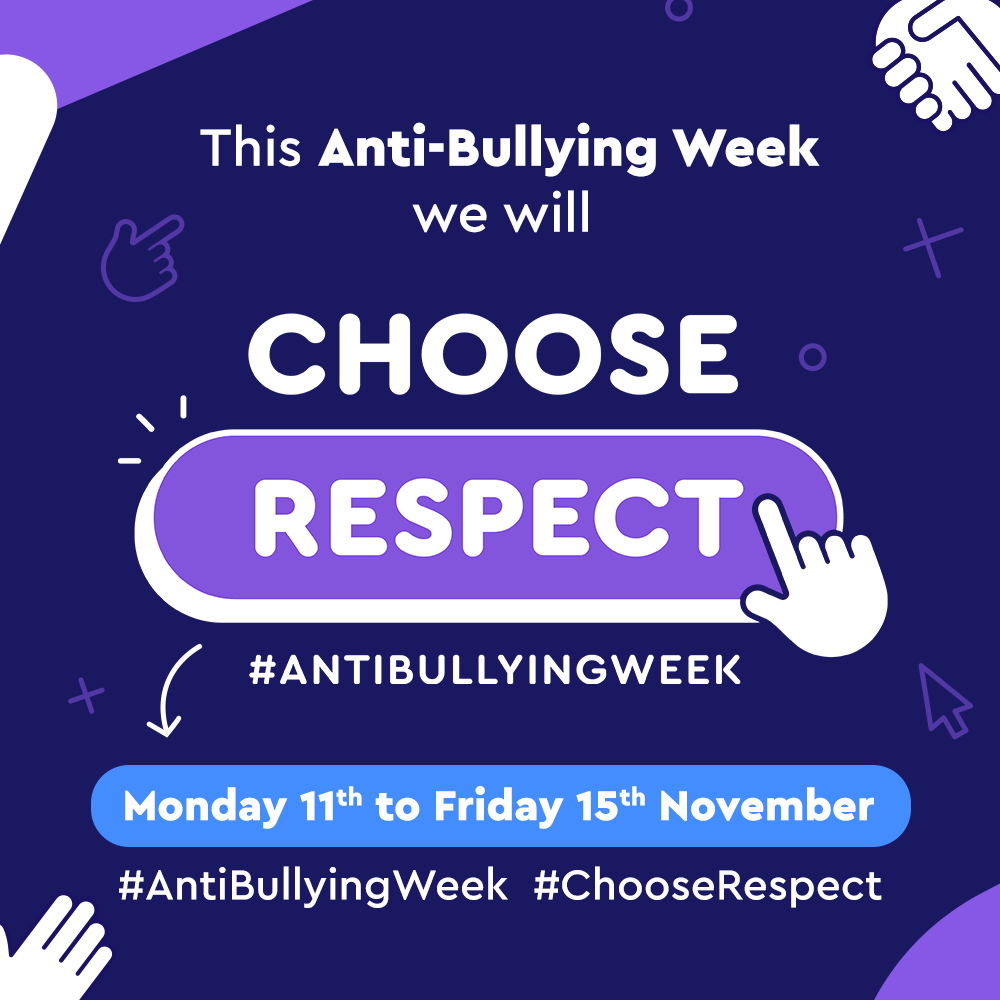 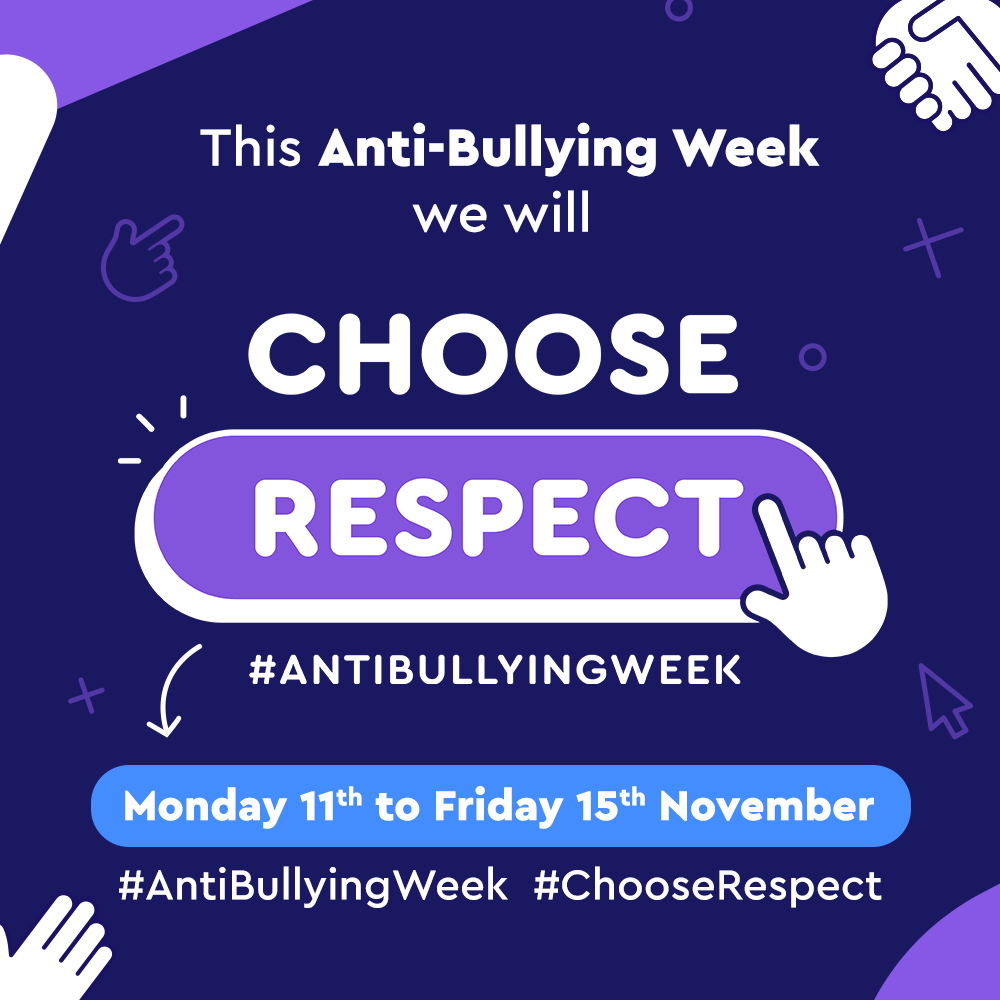 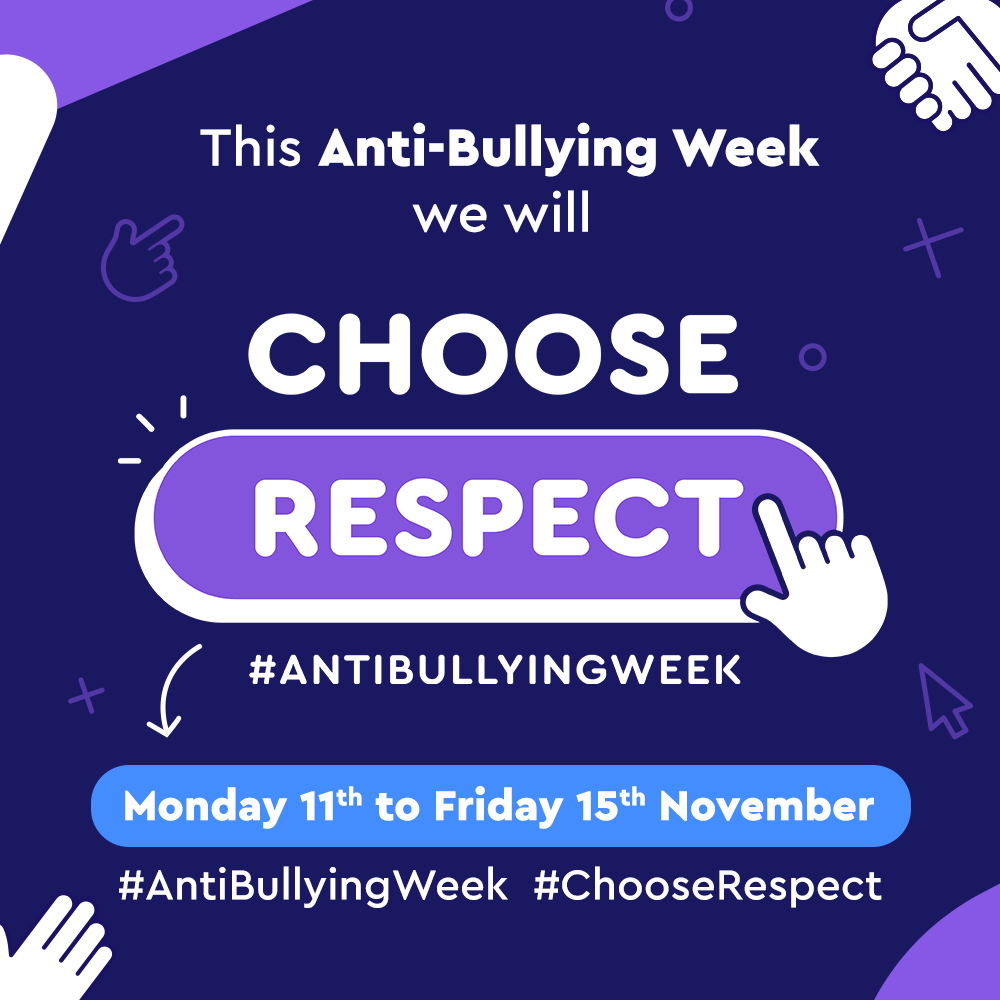 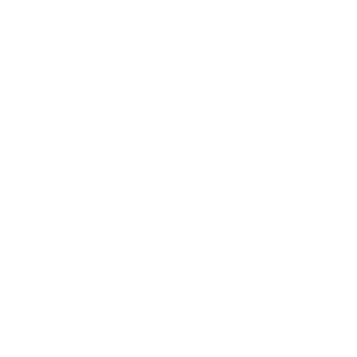 https://youtu.be/UmI5hbQTIUw
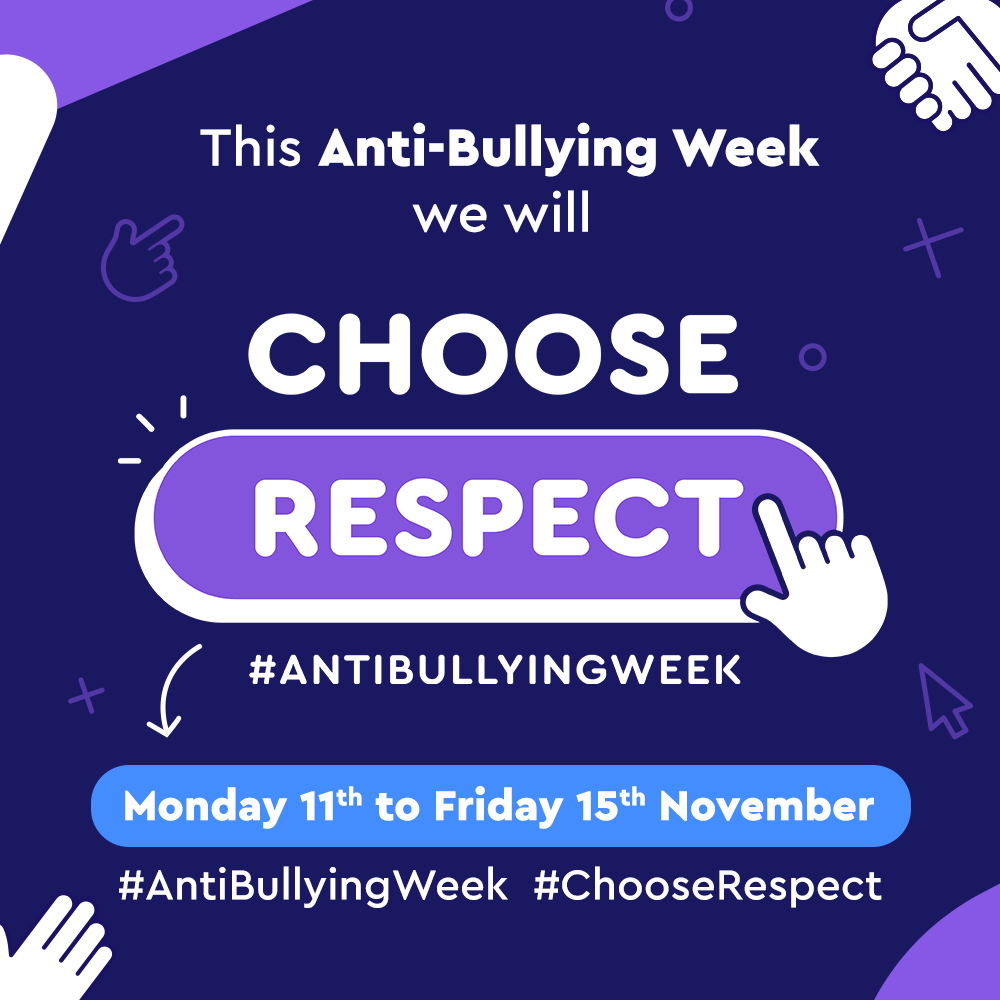 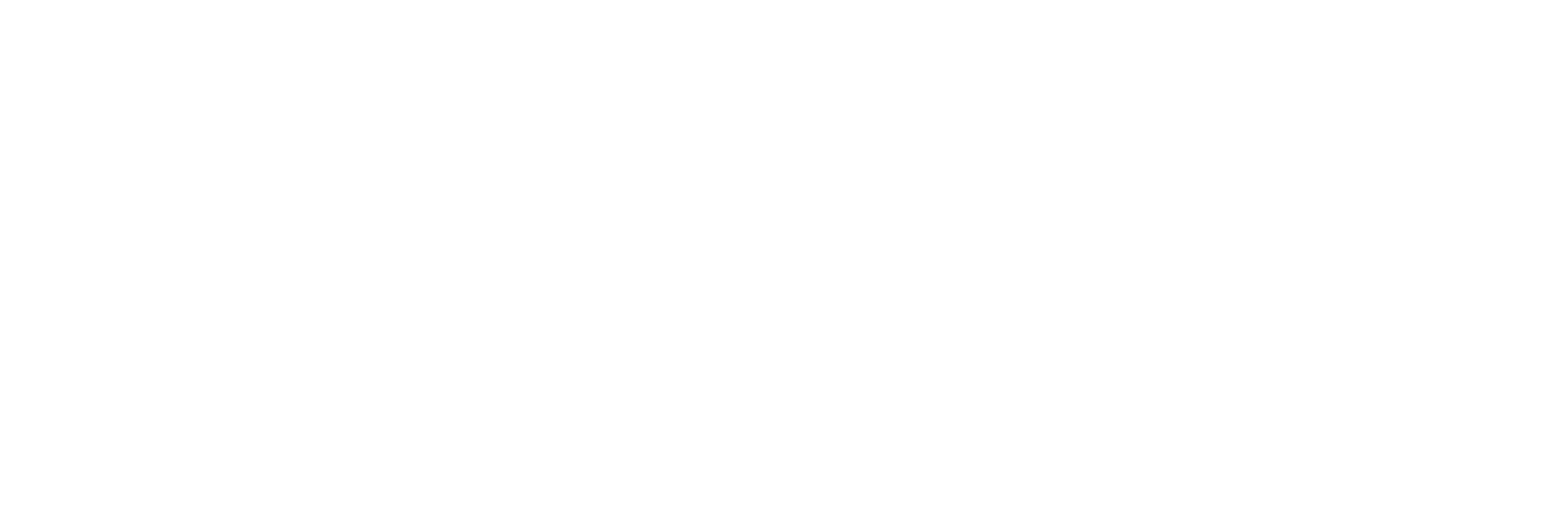 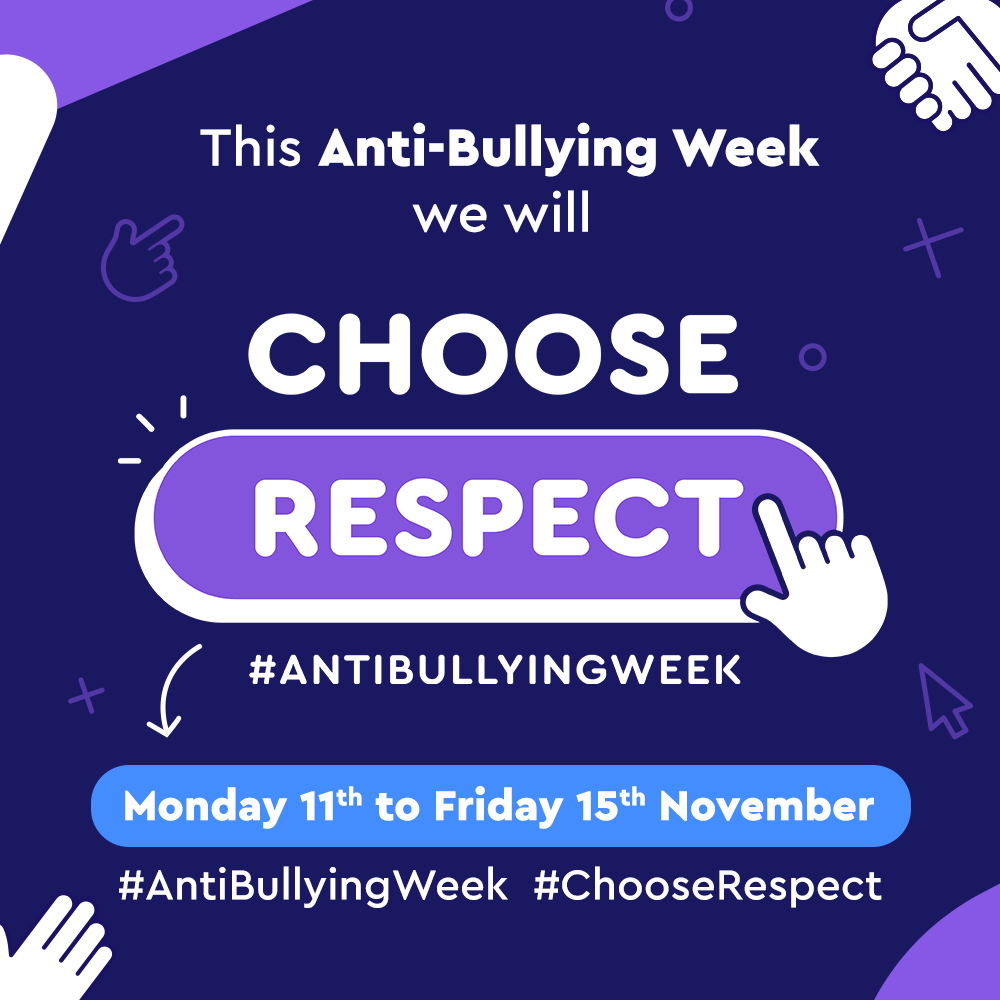 “
WHAT IS BULLYING?
Anti-Bullying Alliance’s Definition:
The repetitive, intentional hurting of one person or group by another person or group, where the relationship involves an imbalance of power. Bullying can be physical, verbal or psychological.
 
It can happen face to face or online.
“
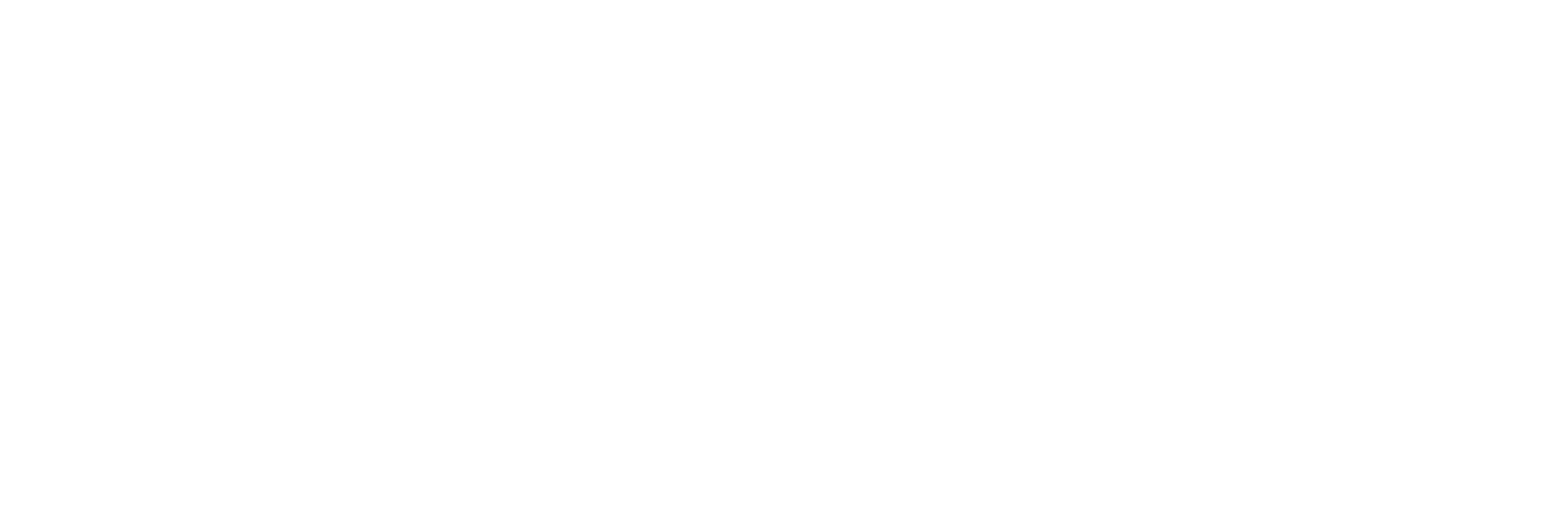 GROUP ACTIVITY
Defining Respect
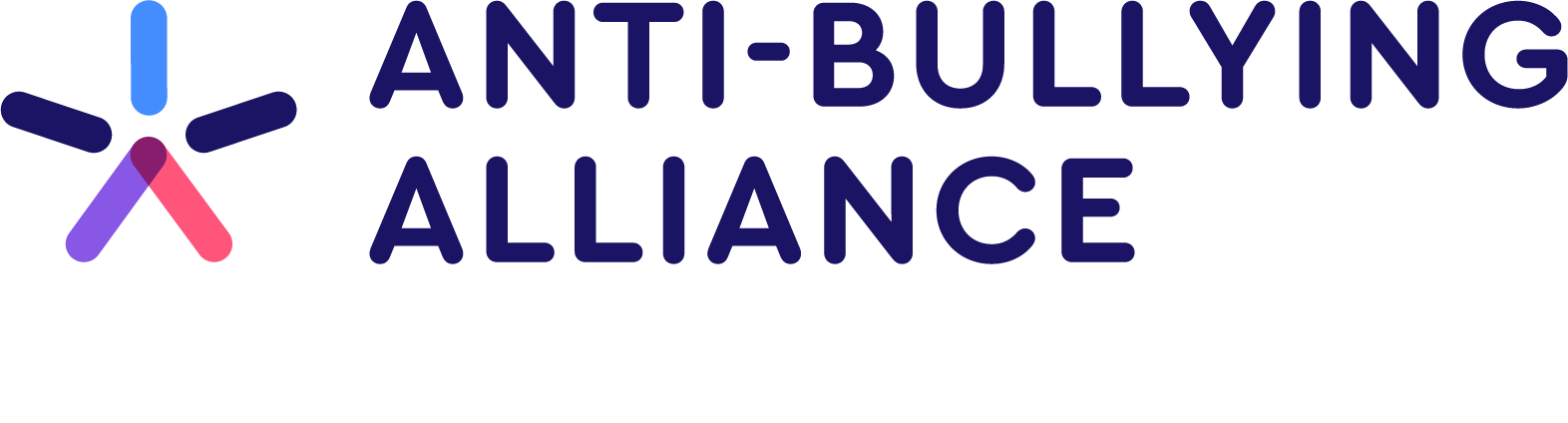 “
WHAT IS RESPECT?
Oxford Languages definition:
Have due regard for (someone’s feelings, wishes, or rights).
“
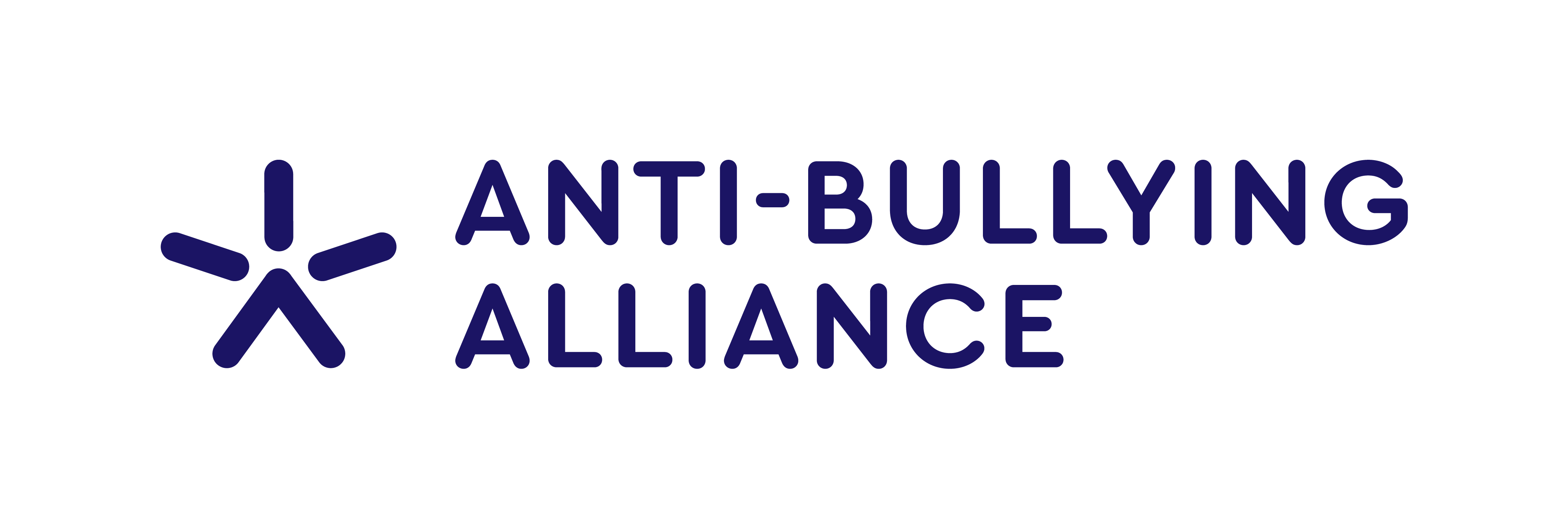 UNDERSTANDING DISAGREEMENT & CONFLICT
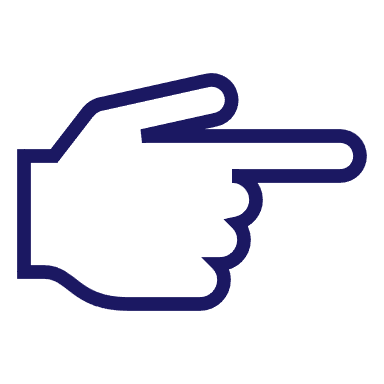 What happens when we disagree with someone?
What is conflict?
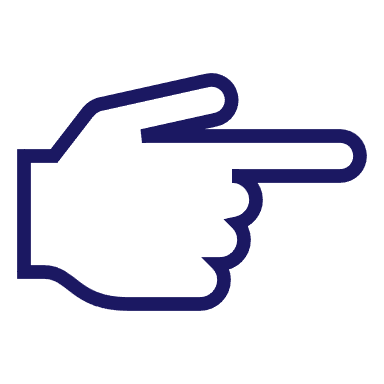 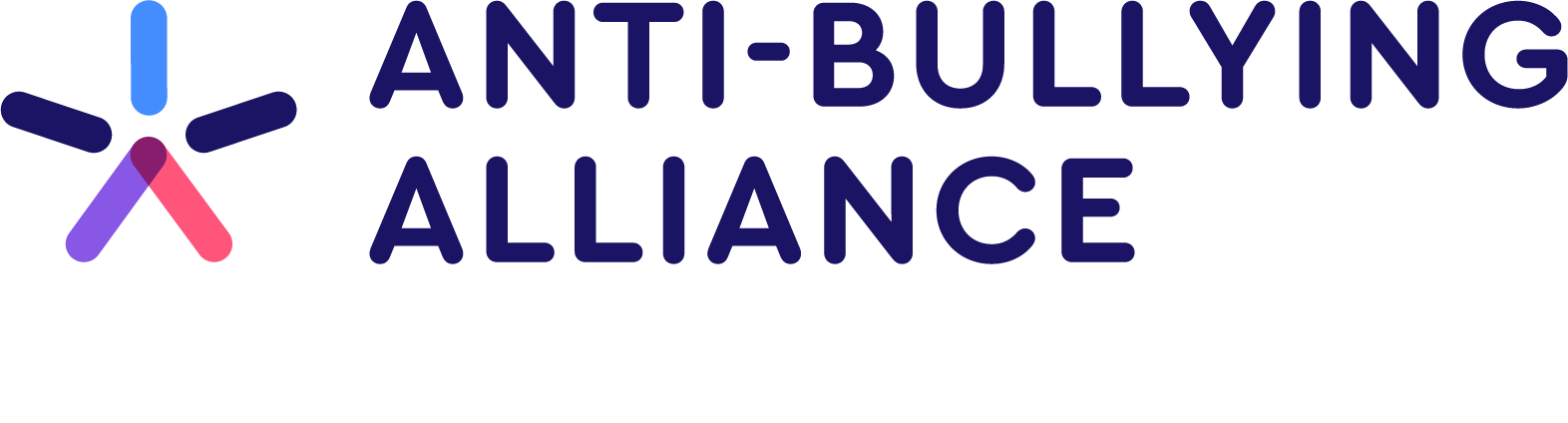 GROUP ACTIVITY
What does a respectful and disrespectful disagreement look like?
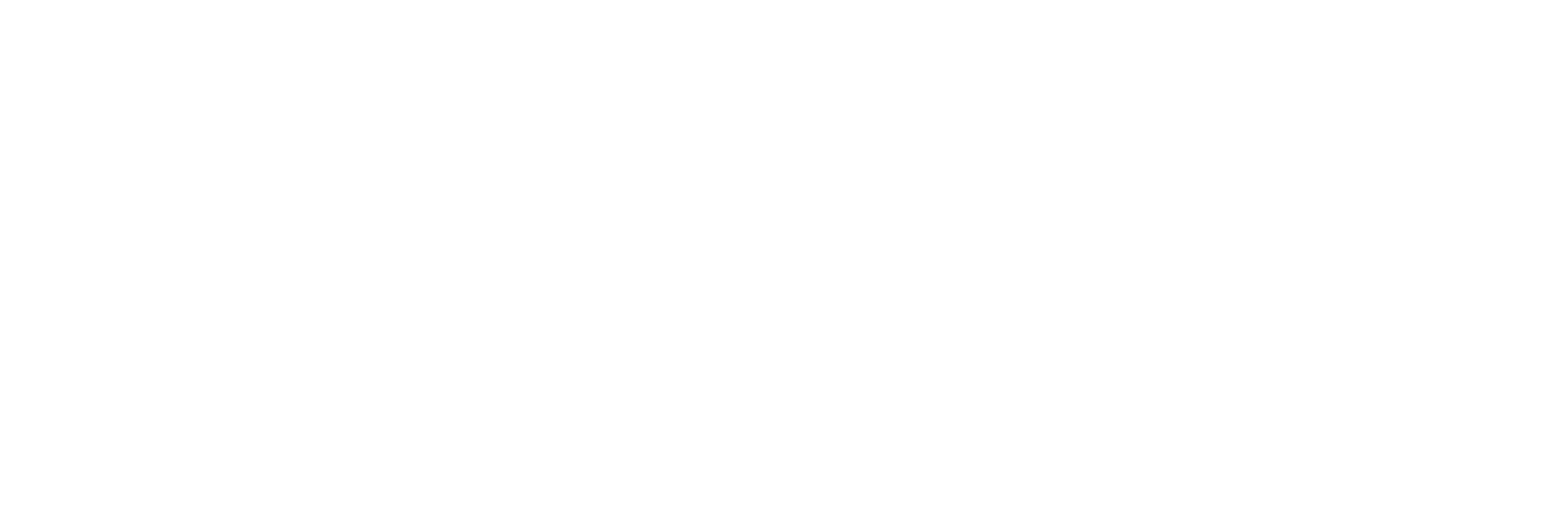 “
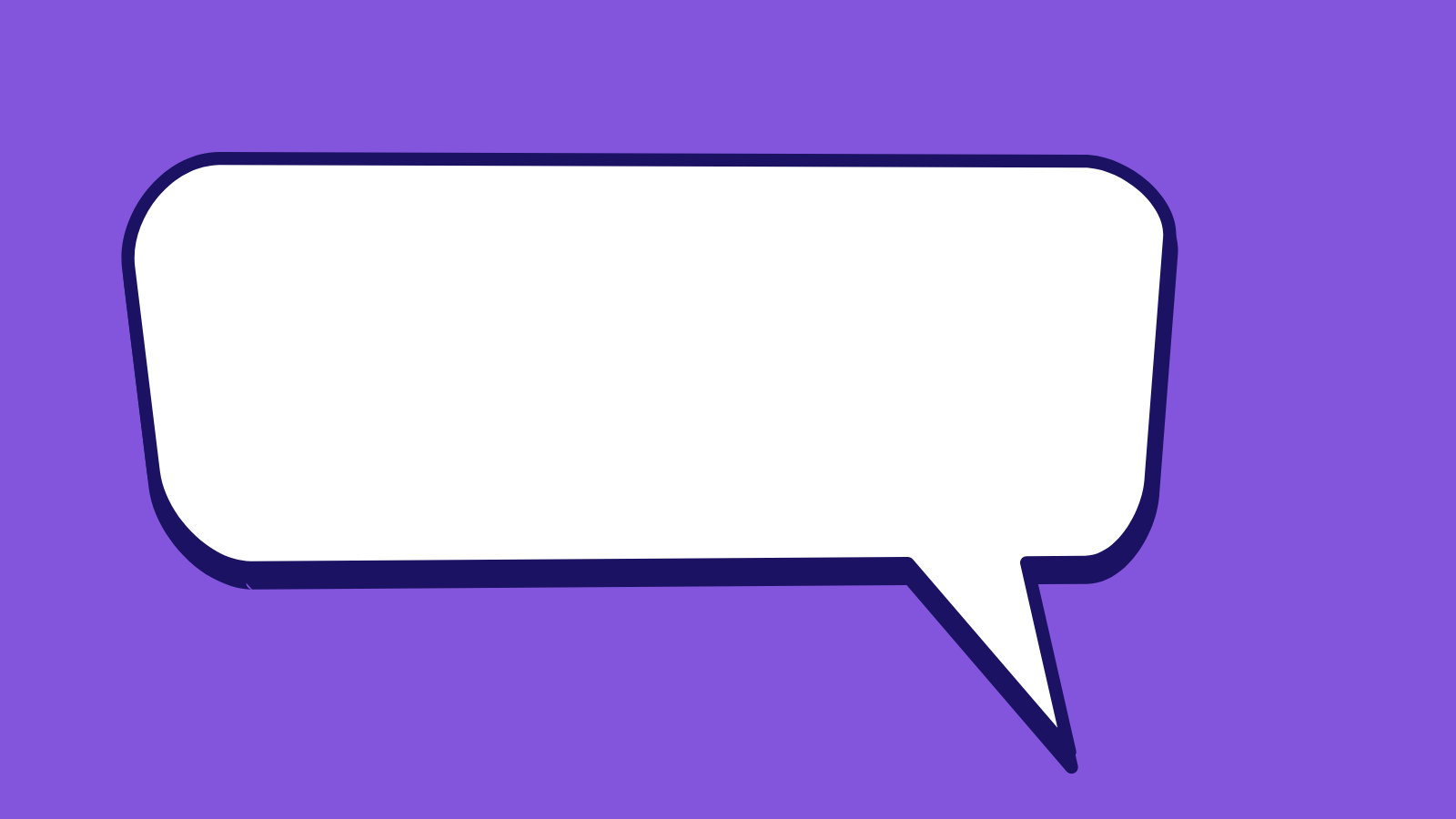 EXAMPLE DISRESPECTFUL DISAGREEMENT PHRASES
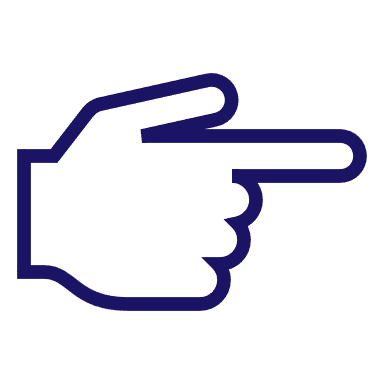 "That’s a stupid idea, mine is way better.“
"You’re wrong, and you don’t know what you’re talking about.“
"No one cares about what you think."
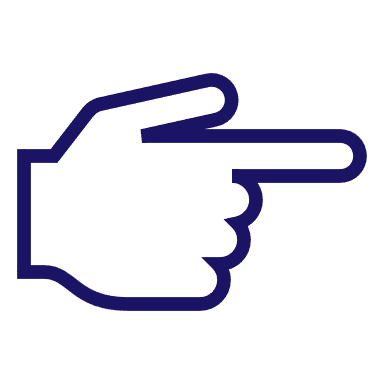 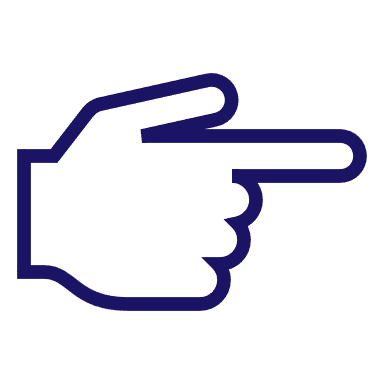 “
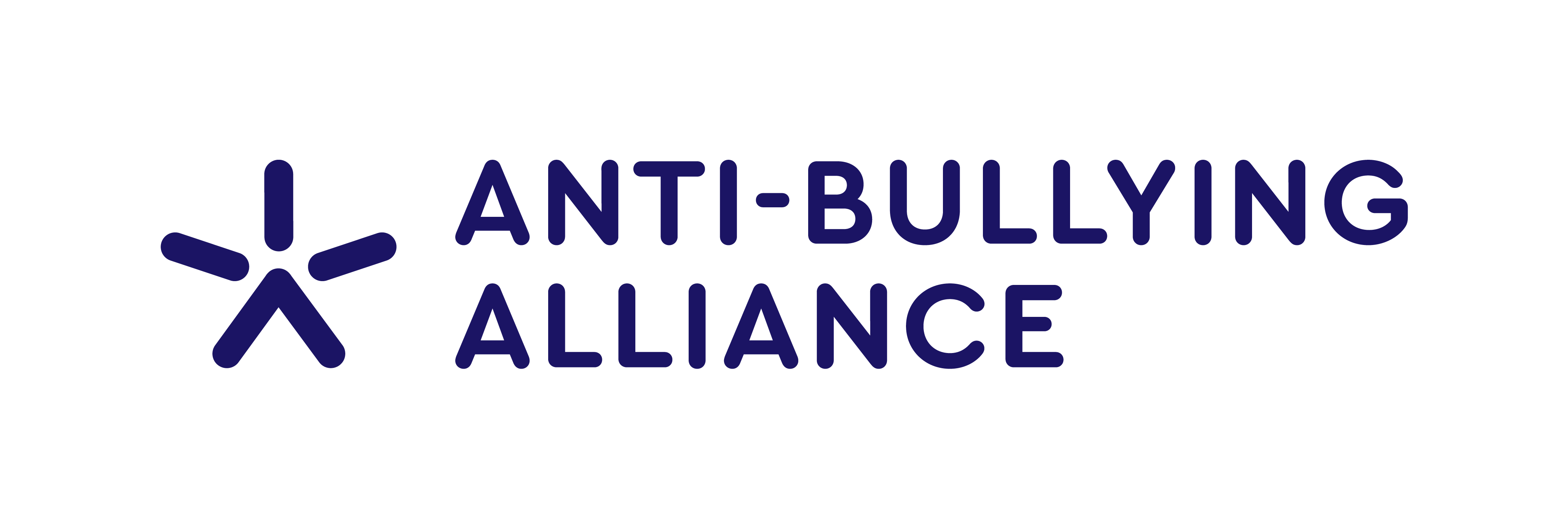 “
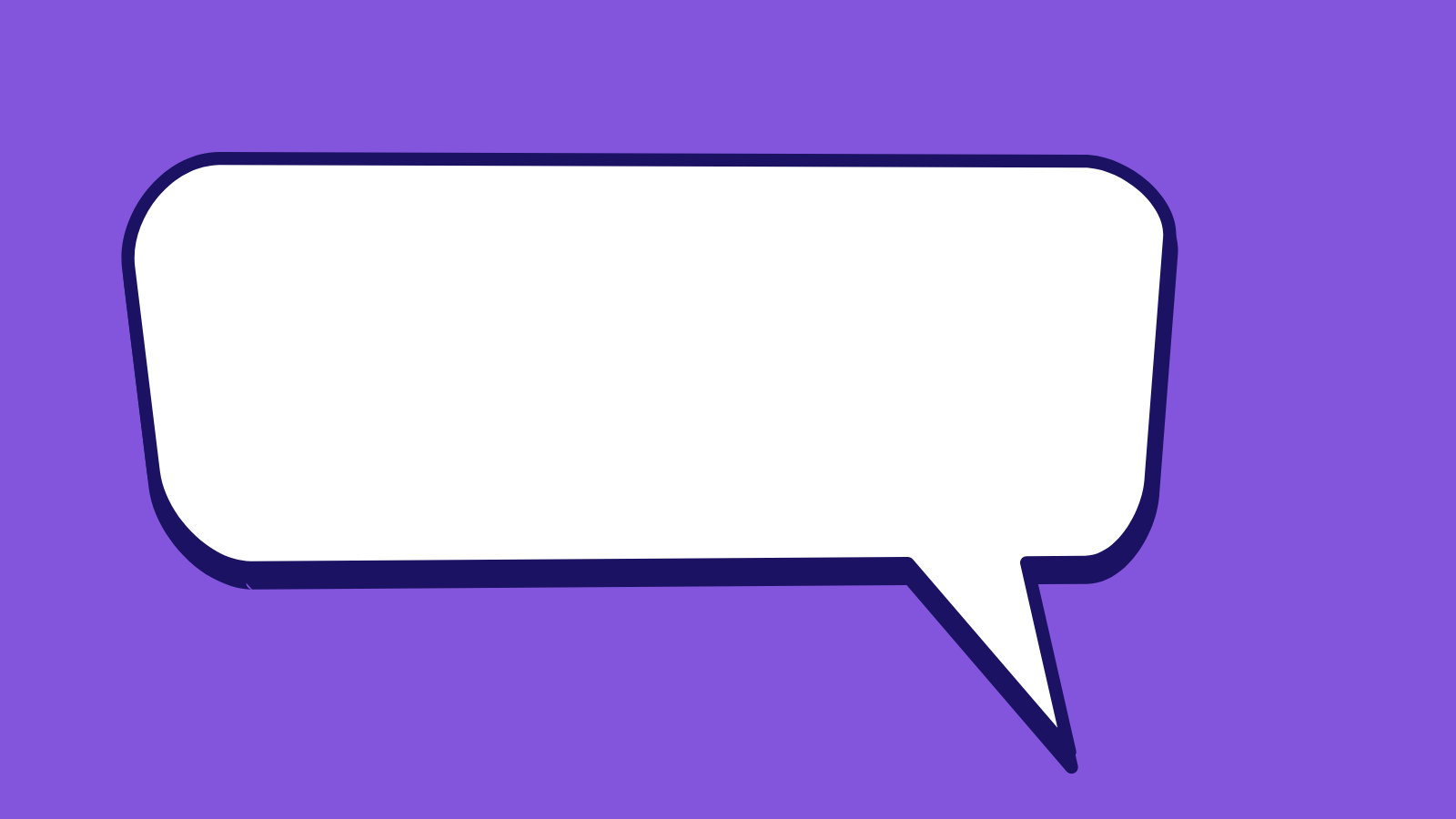 EXAMPLE RESPECTFUL DISAGREEMENT PHRASES
"I don’t think we will agree so shall we do something else we both like?” 
"I get what you are saying, but I think…“
“I don’t want to argue with you, you’re my friend …”
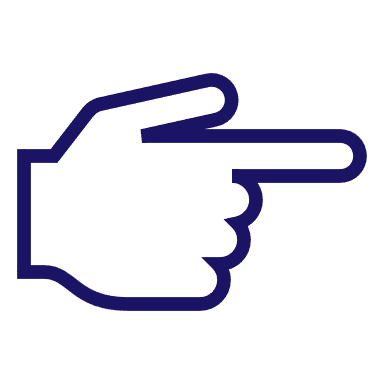 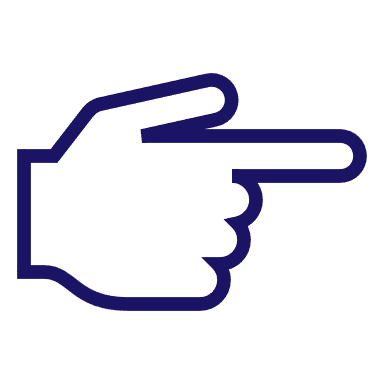 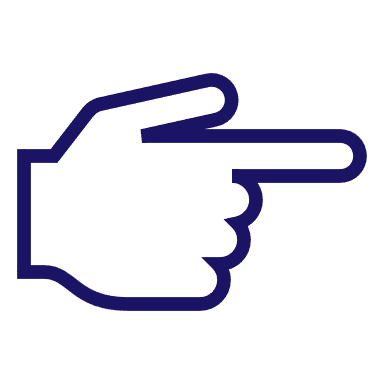 “
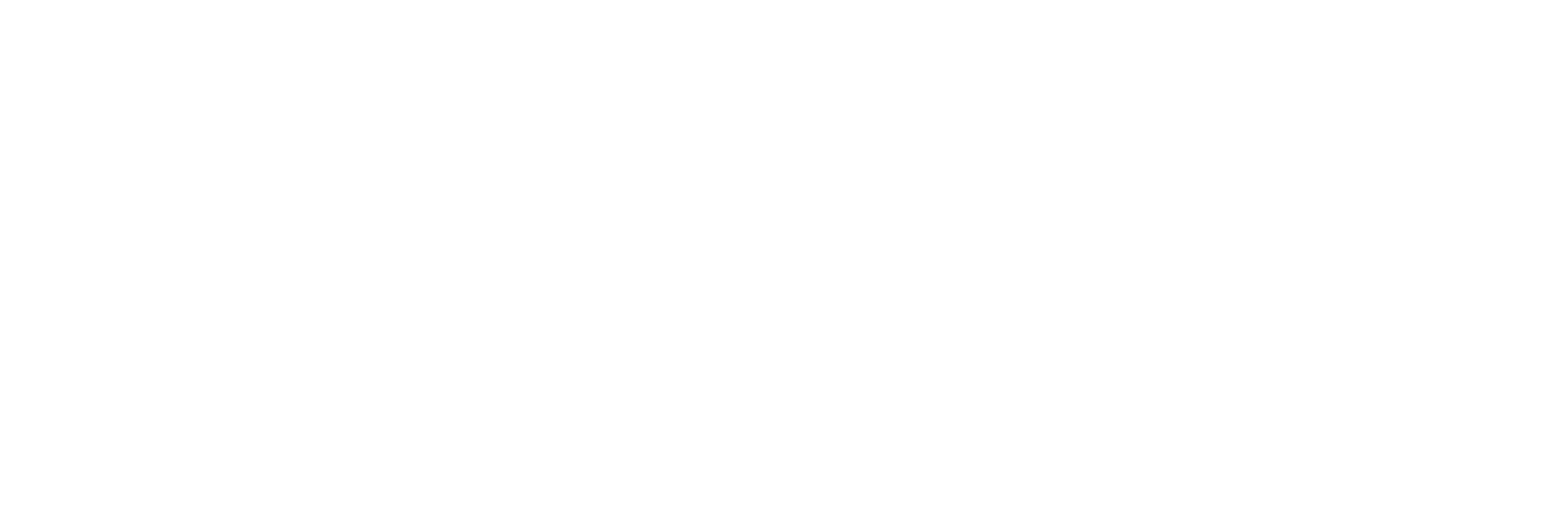 RESPECTFUL CONFLICT TOOLS
Stay calm and listen to the other person
Use kind and respectful language.
Try to understand the other person’s point of view.
Suggest a compromise or find a solution together. 
If needed, ask for help from a teacher or adult.
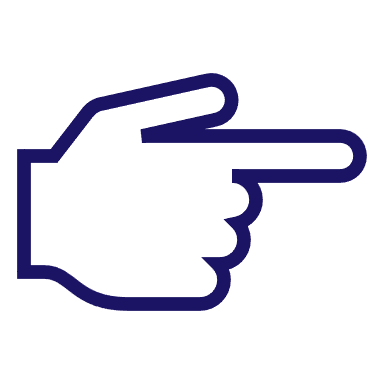 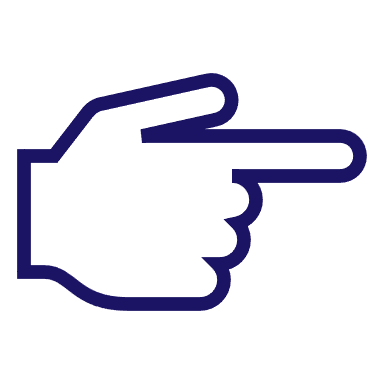 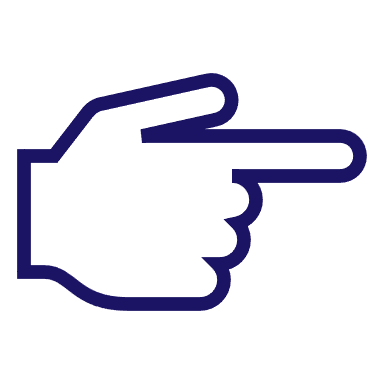 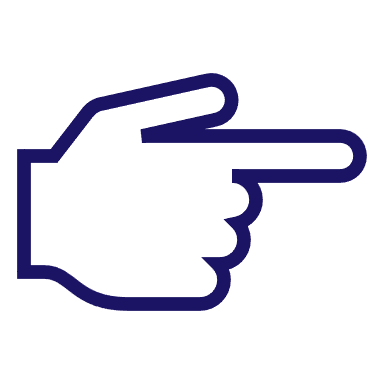 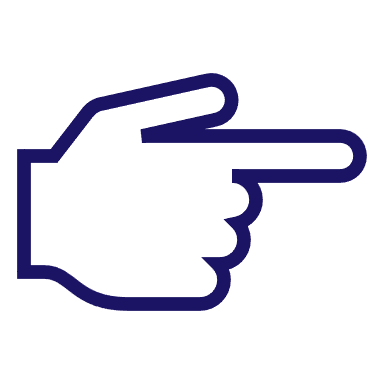 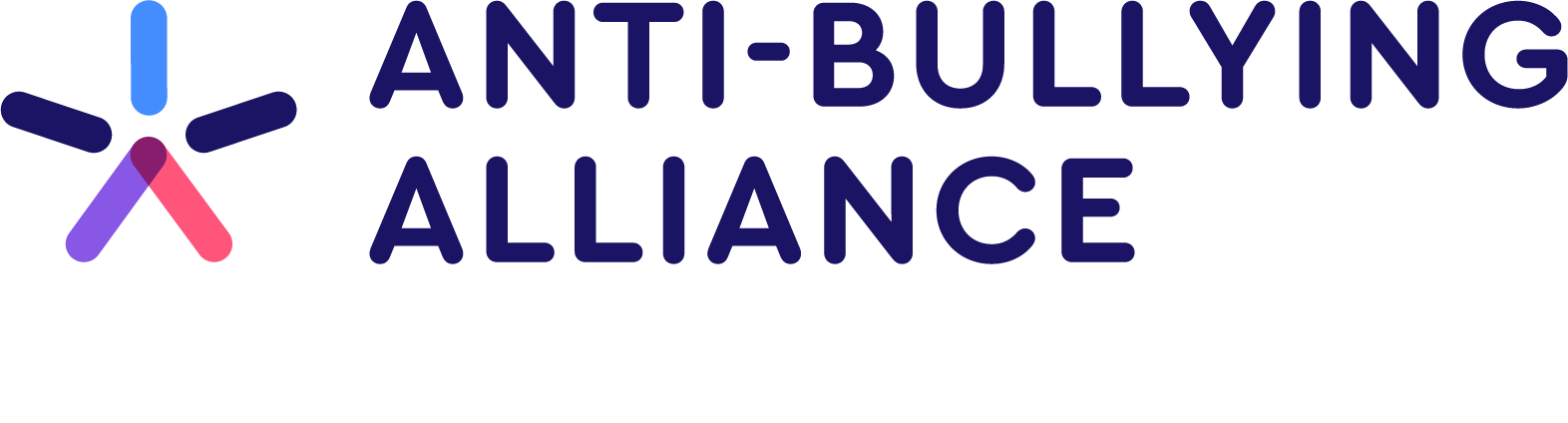 ACTIVITY
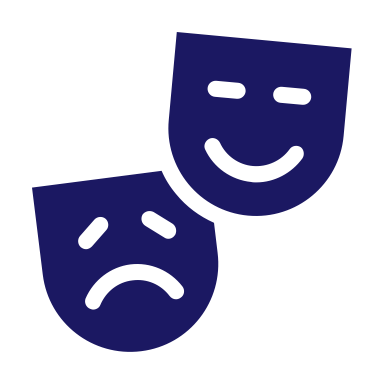 Respect in Action: Role-Playing
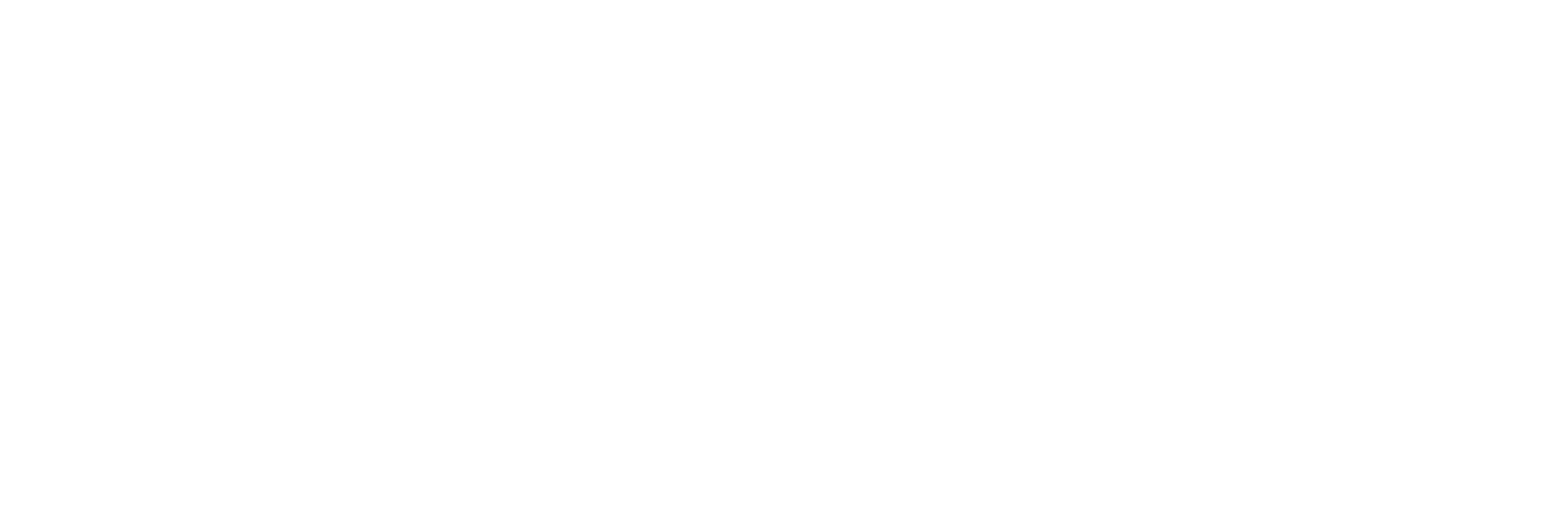 WHY RESPECT MATTERS
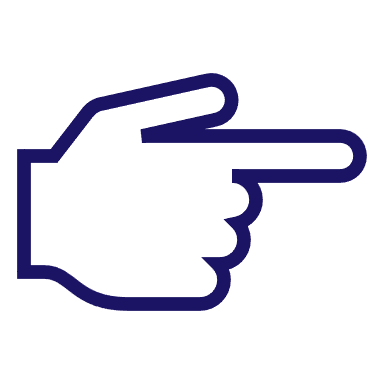 Why is it important to respect each other?
How does respect help in making friends and solving problems?
How does respect create a positive school environment?
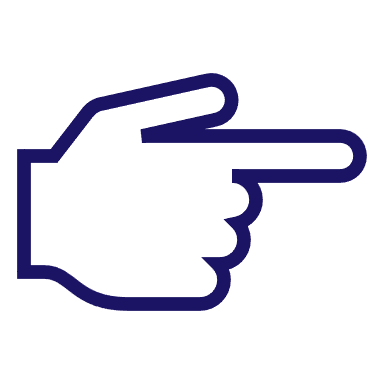 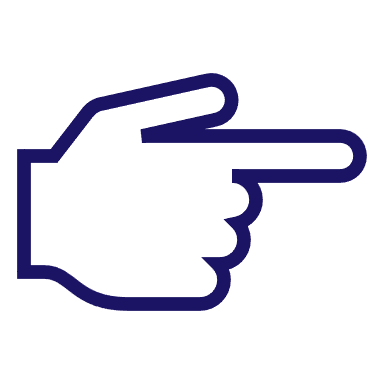 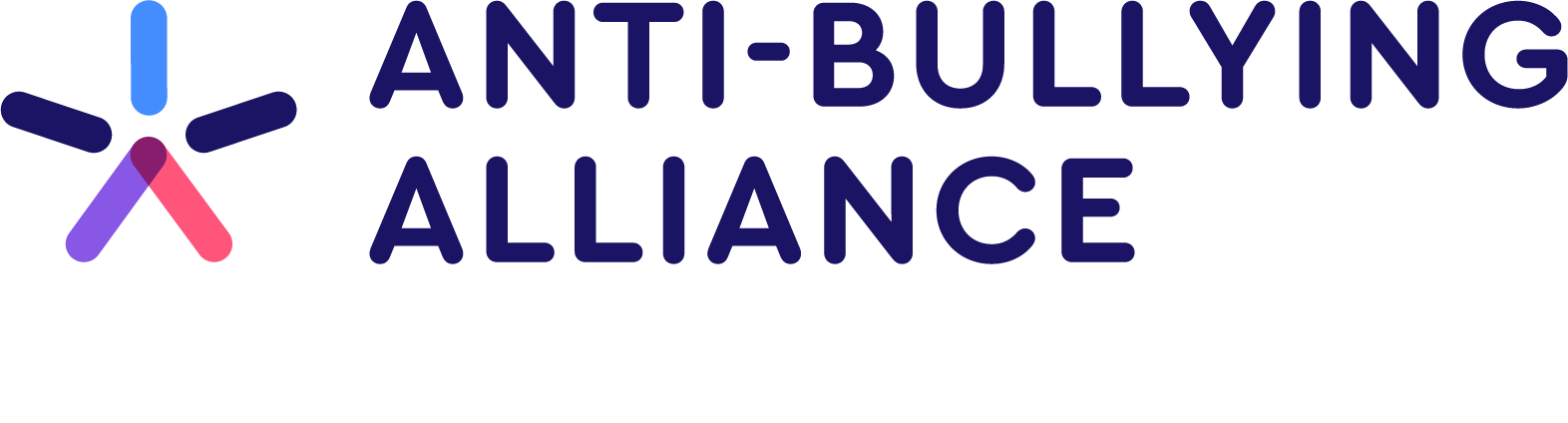 ACTIVITY
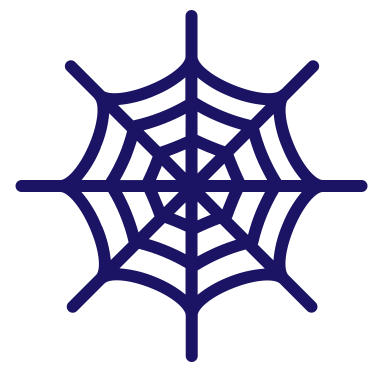 Respect Web
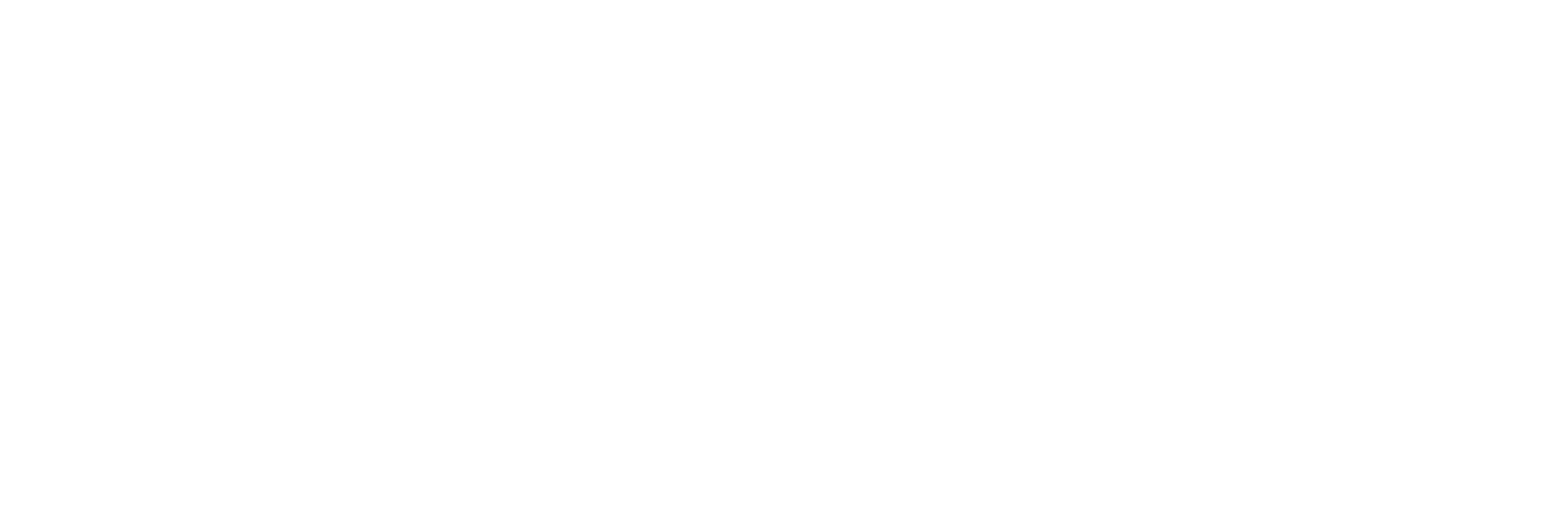 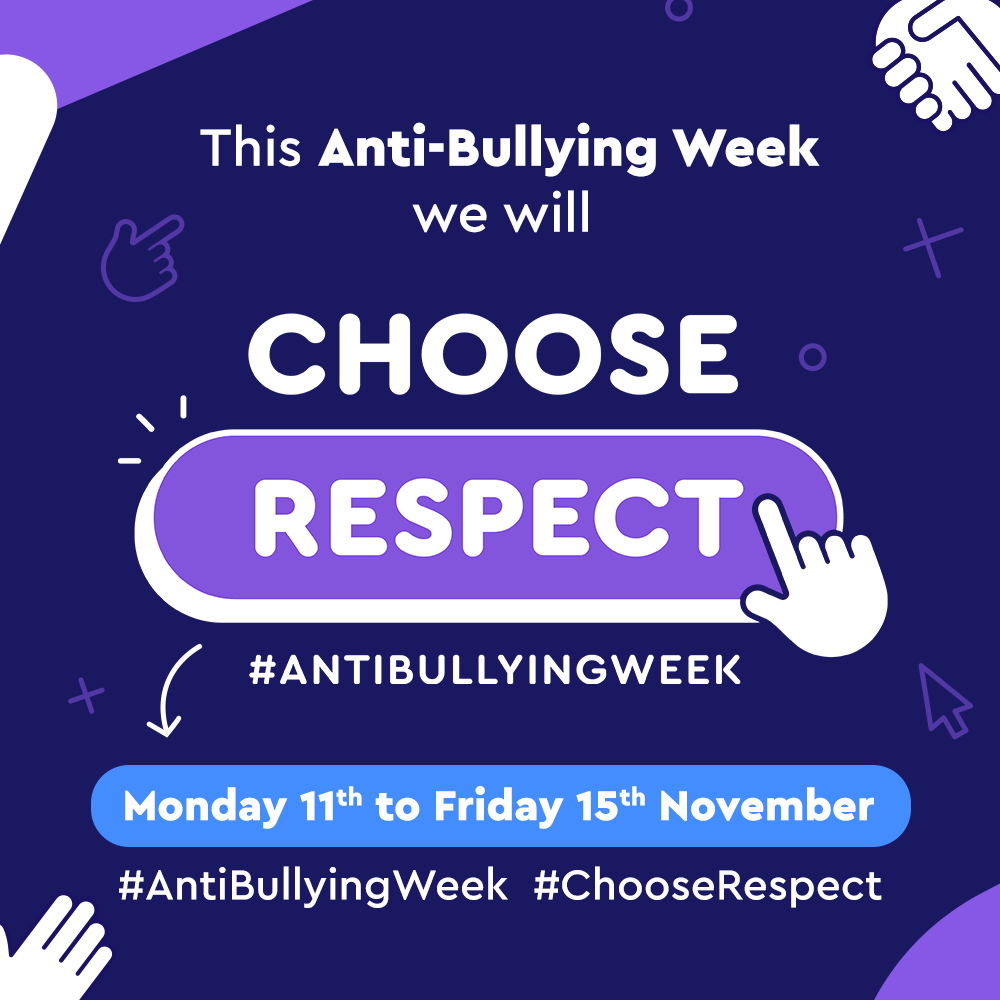 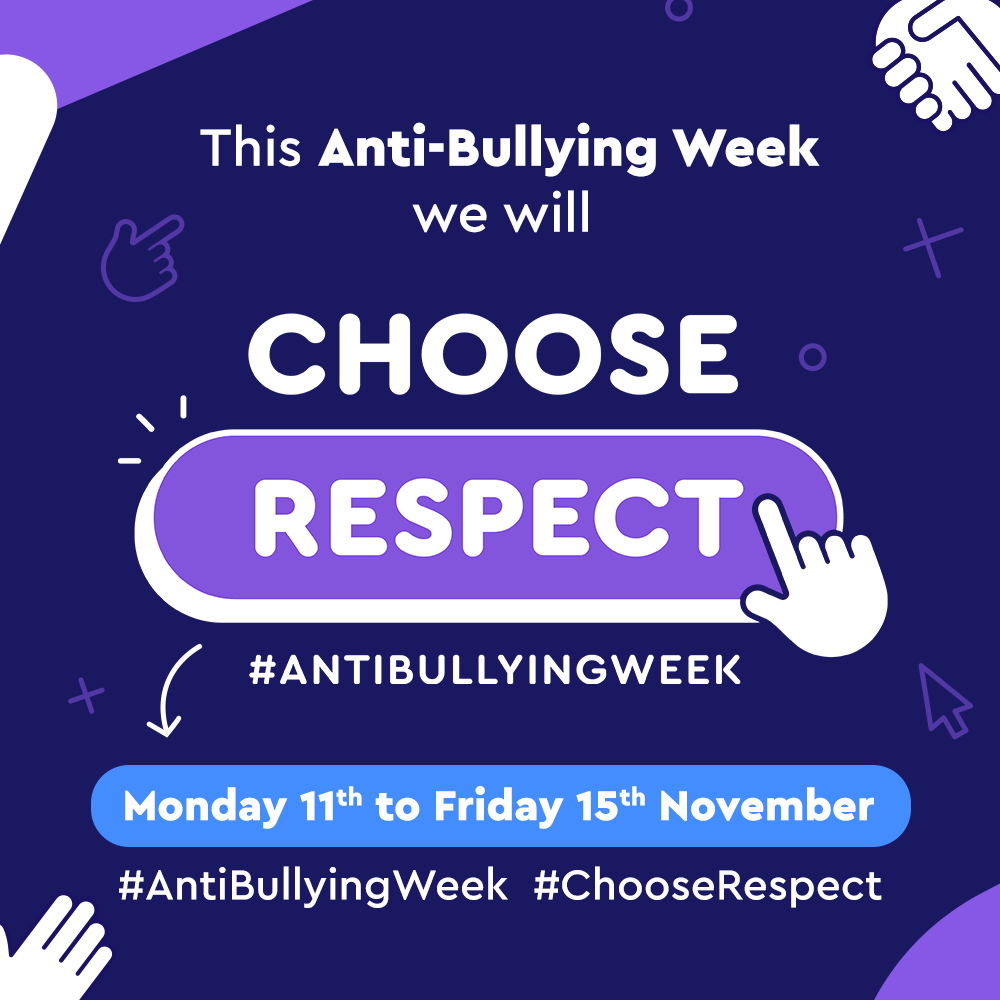 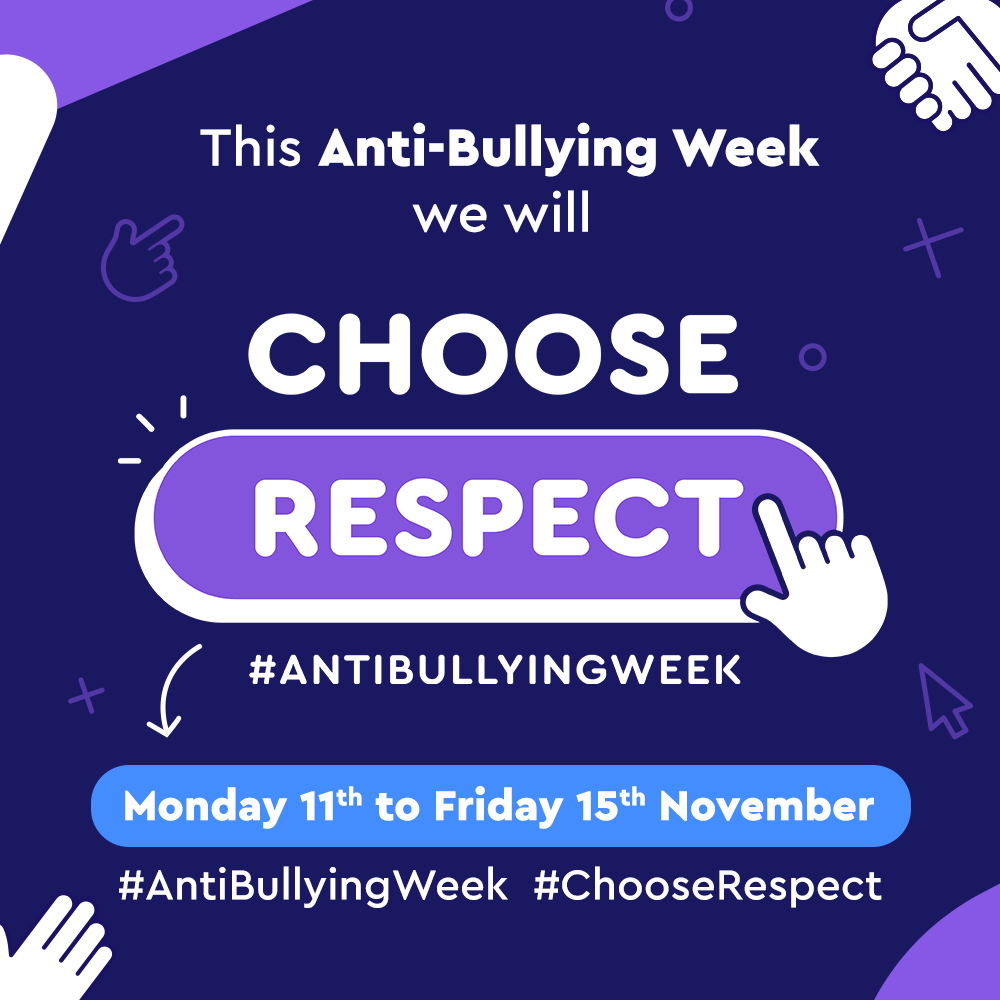 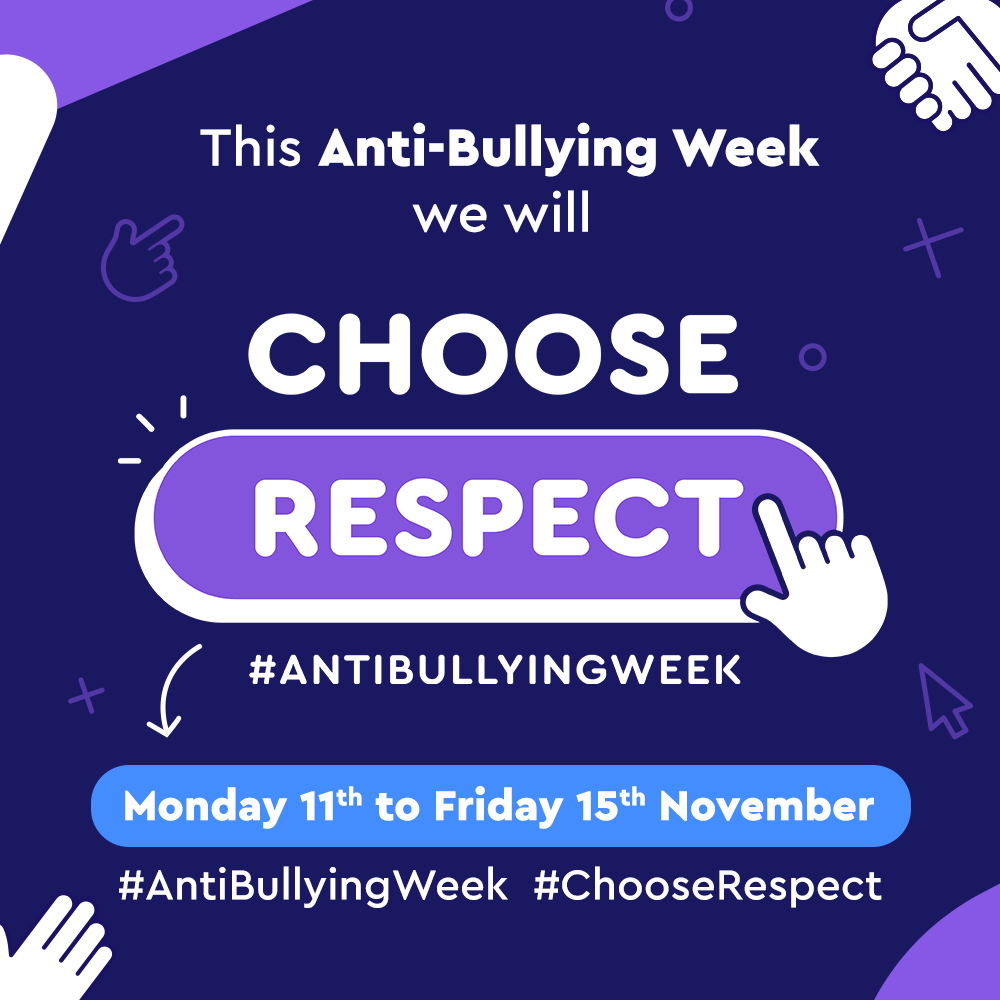 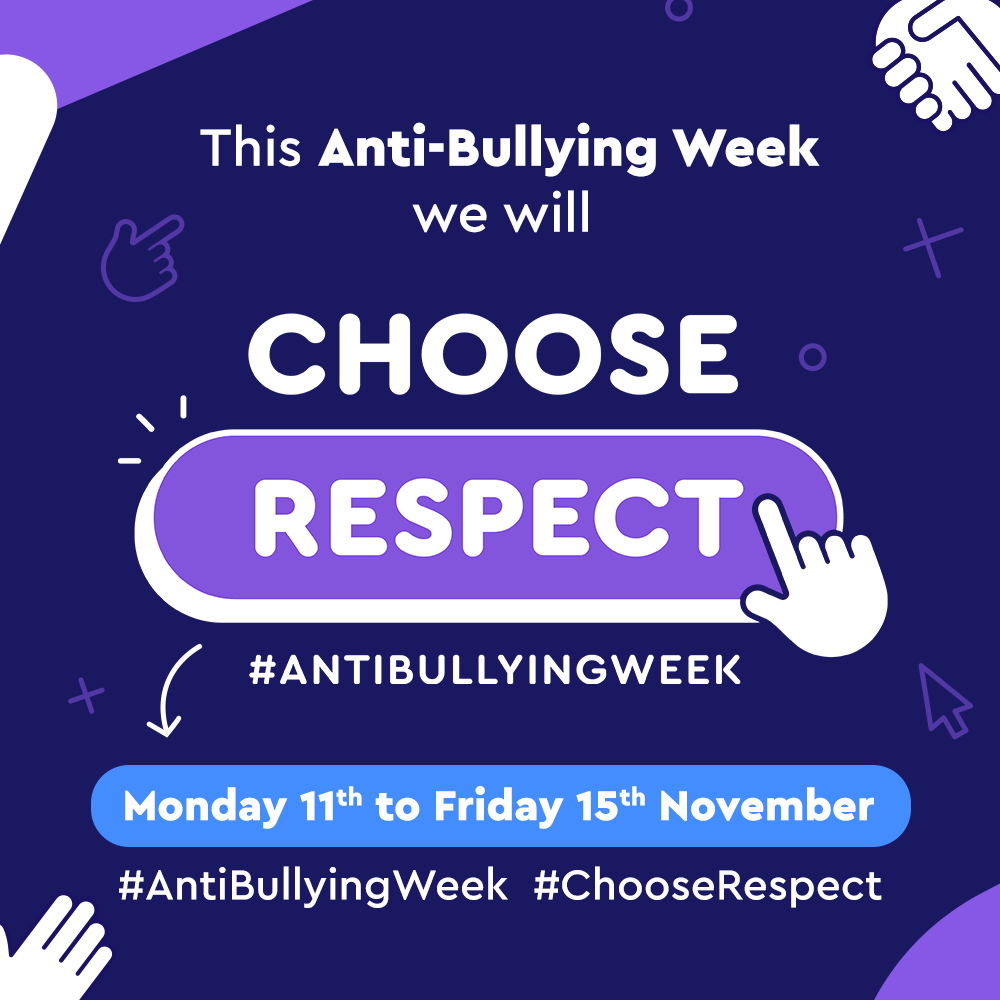 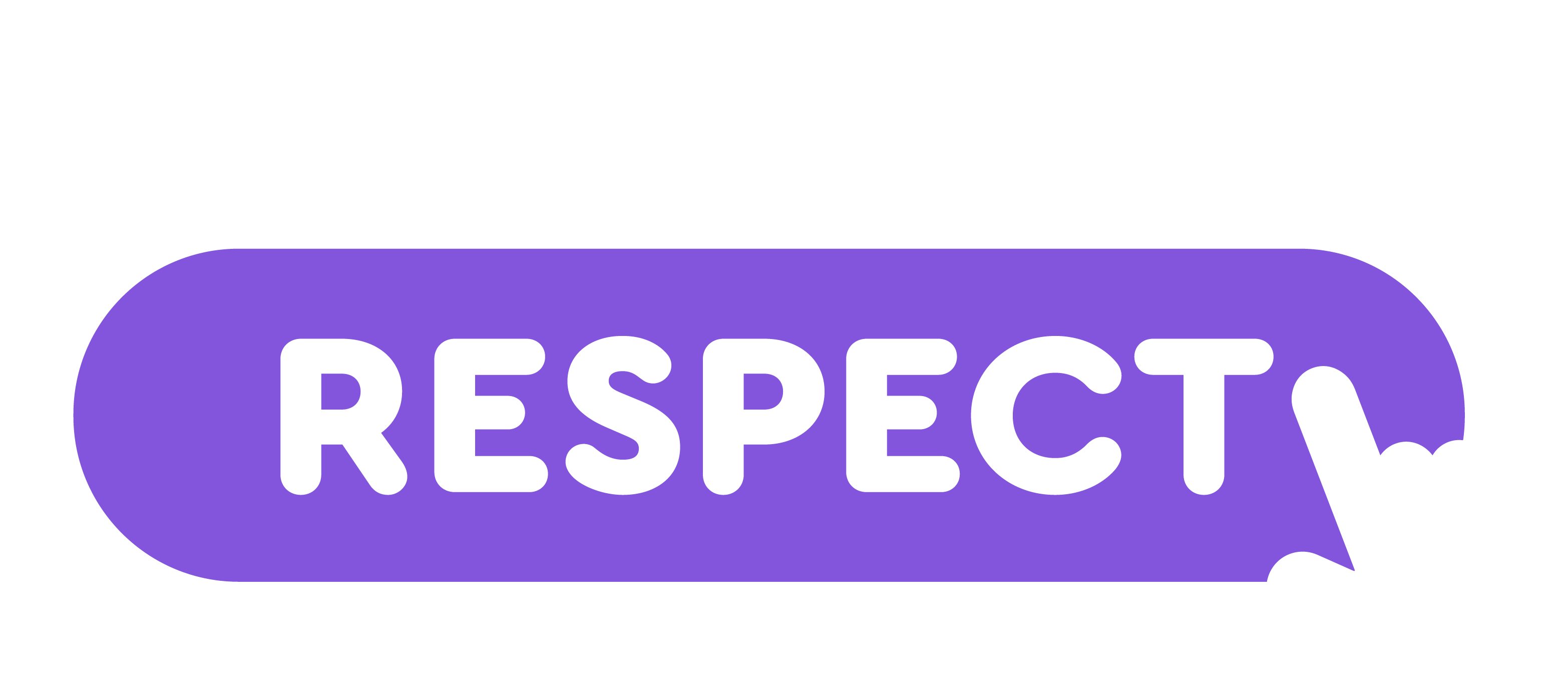 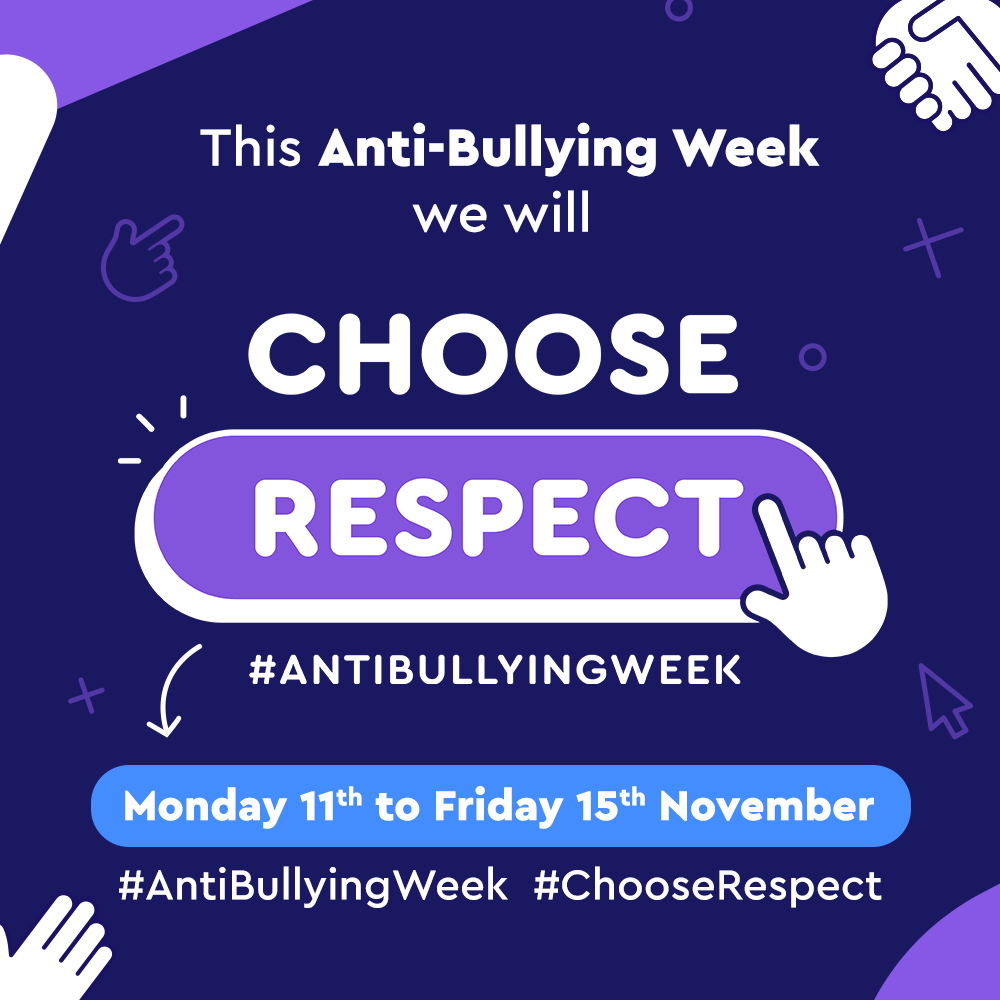 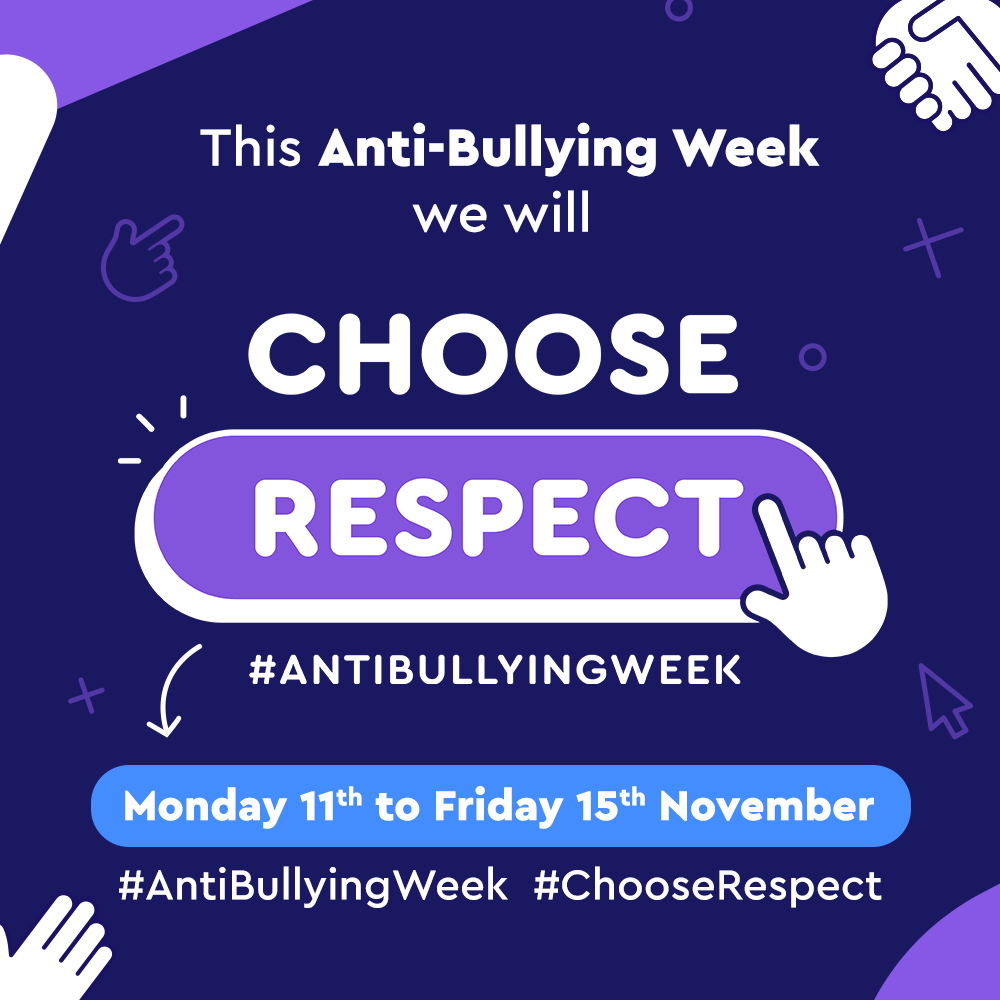 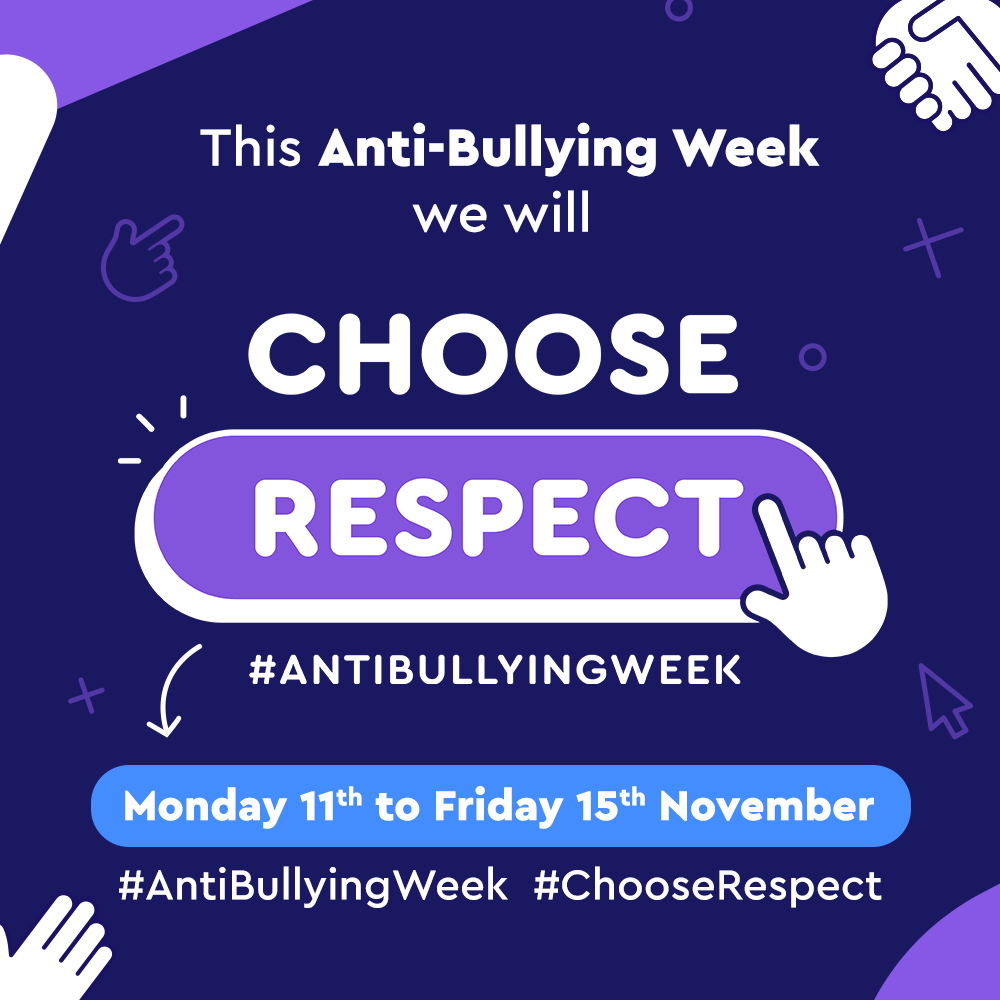 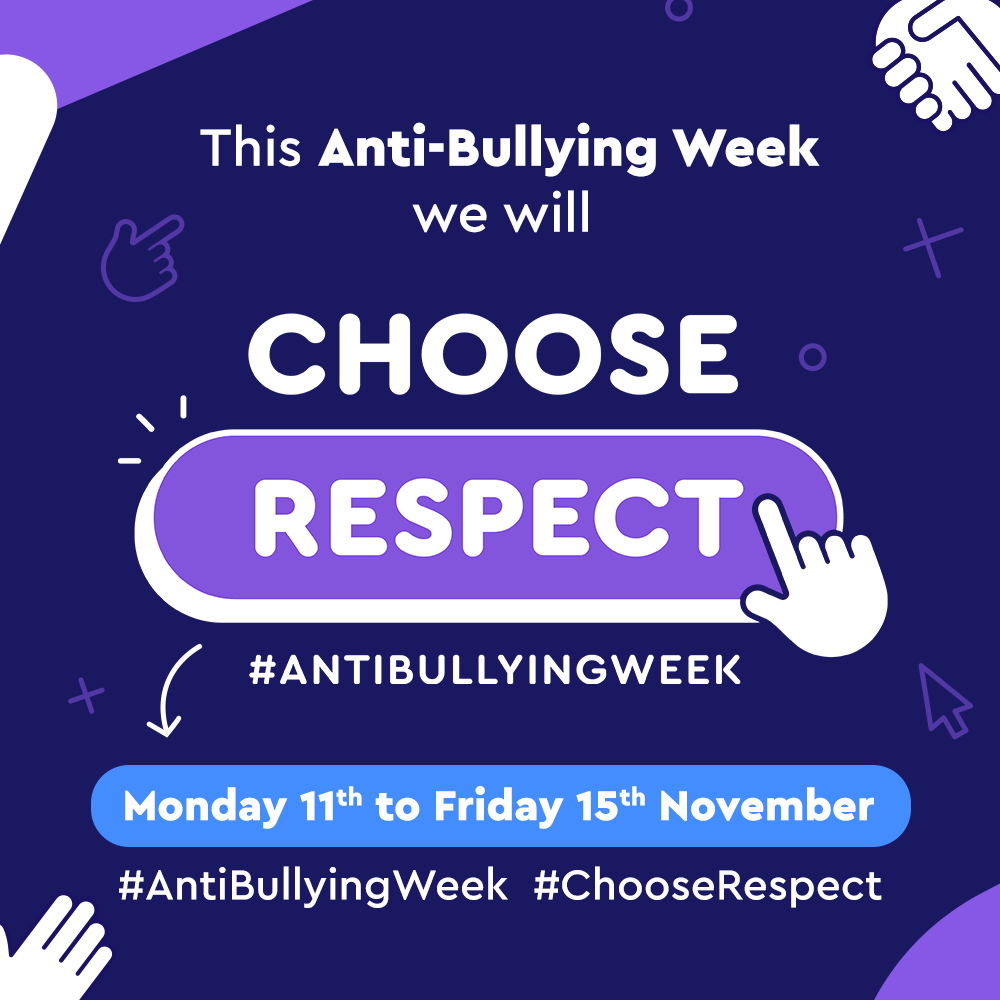 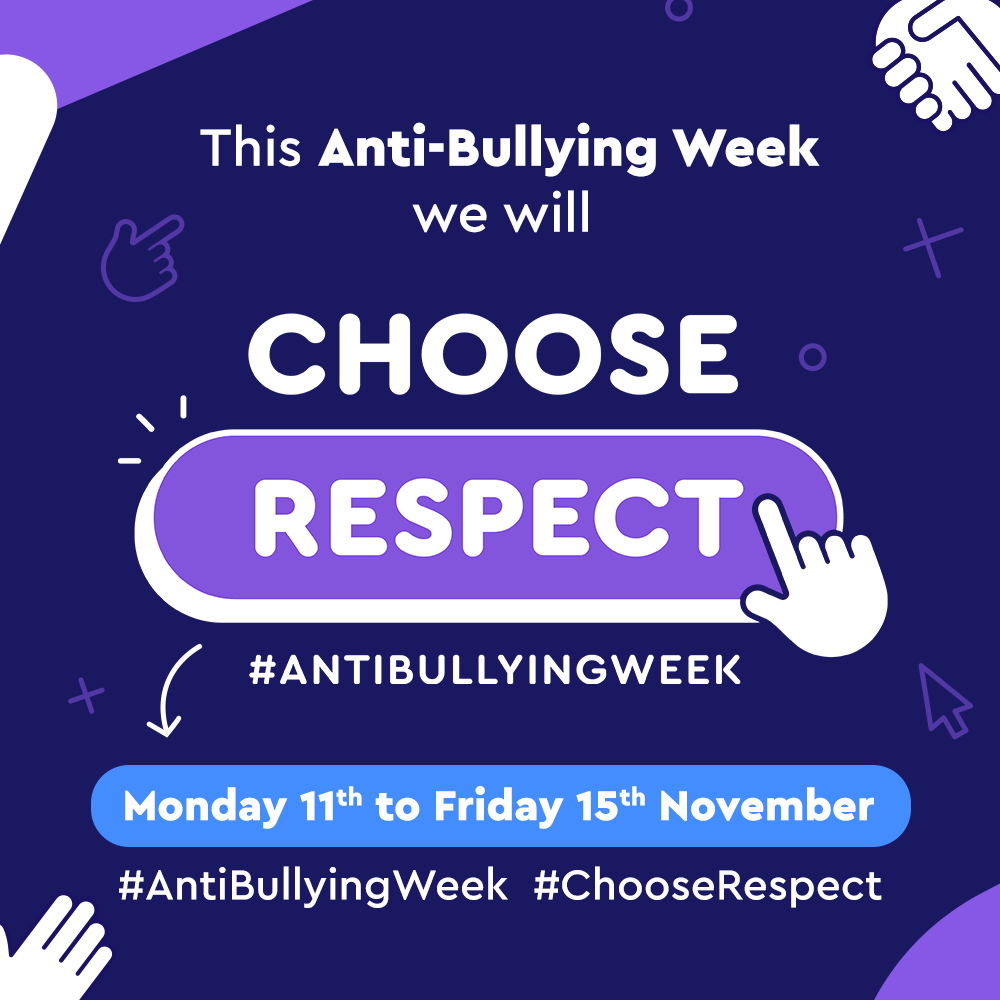 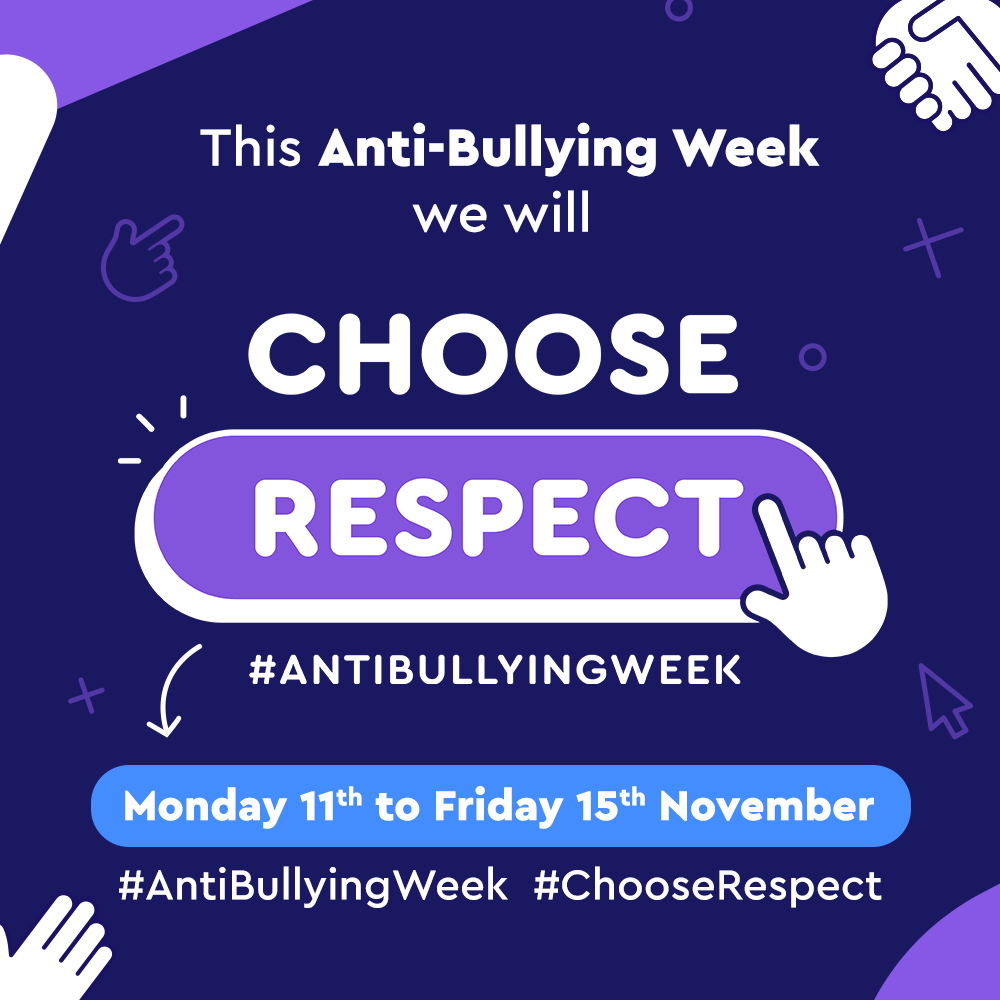 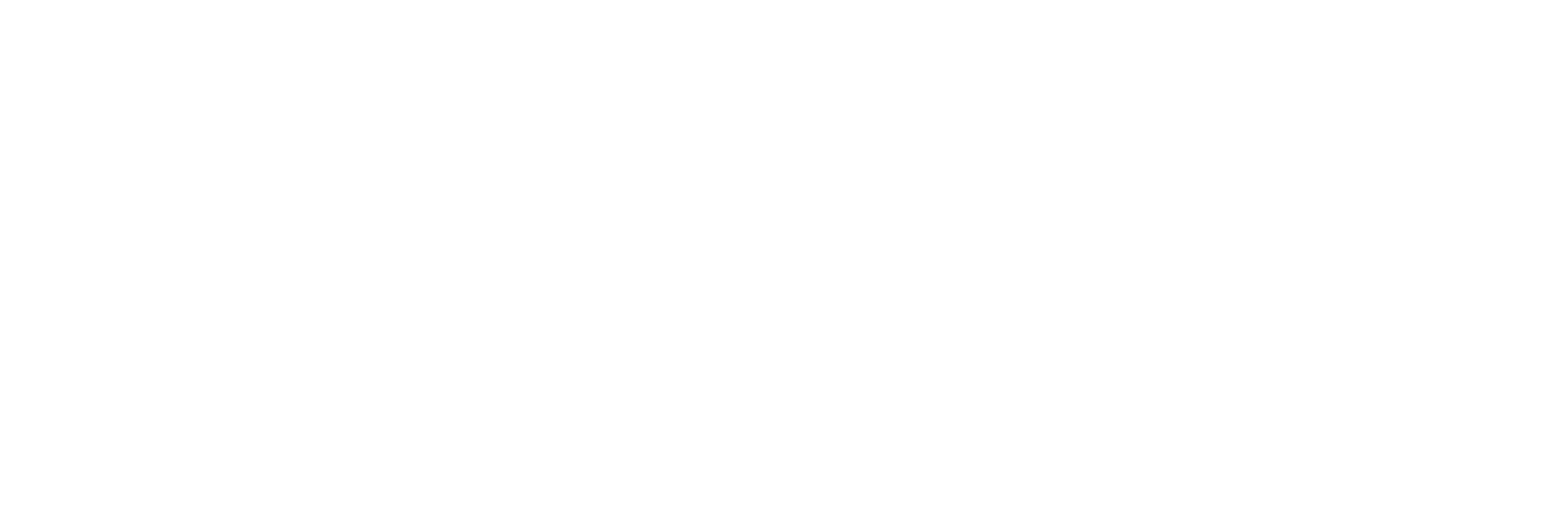 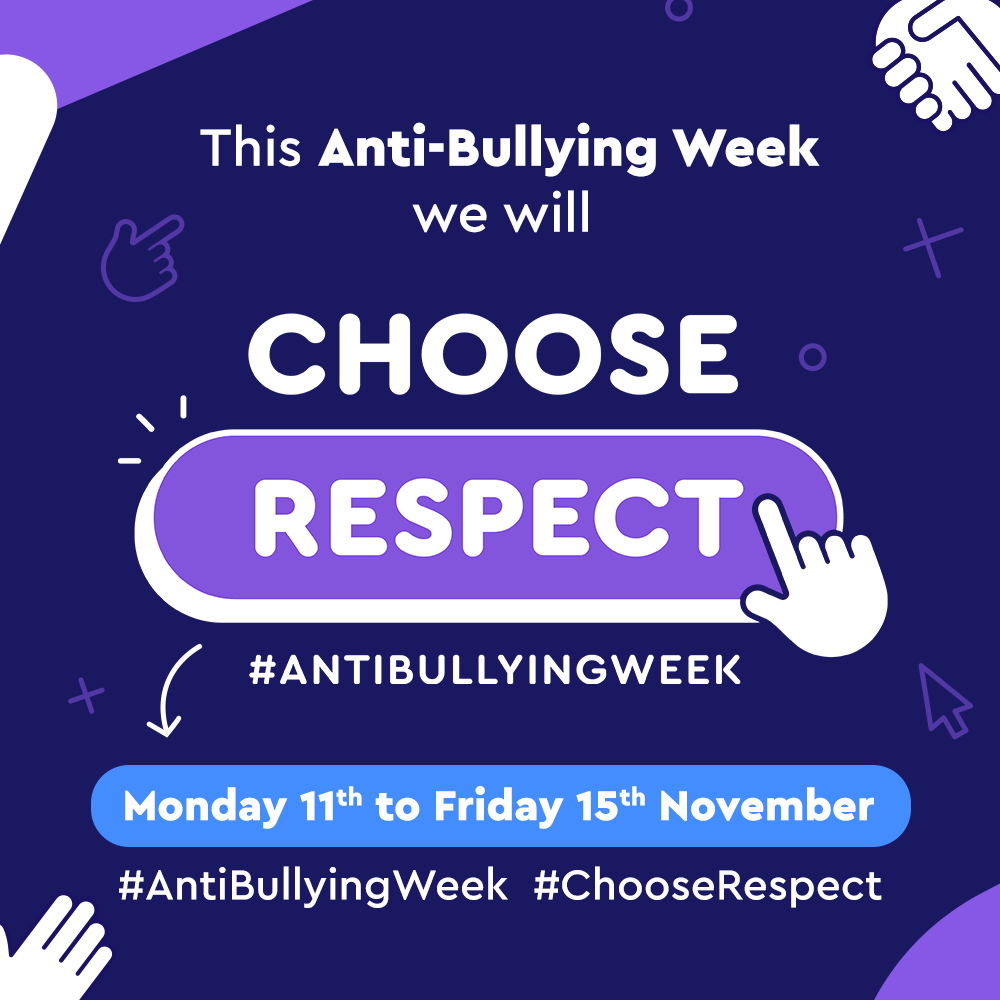 ACTIVITY
Creating a Respect Pledge
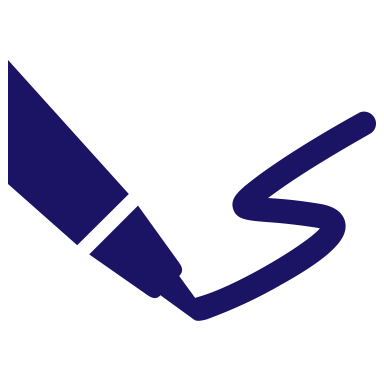 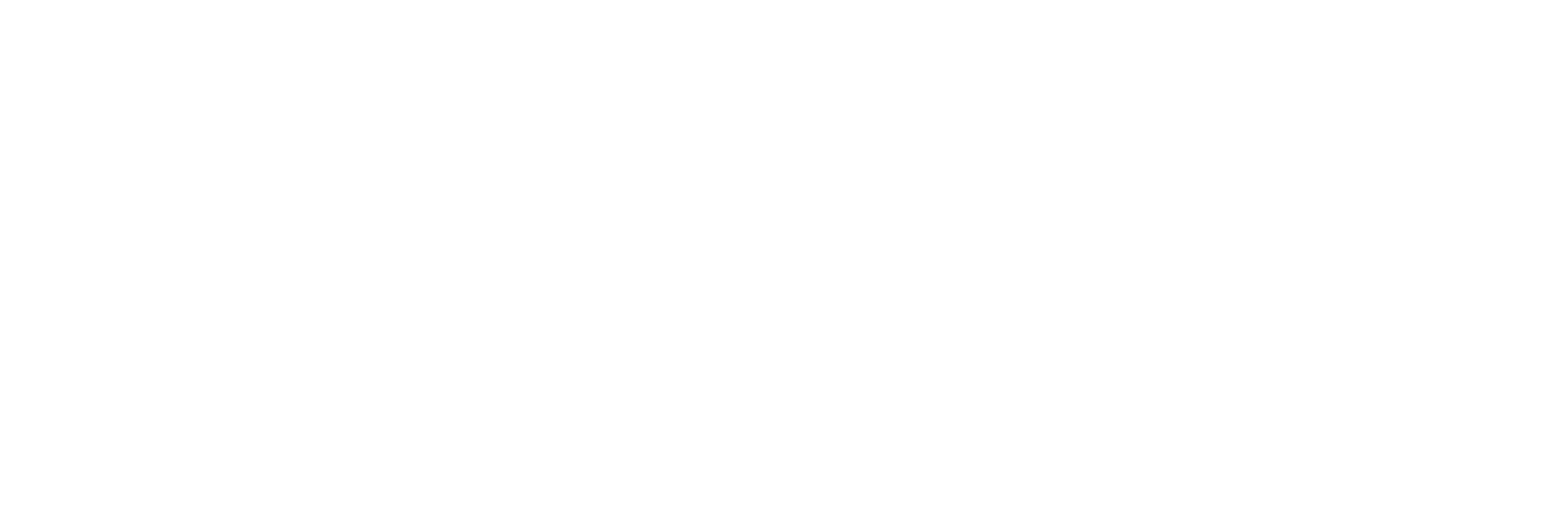 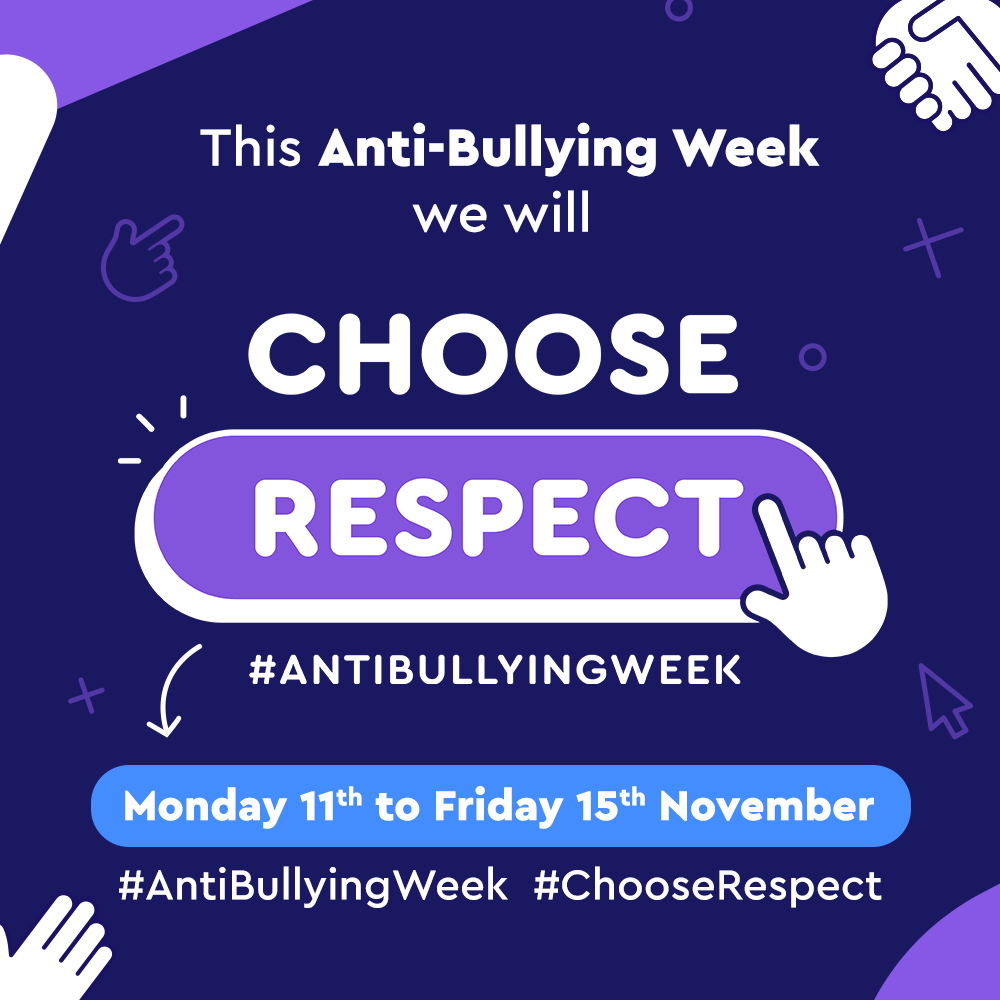 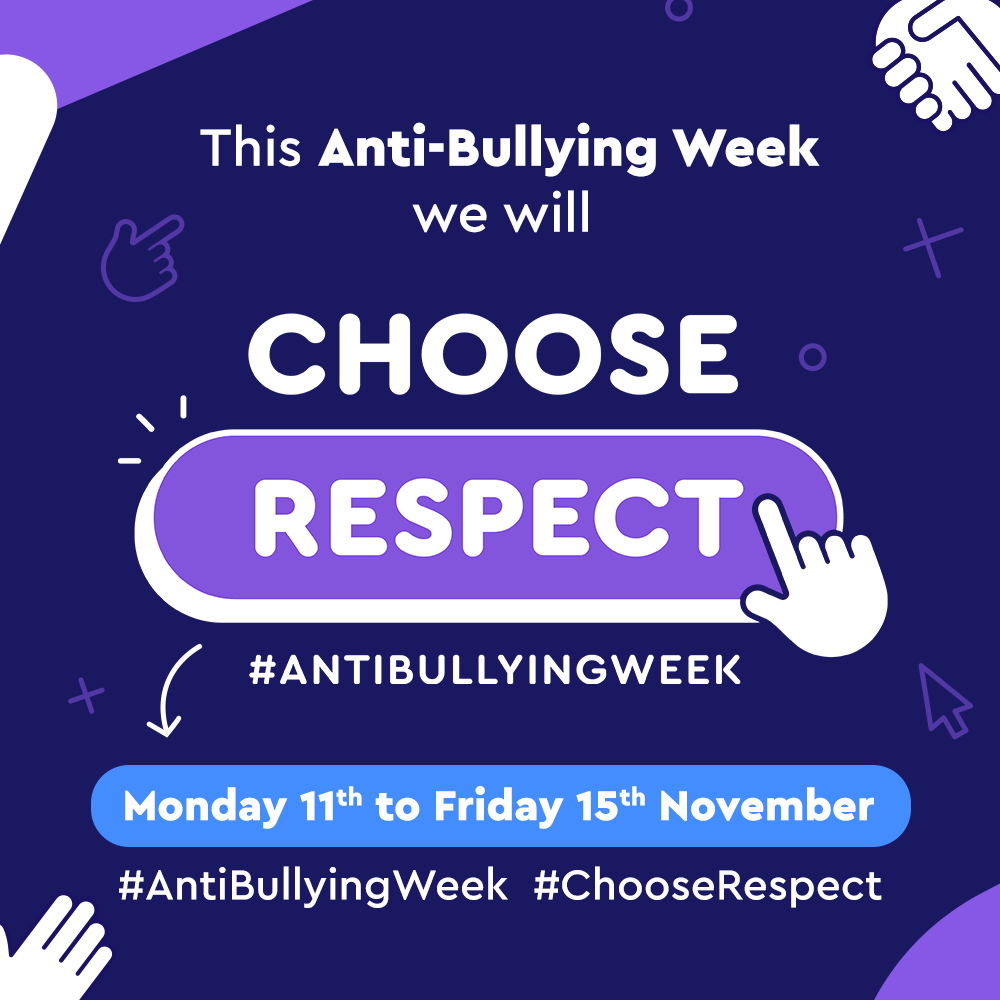 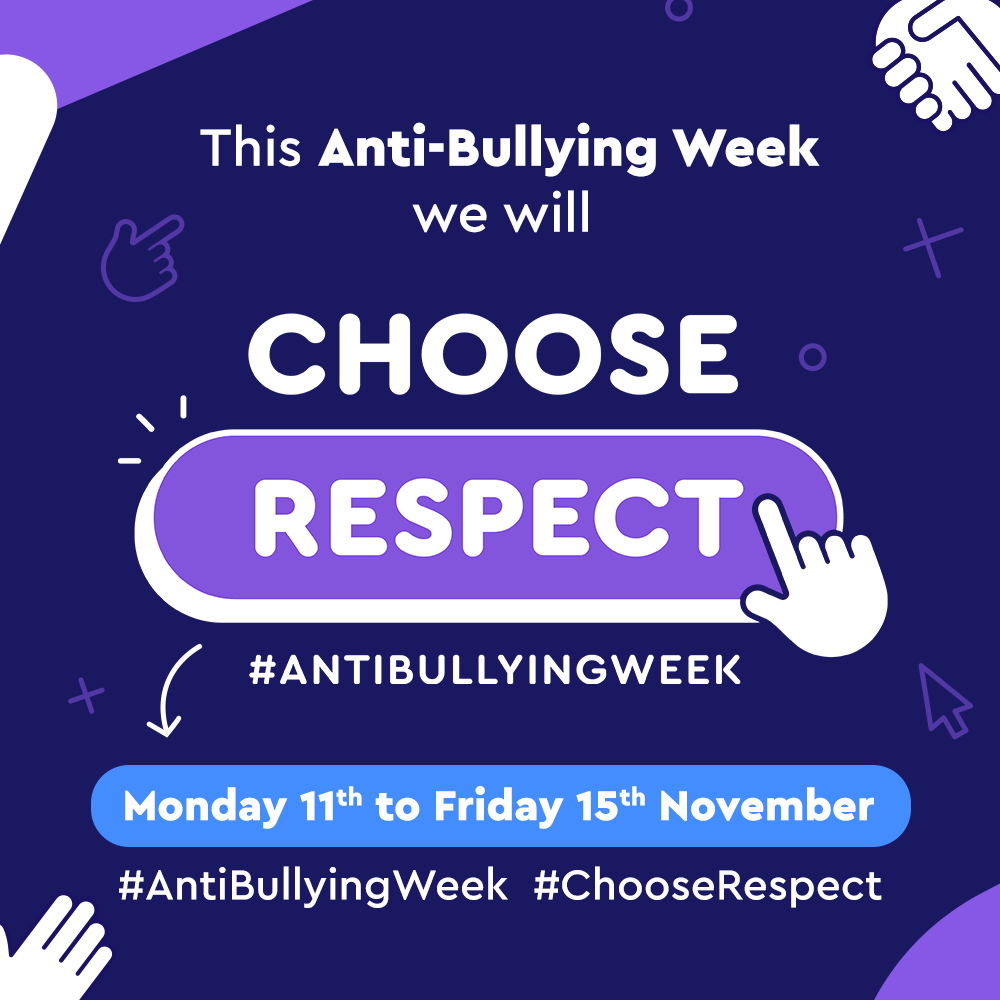 WHO CAN YOU SPEAK TO AT SCHOOL?
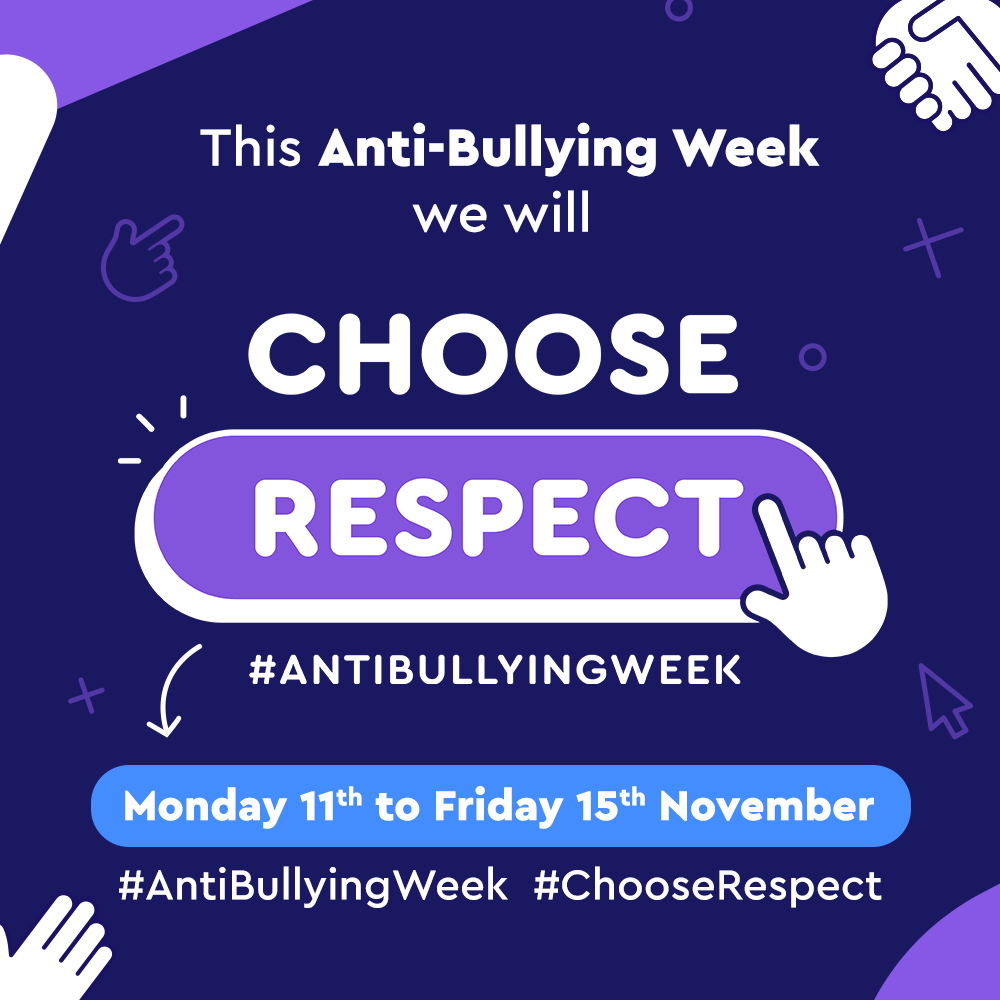 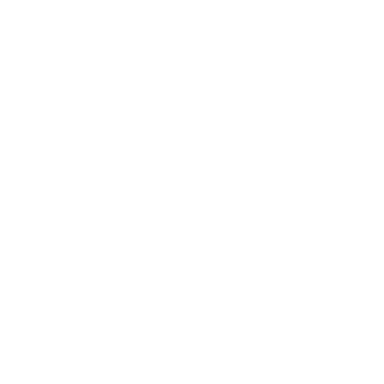 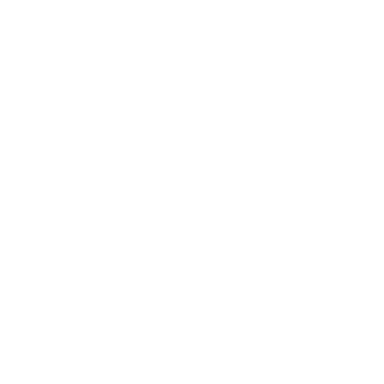 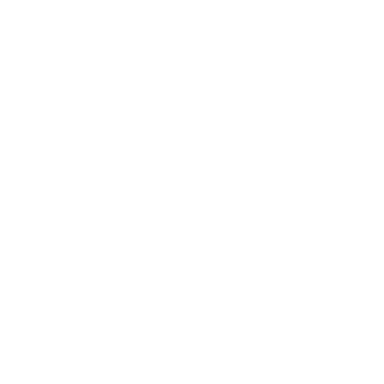 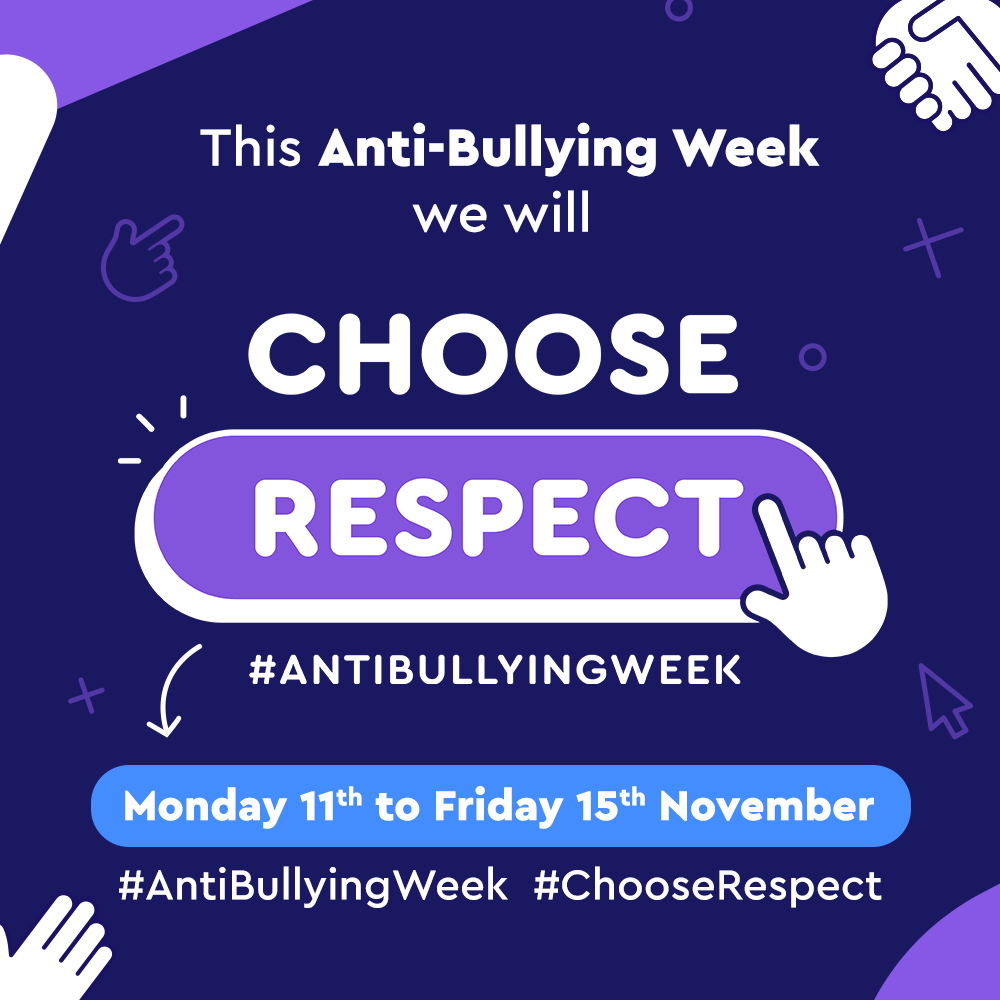 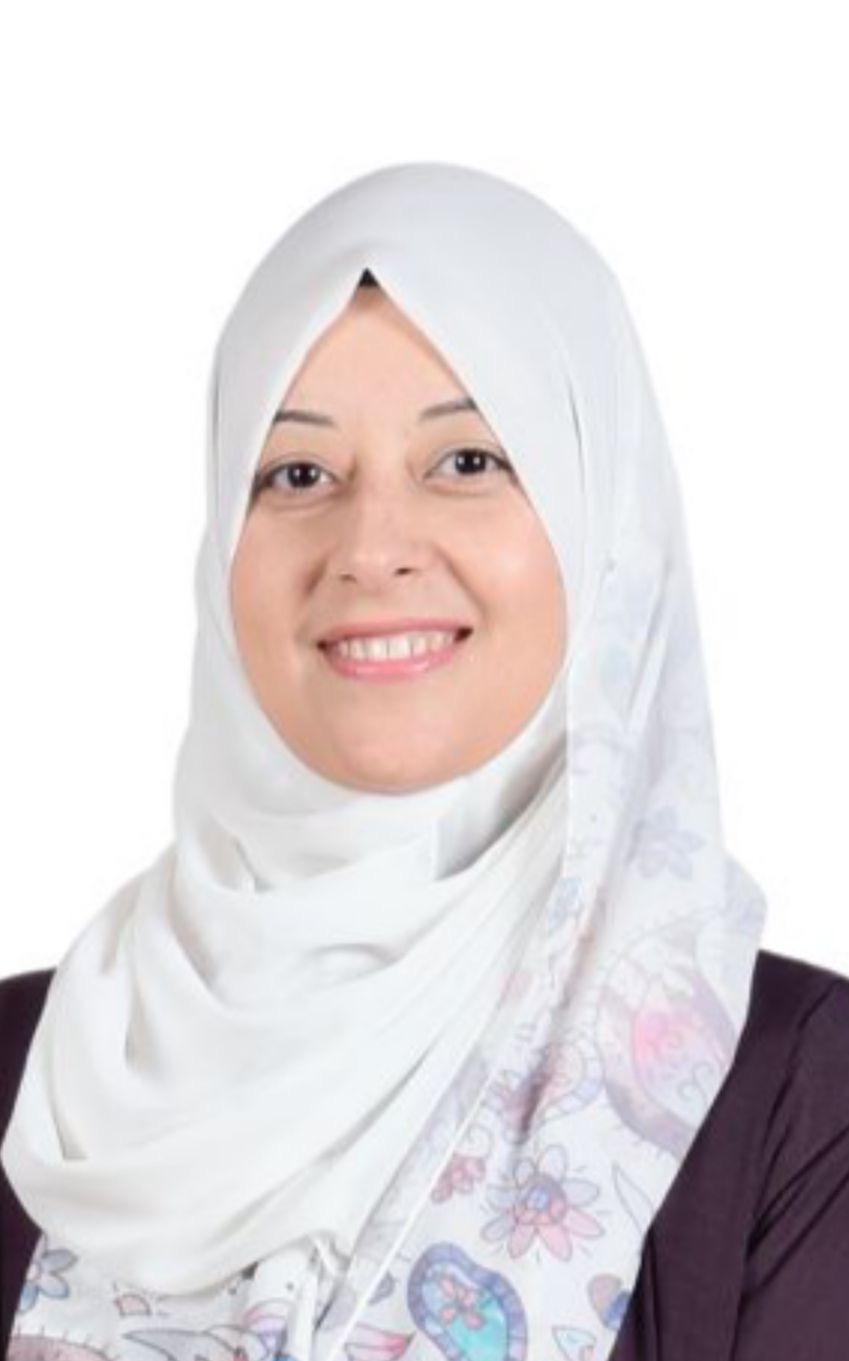 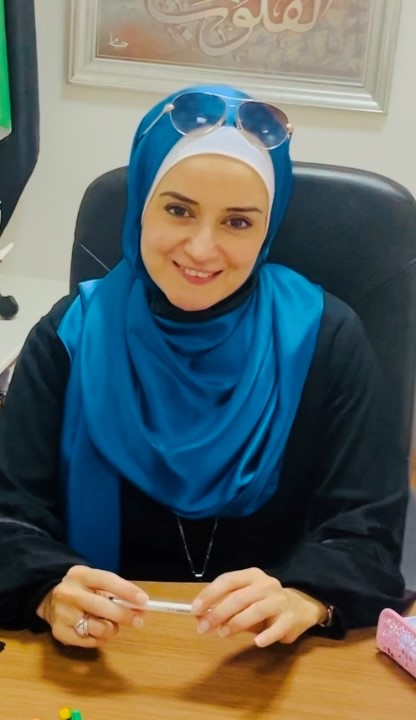 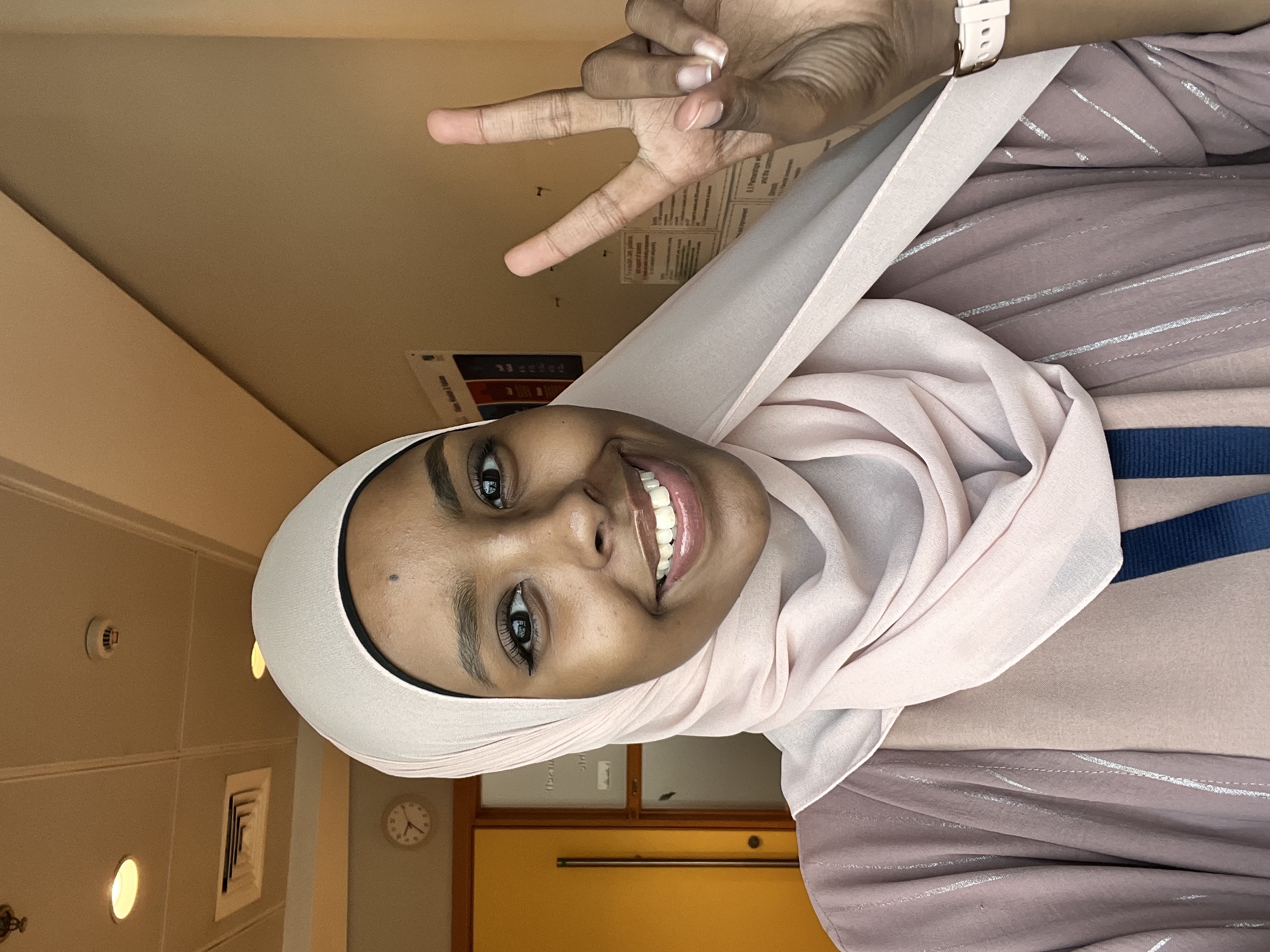 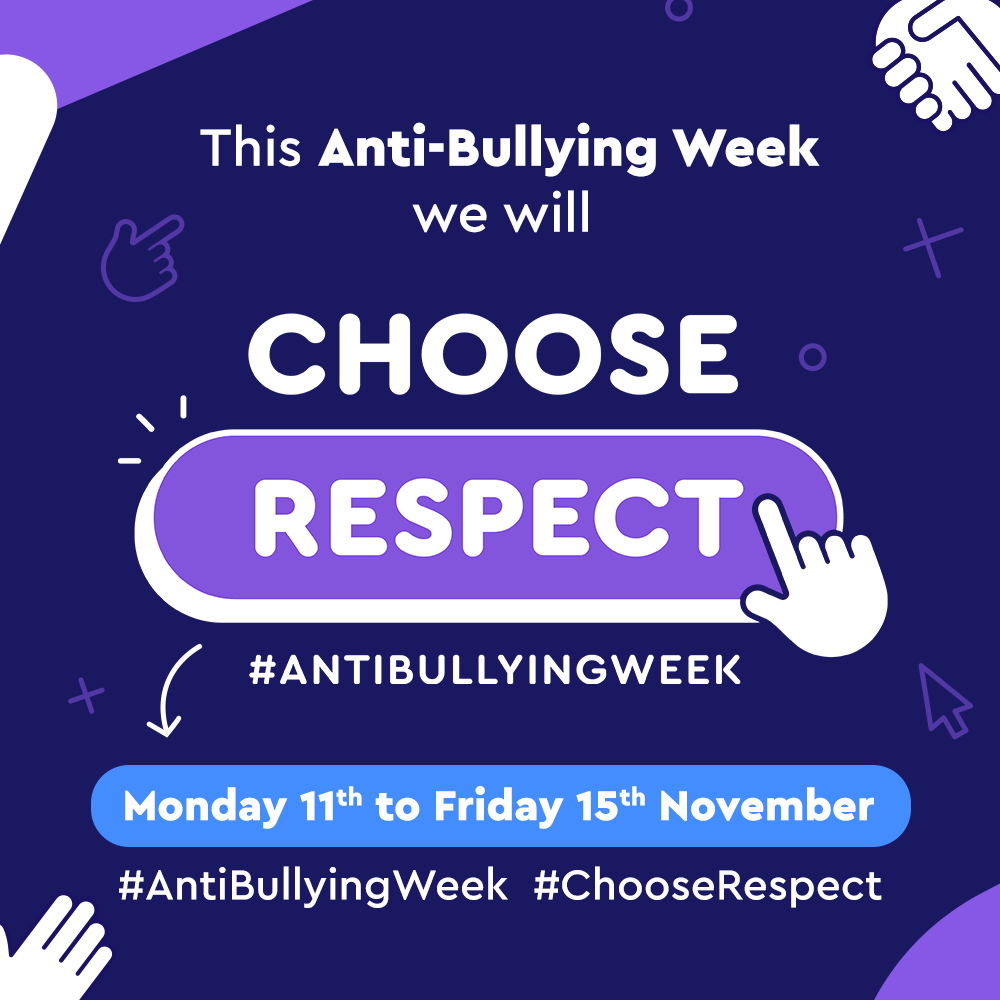 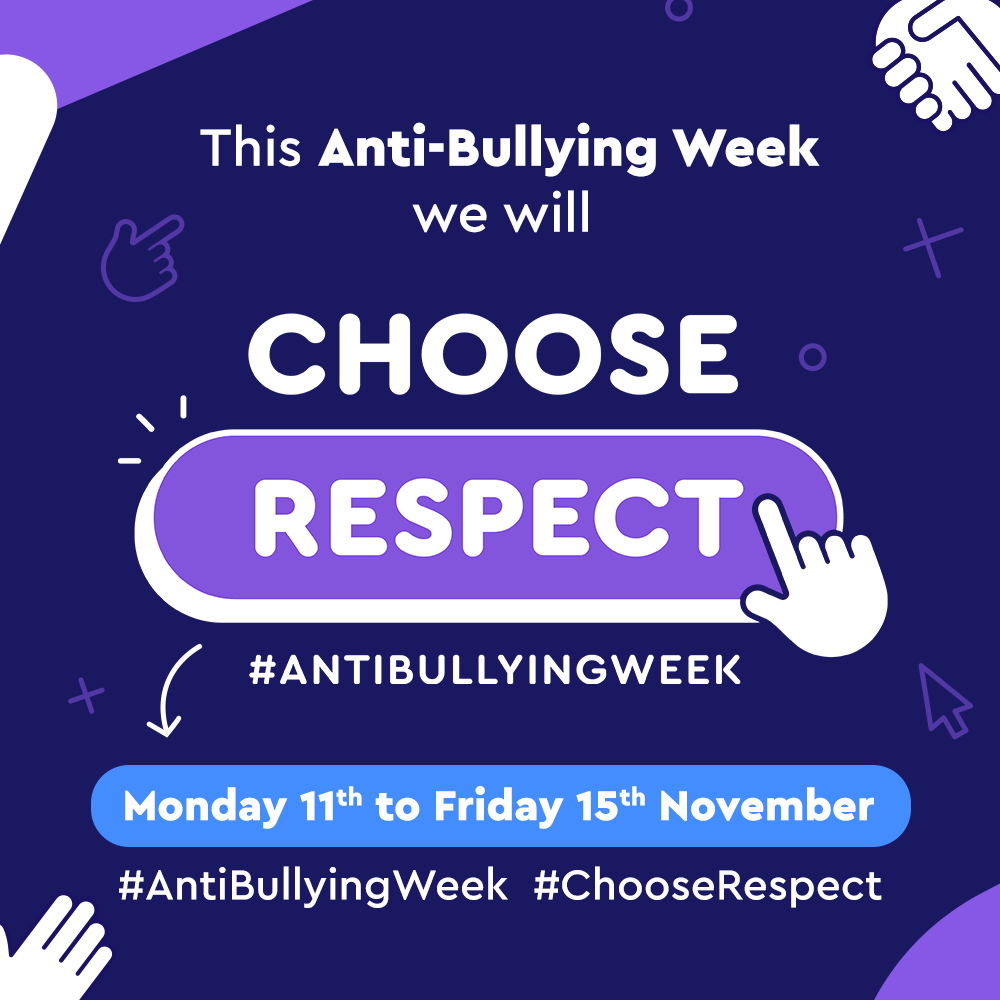 Ms. Sara Ossama
Ms. Mona Arshe
Ms. Dina Murad
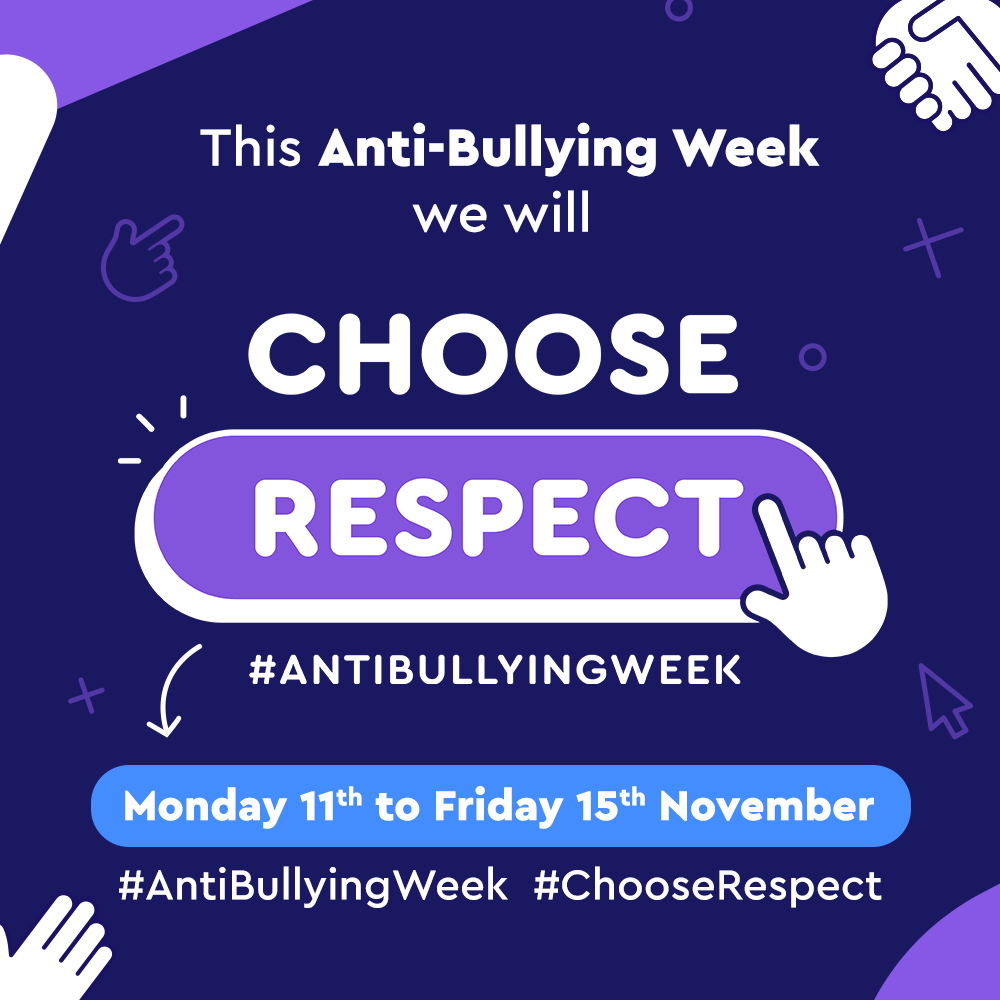 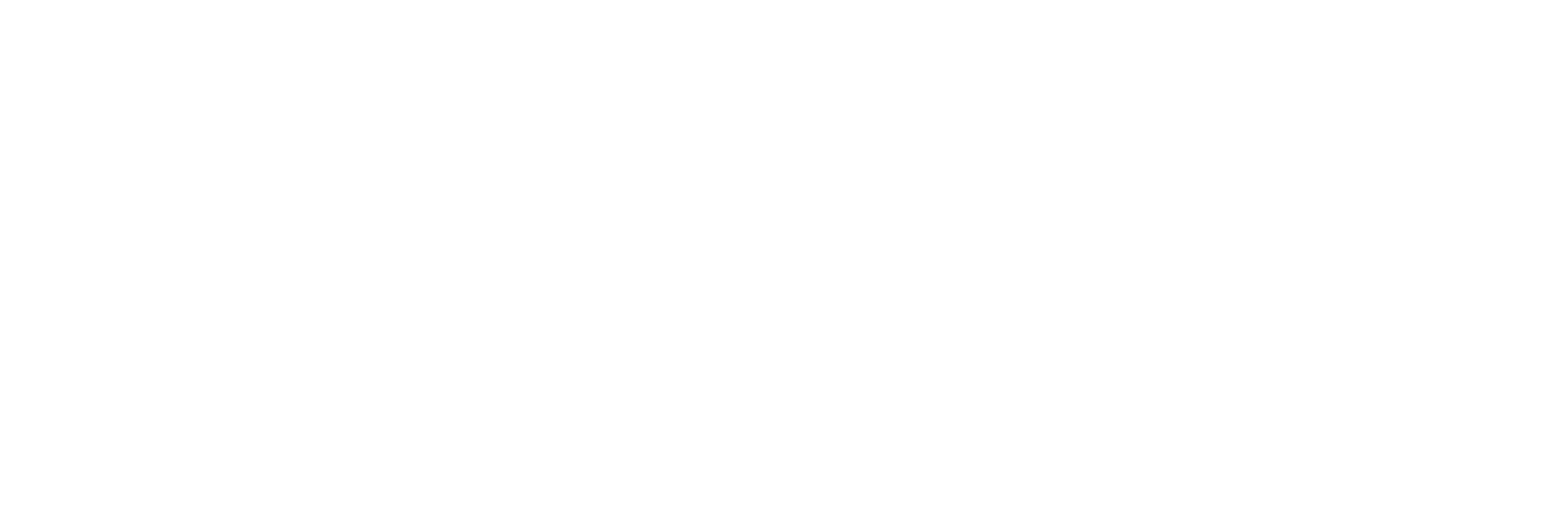 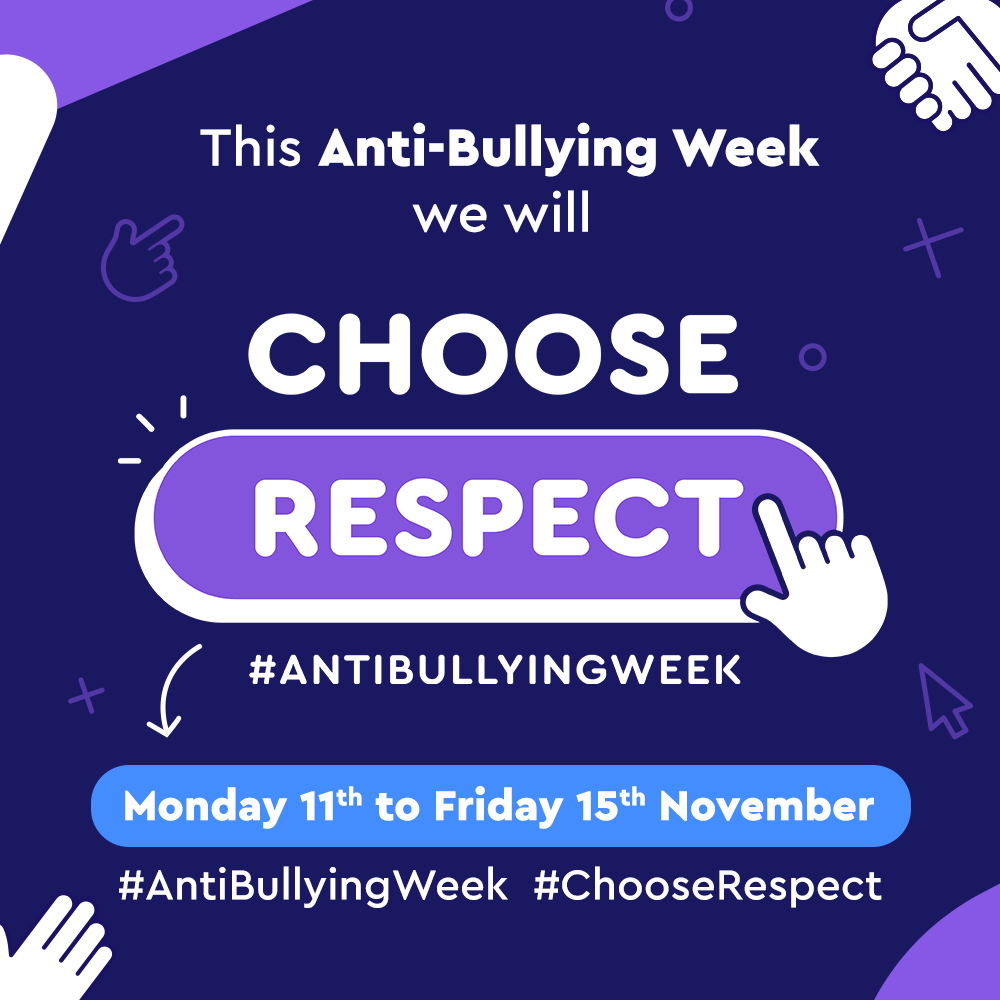 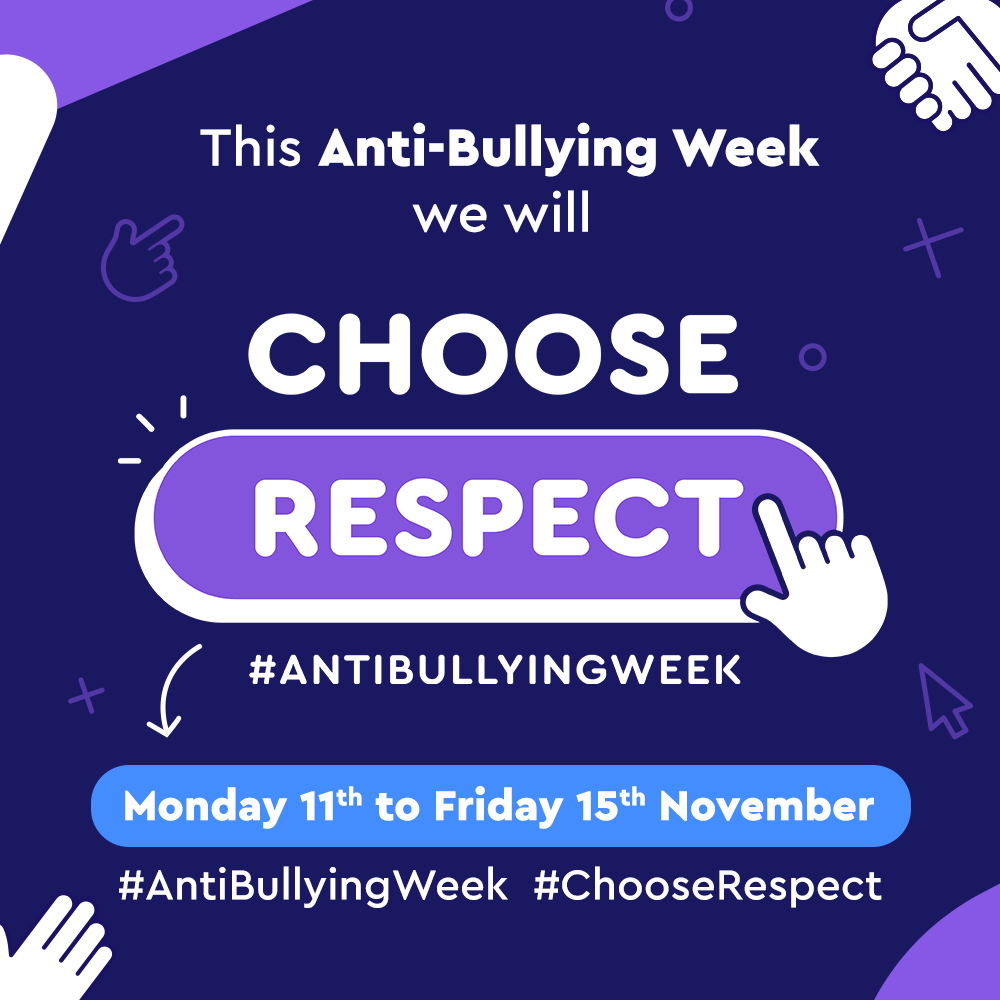 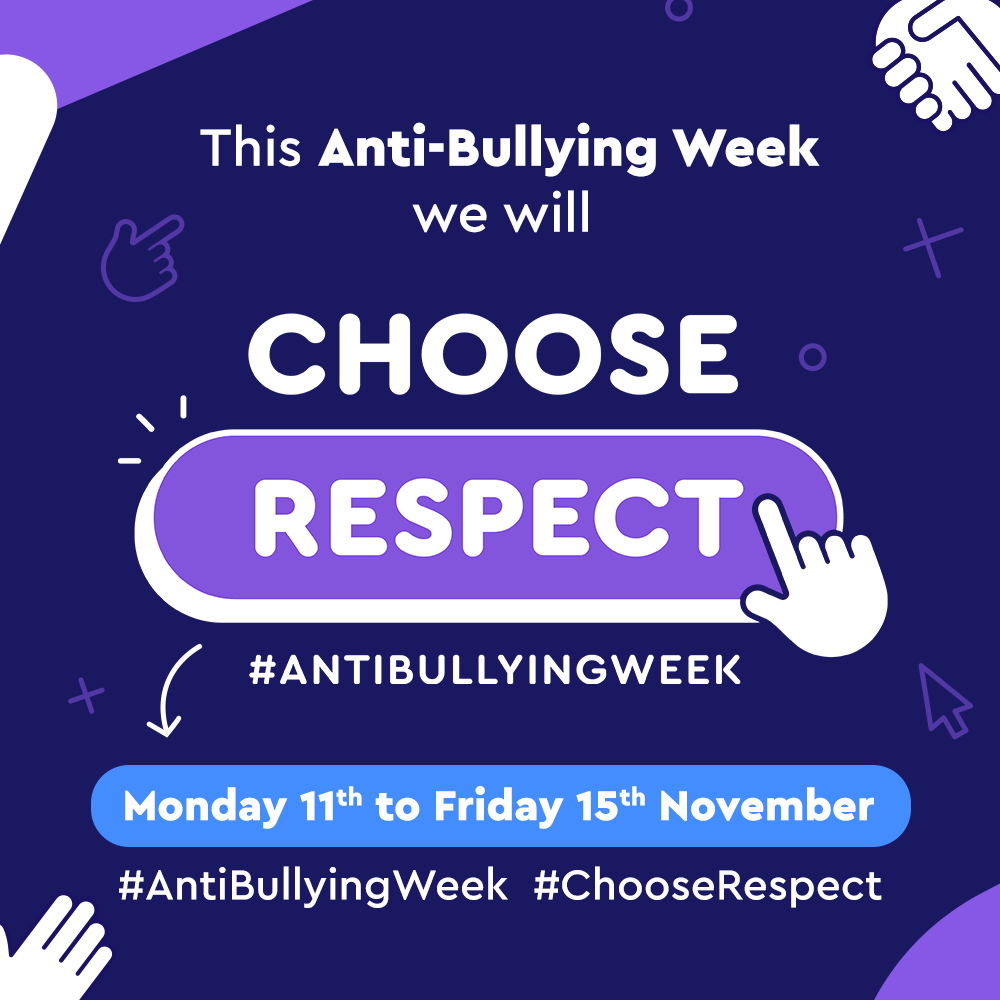 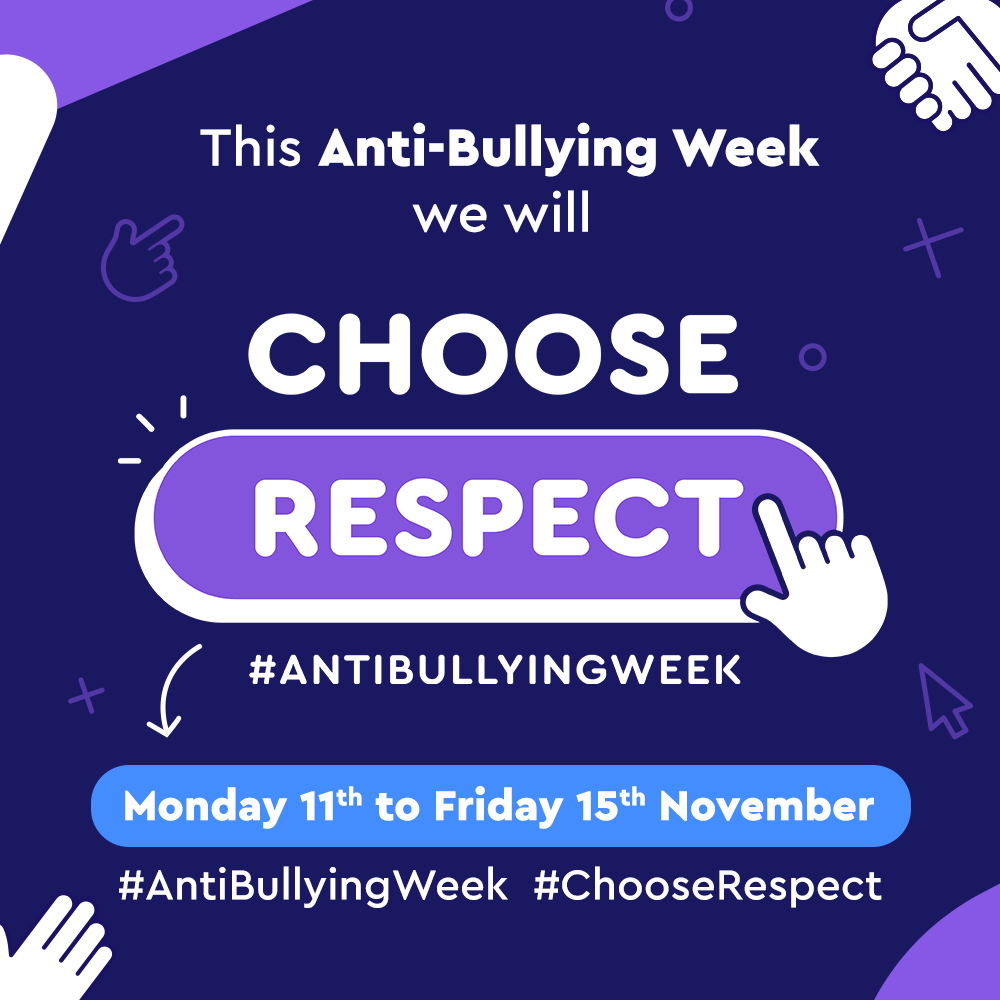 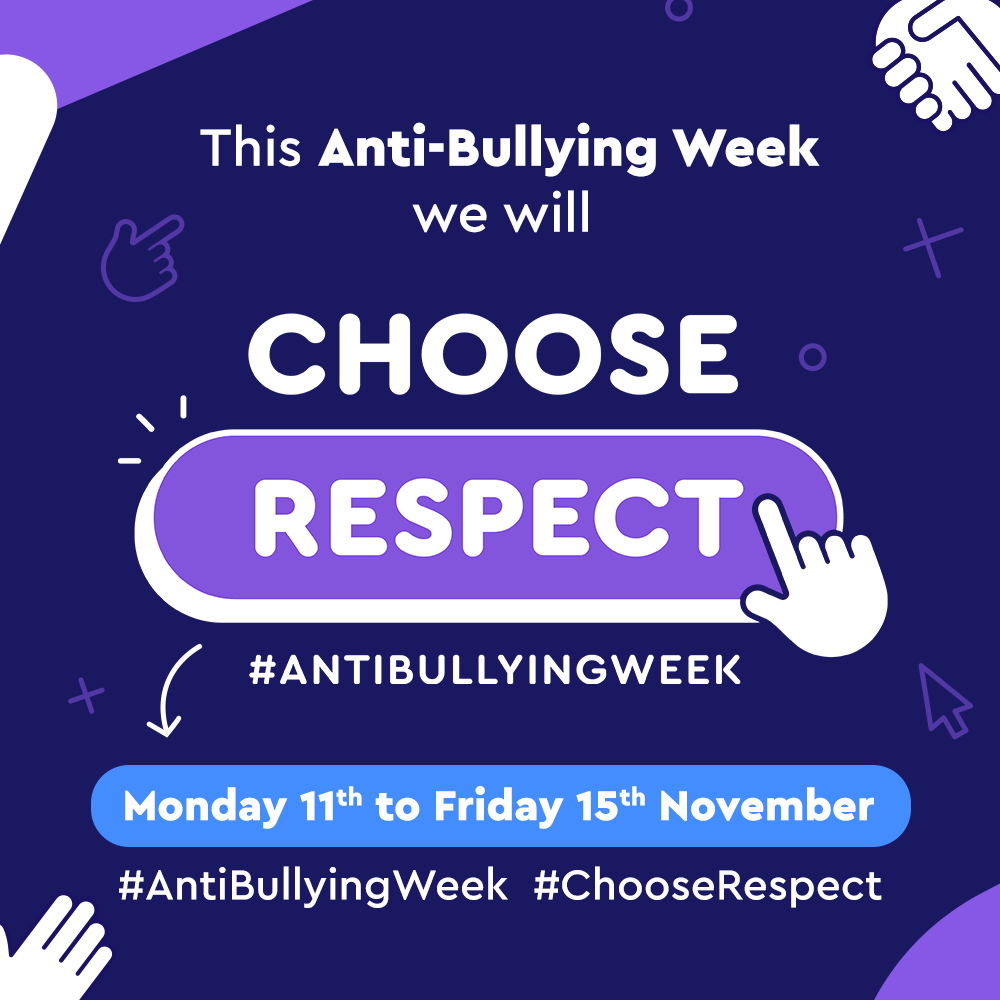 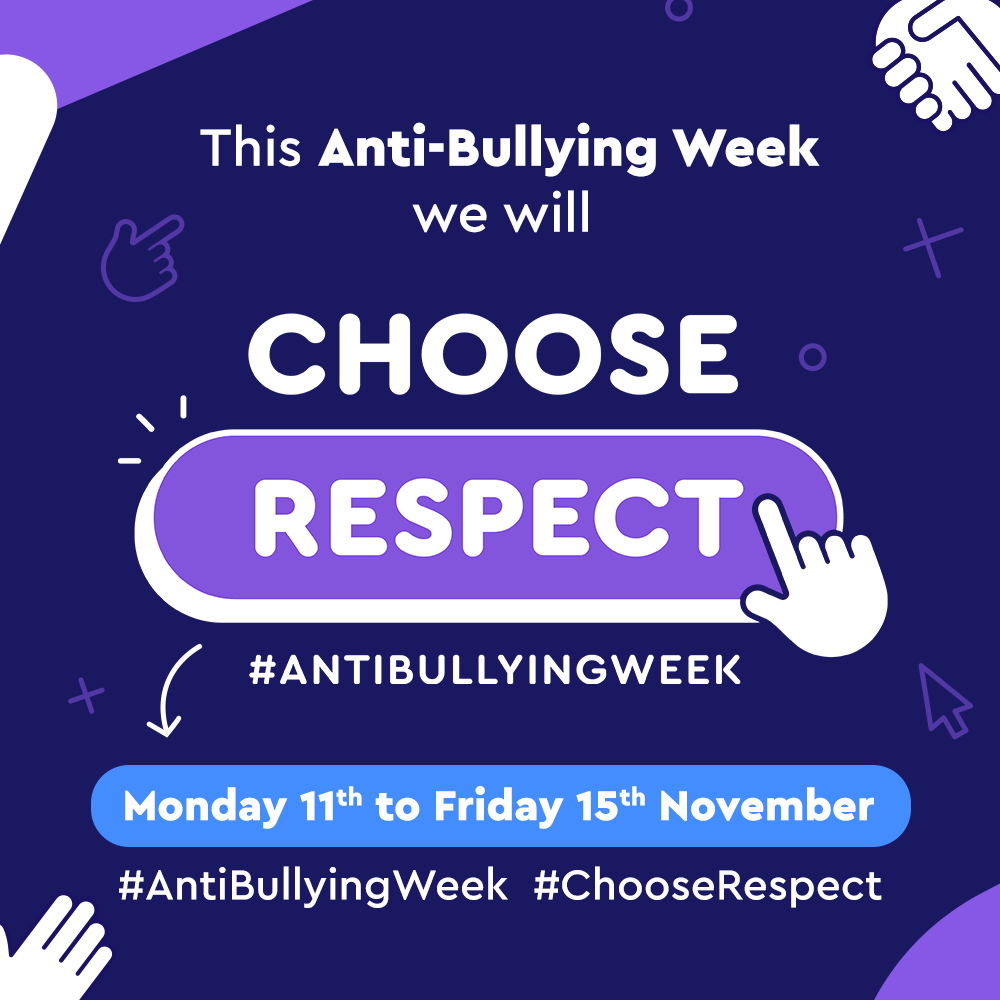 ANTI-BULLYING WEEK 2024
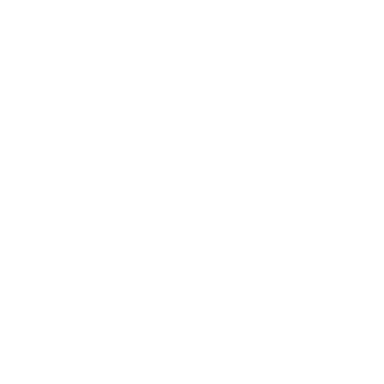 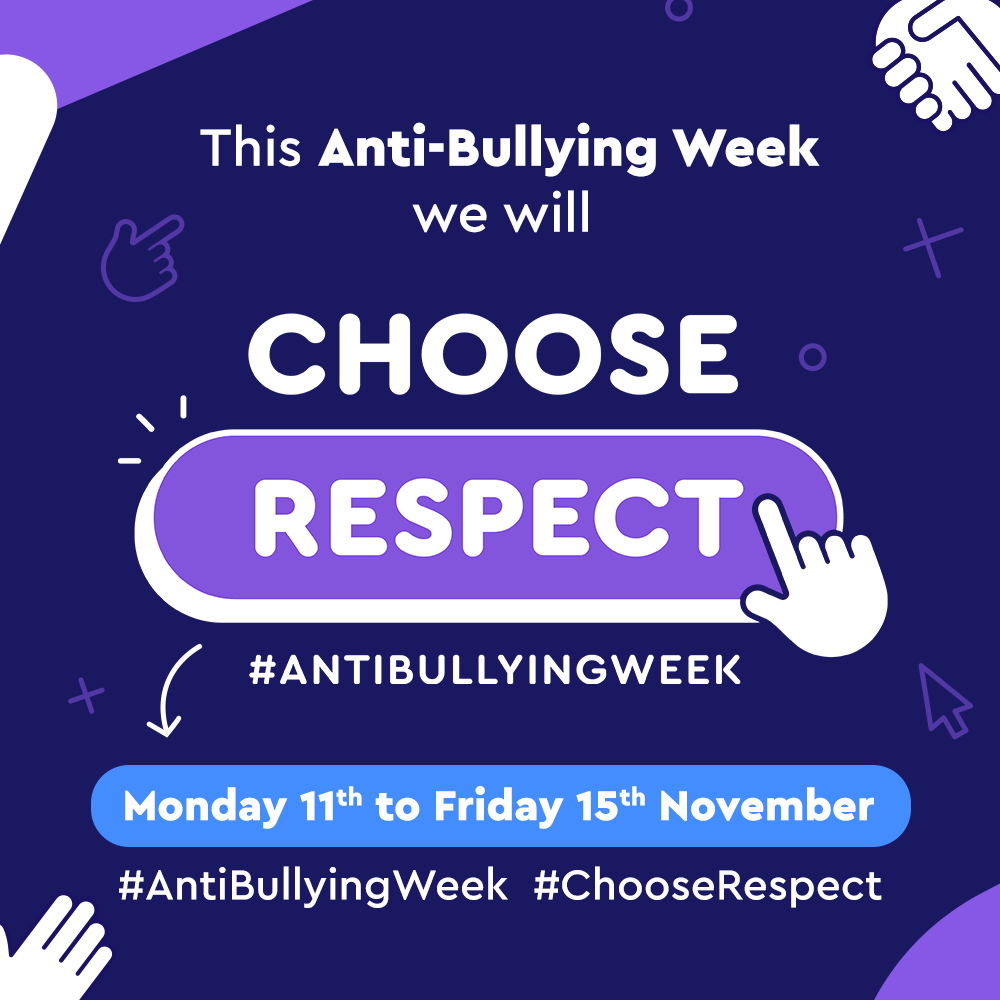 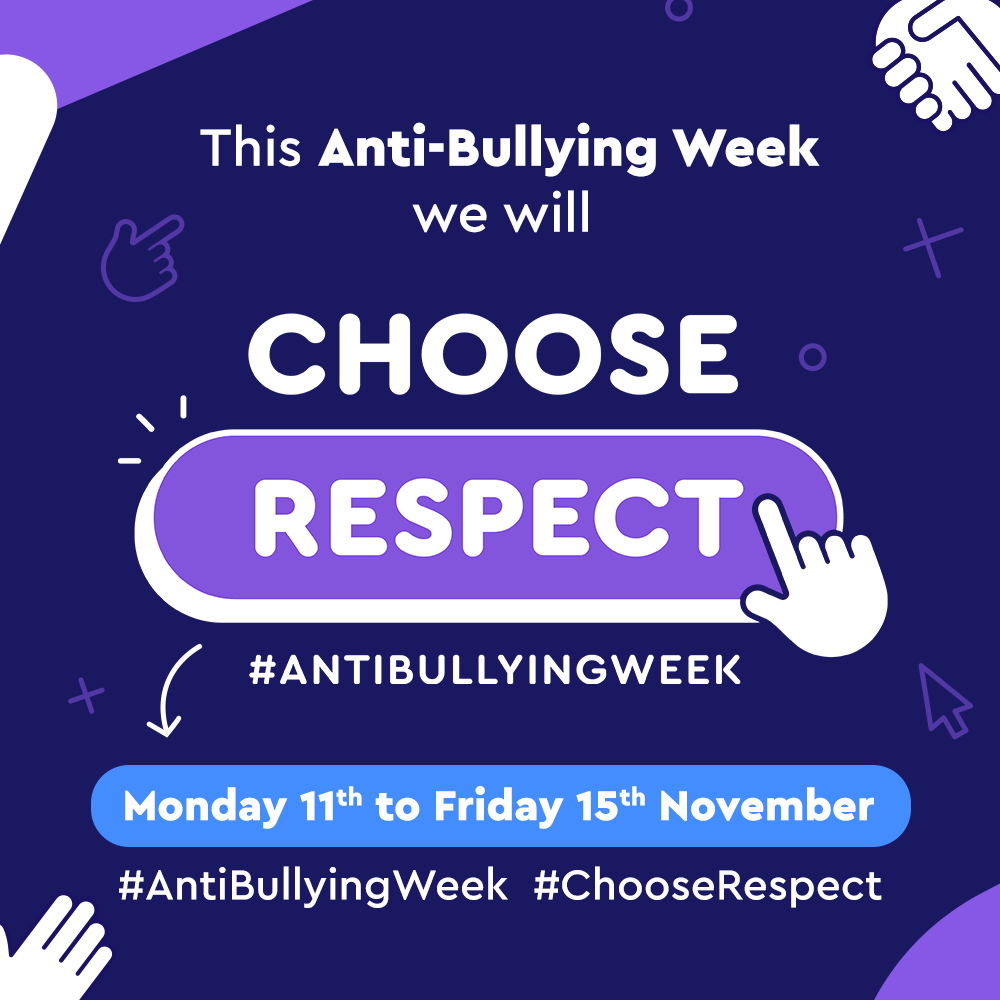 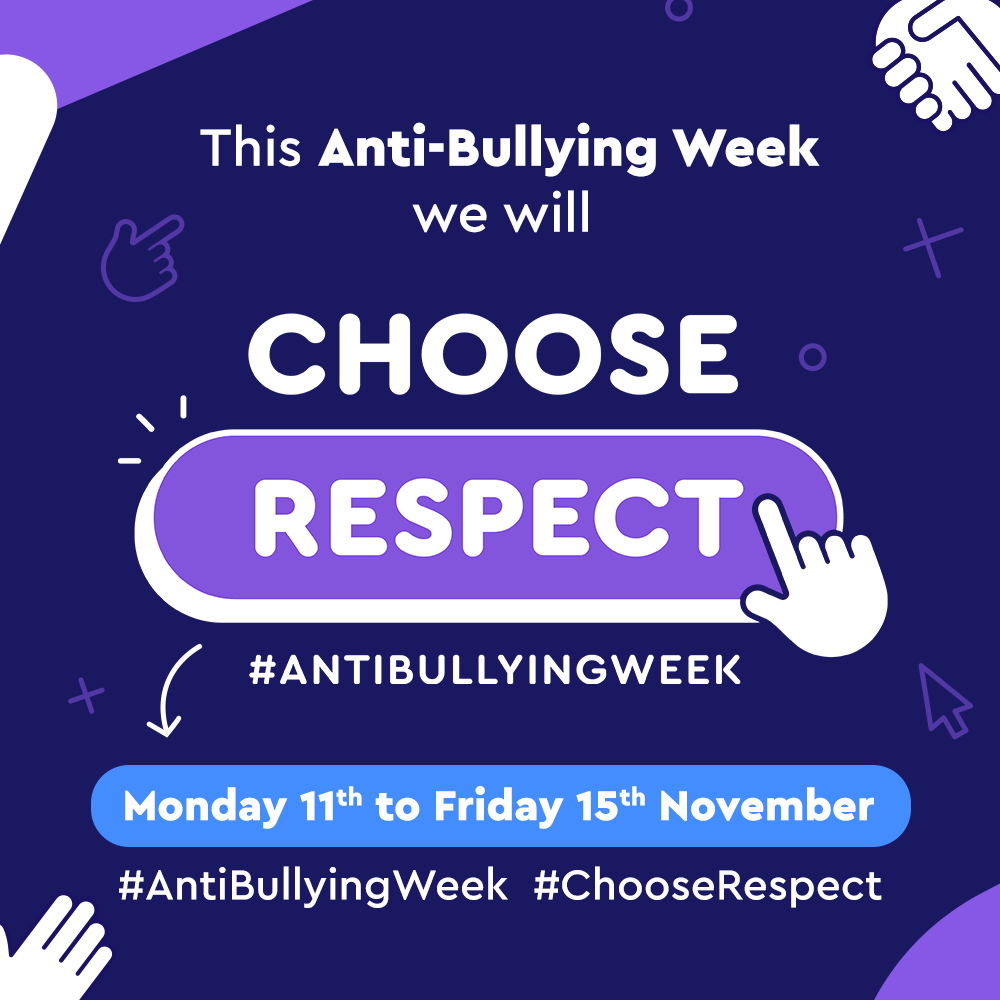 Monday 11th to 
Friday 22nd November
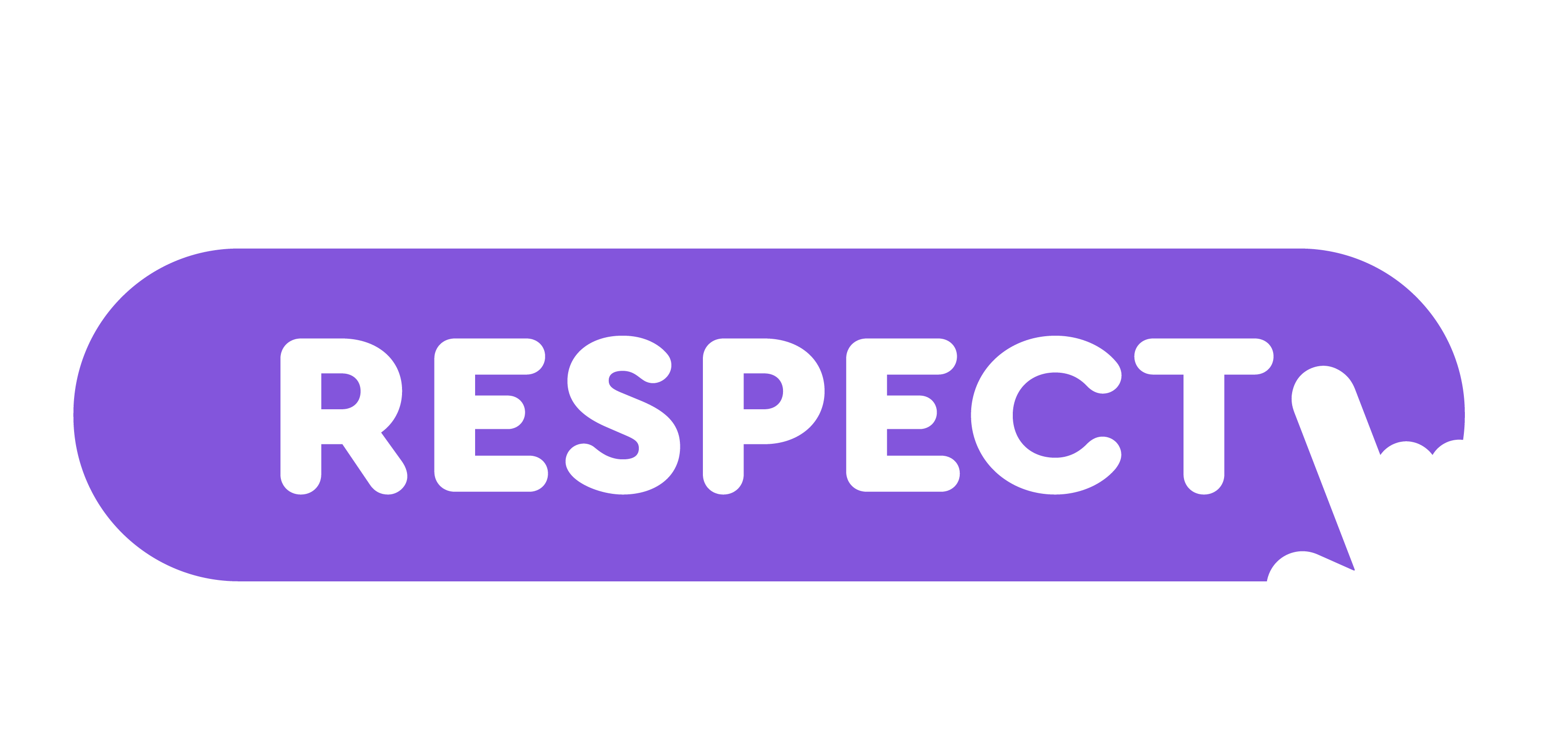 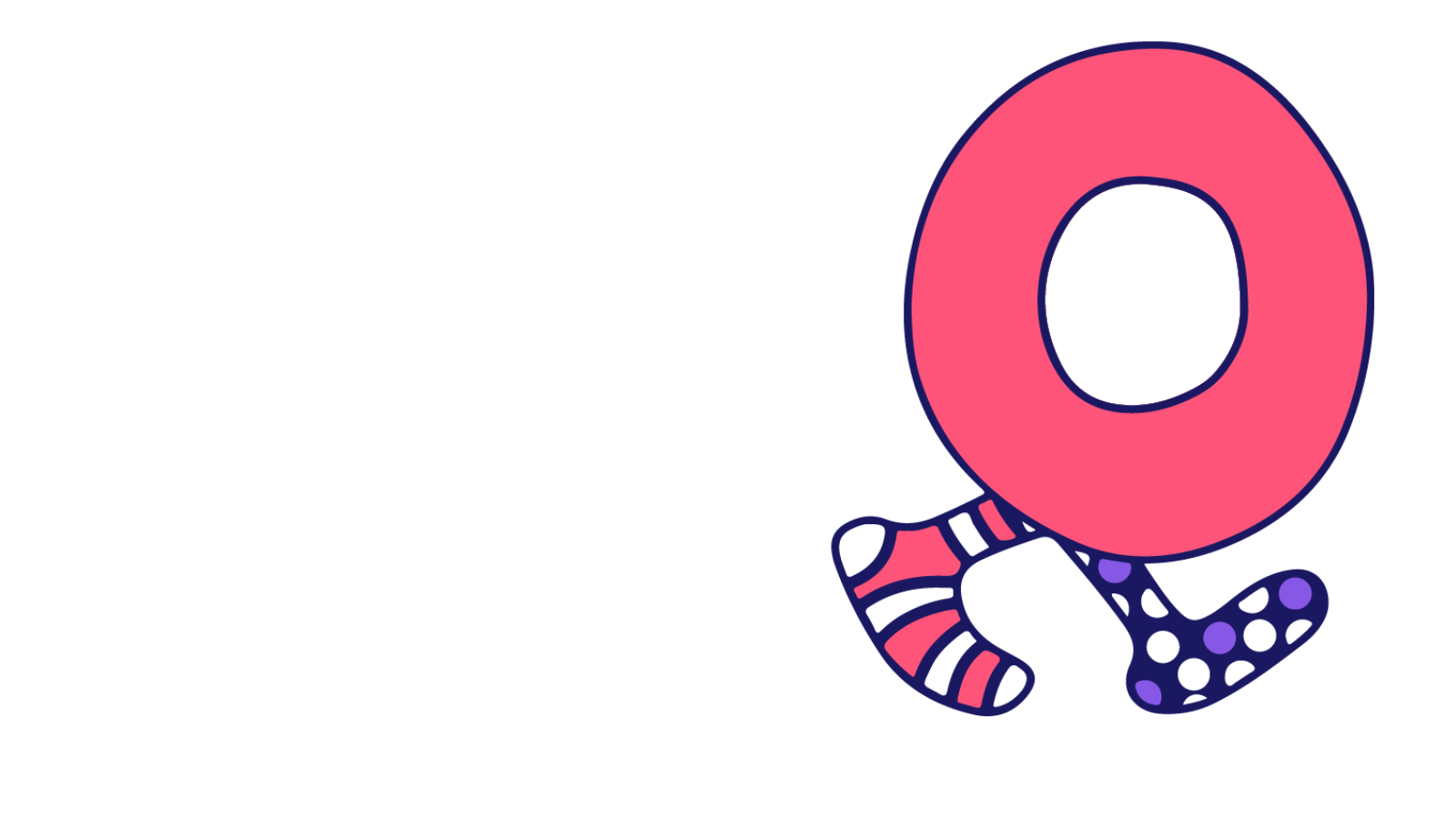 Odd Socks 
Day 2024
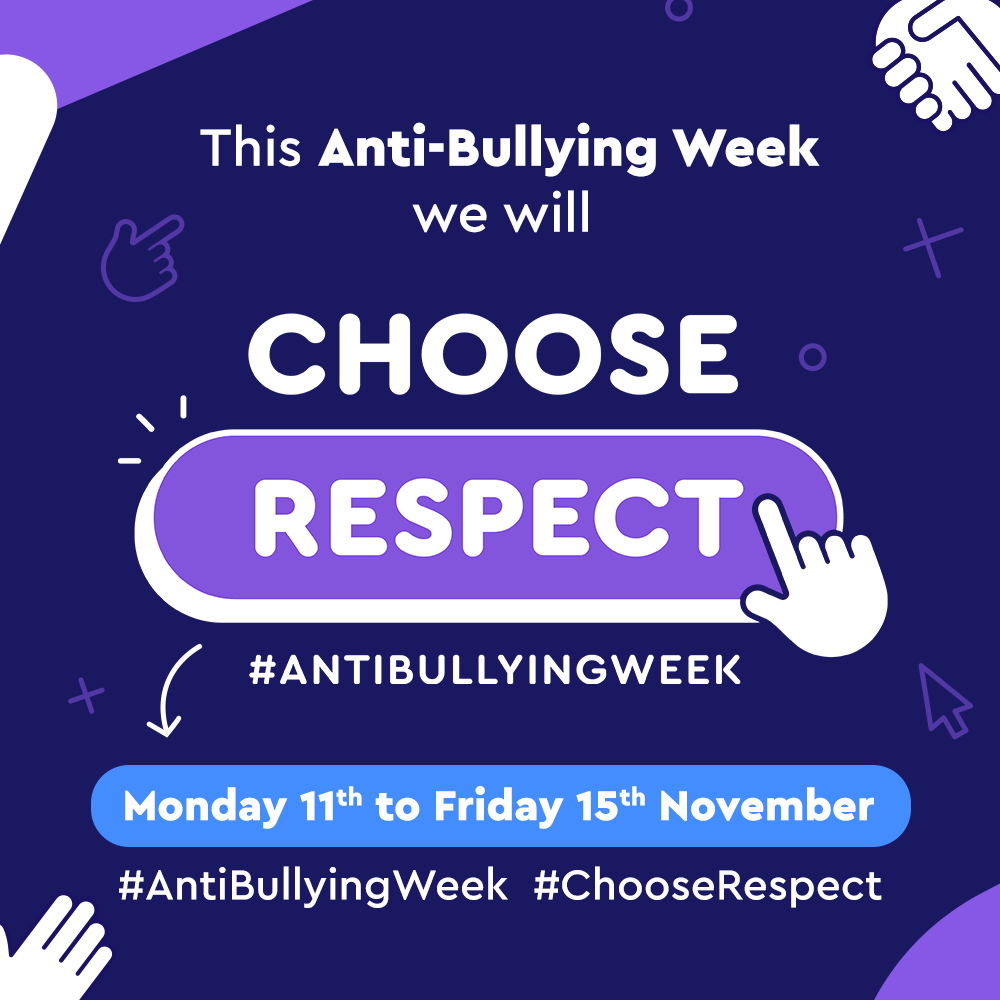 Tuesday 13th November
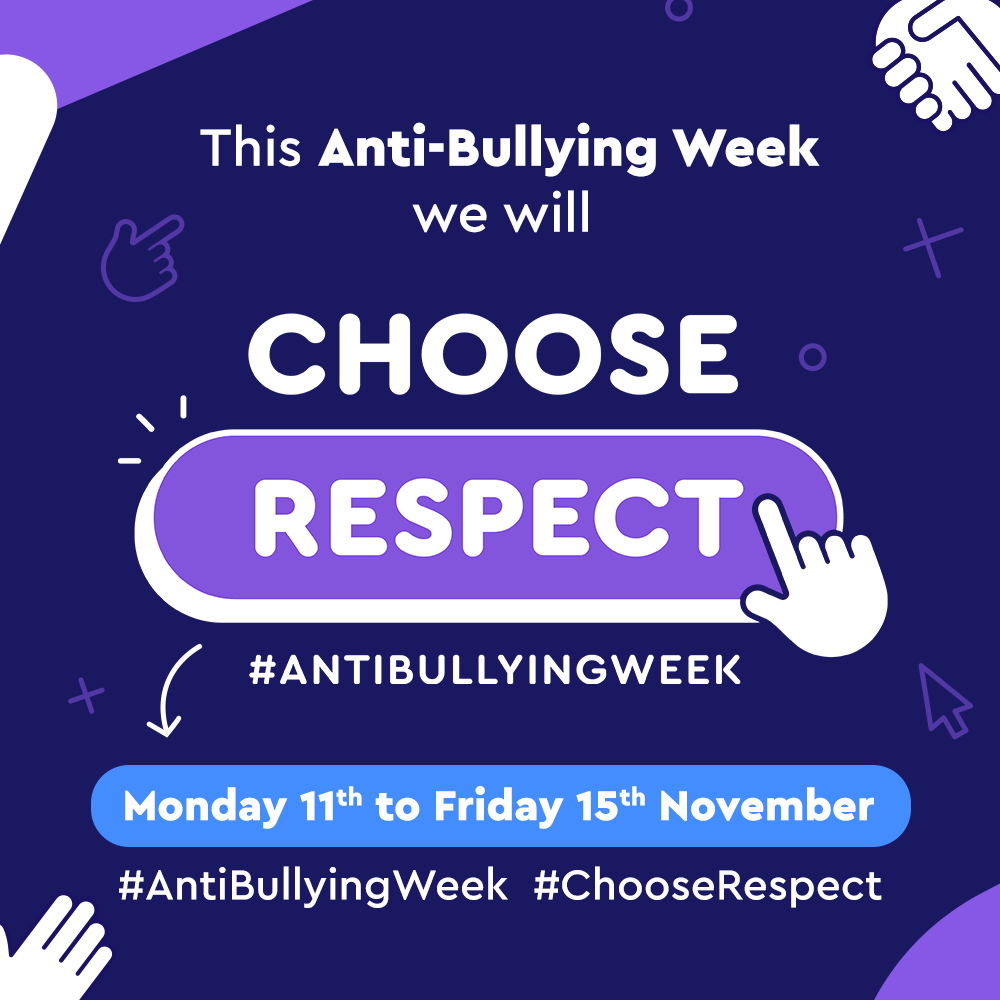 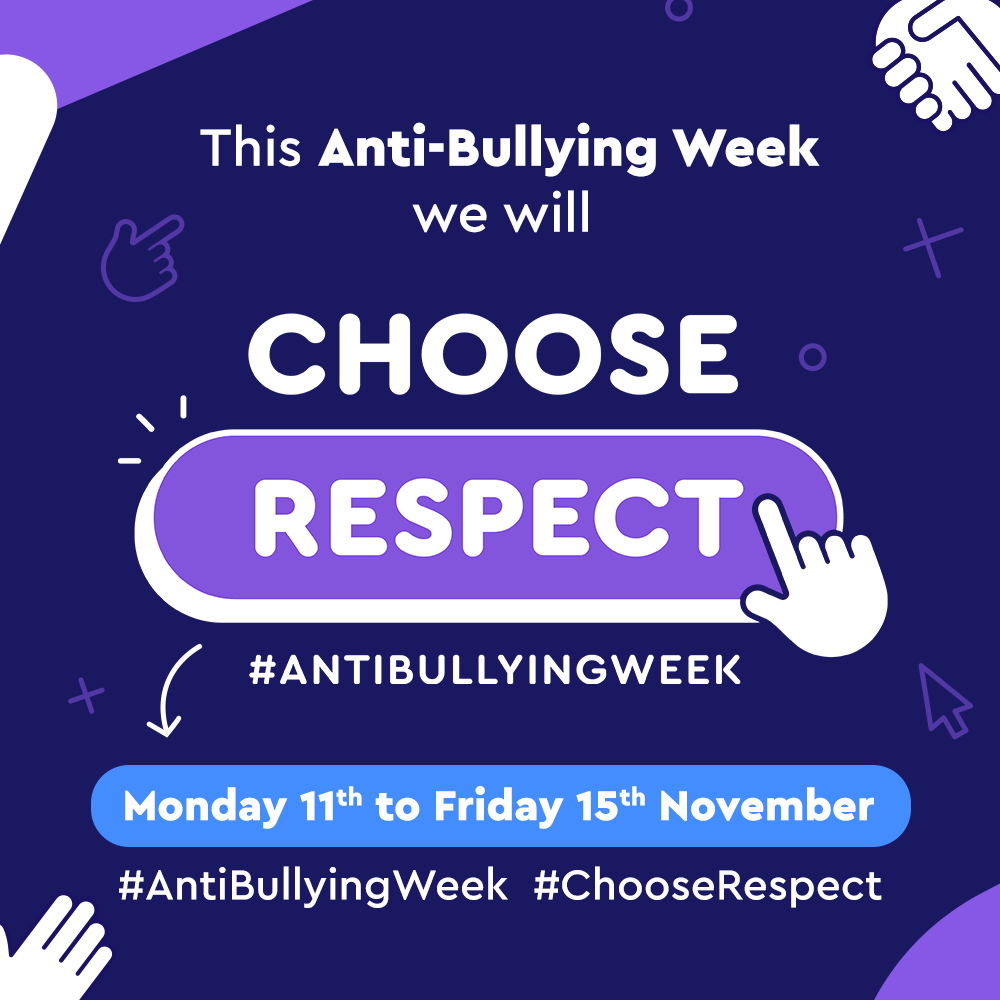 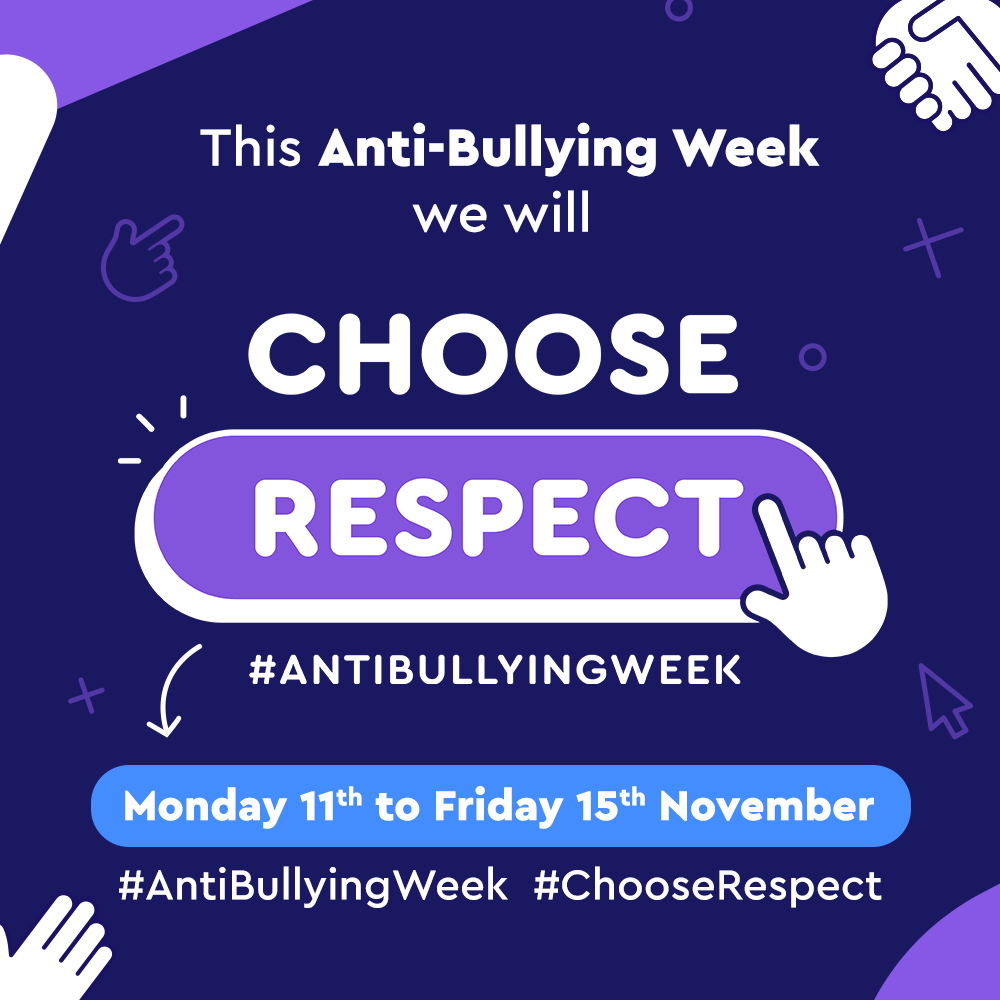 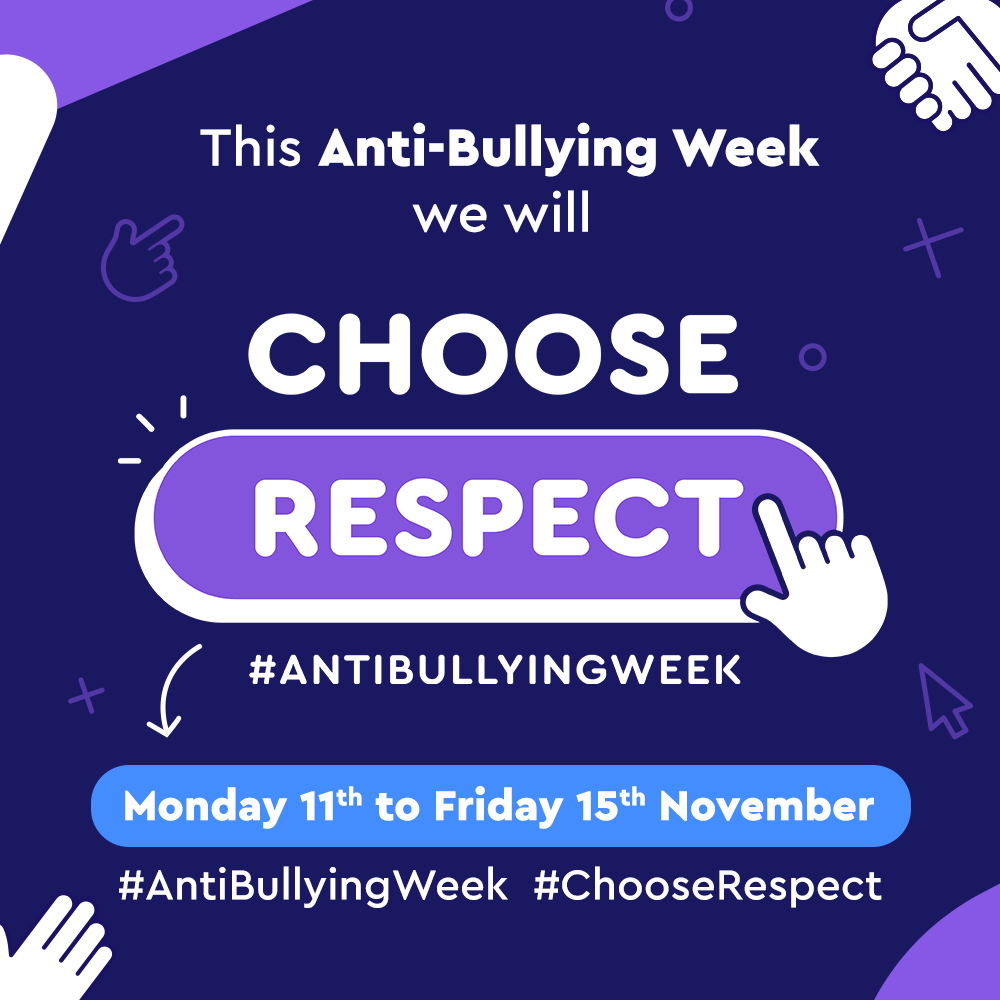 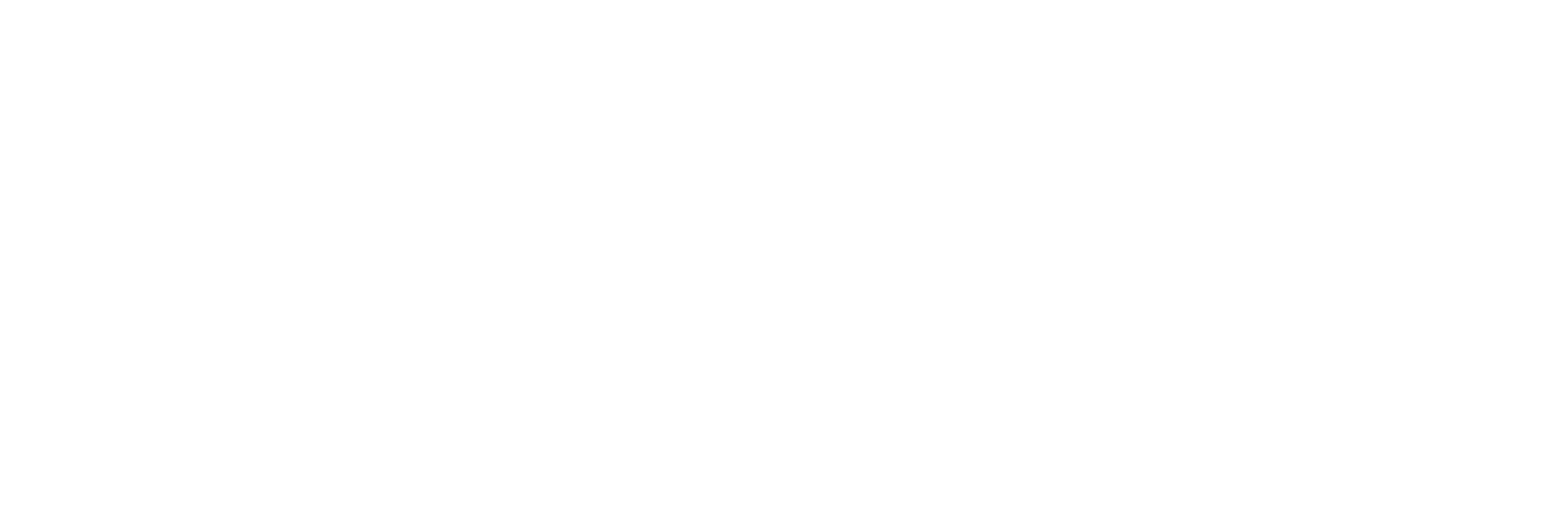 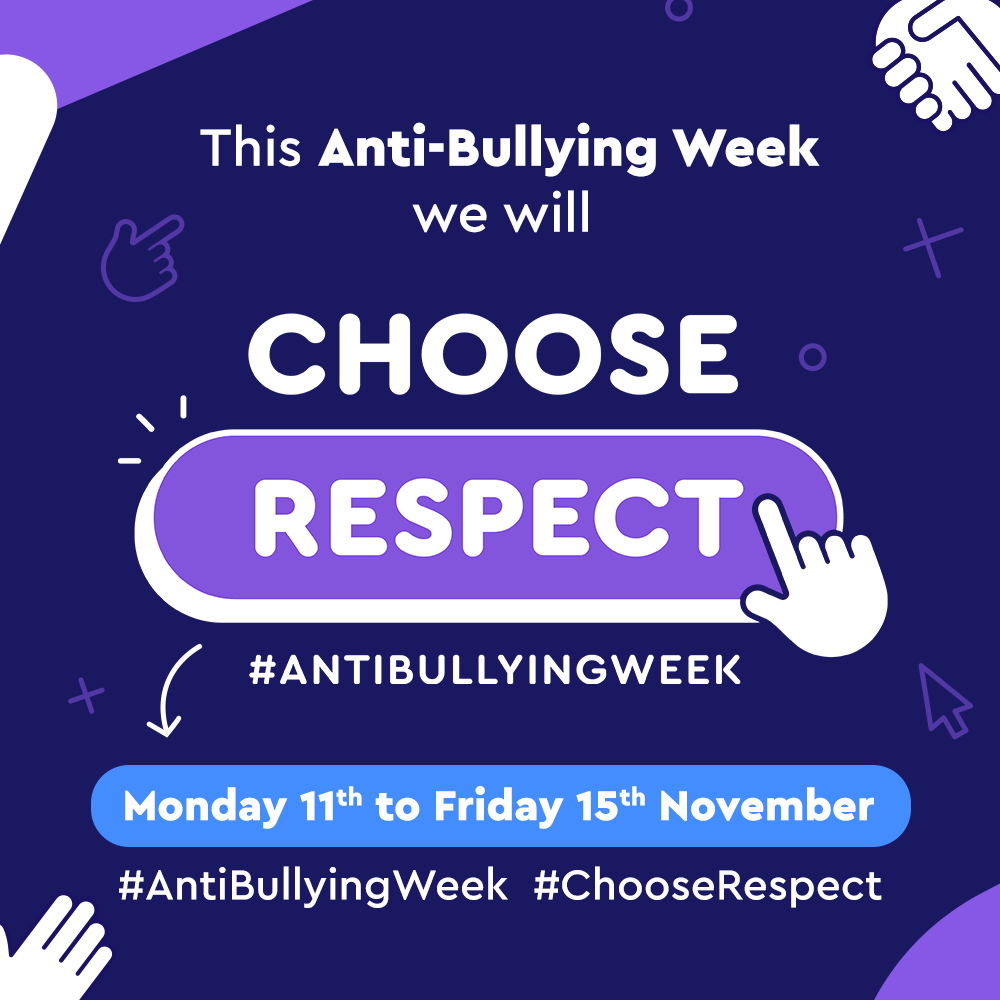 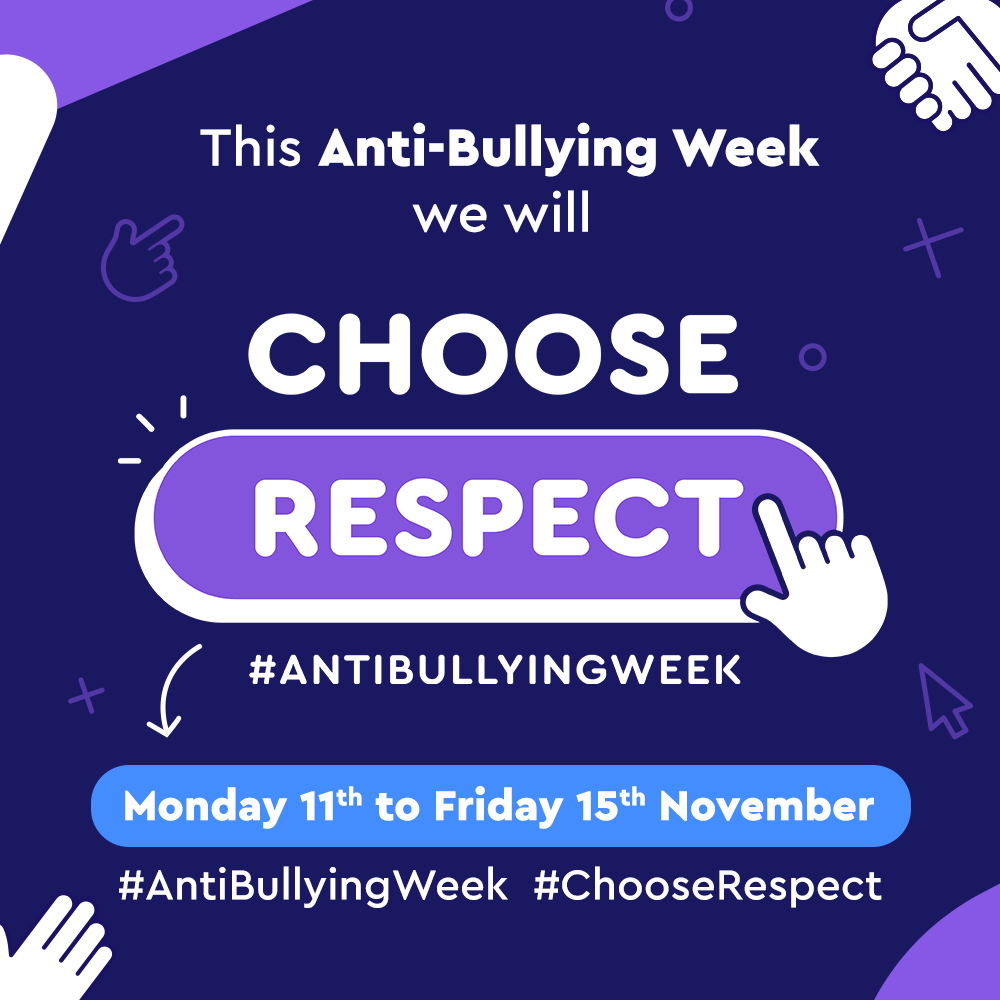